١
الفصل
القيمة المنزلية
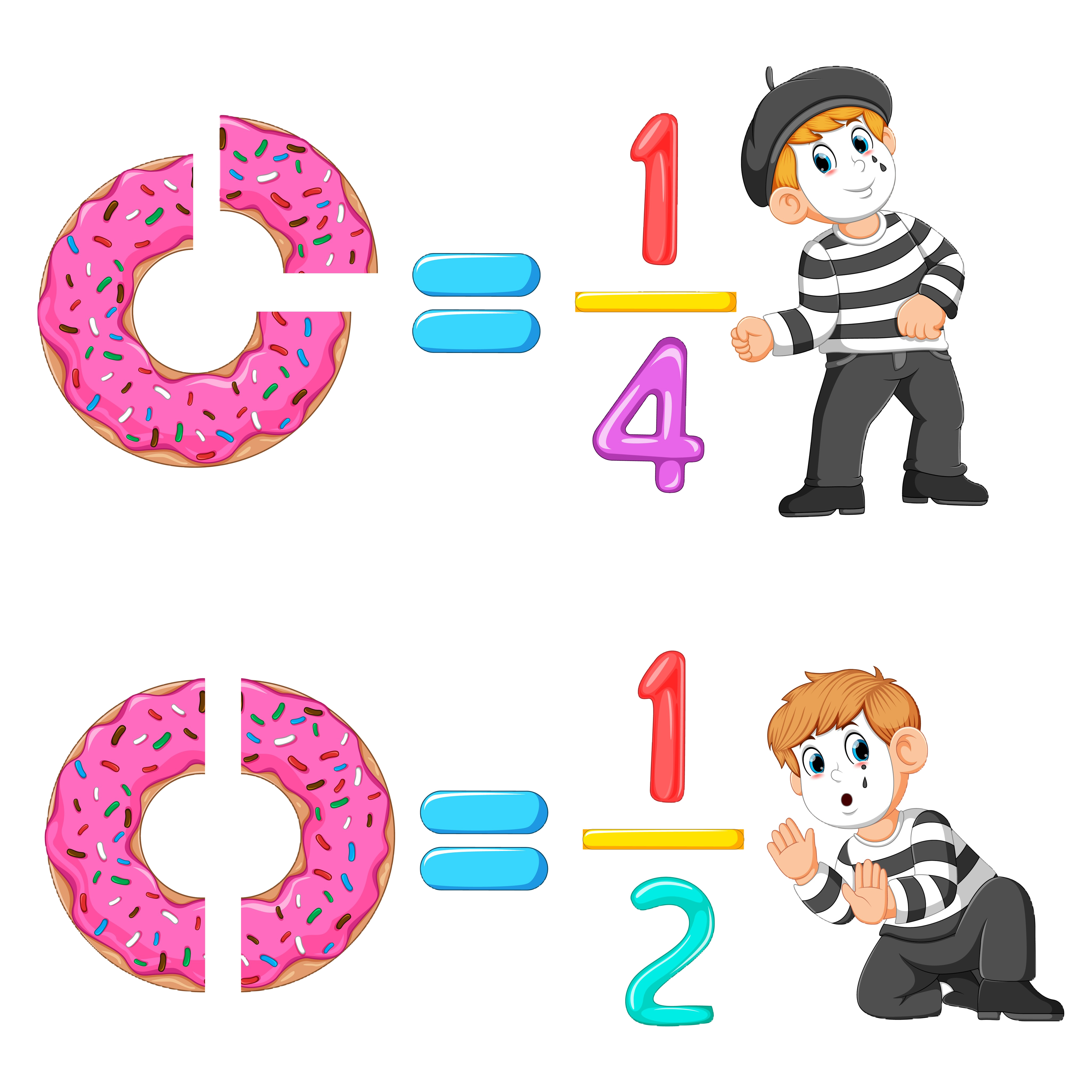 الفصل الأول:القيمة المنزلية
١-٥ ترتيب الأعداد
صفحة ٢٩
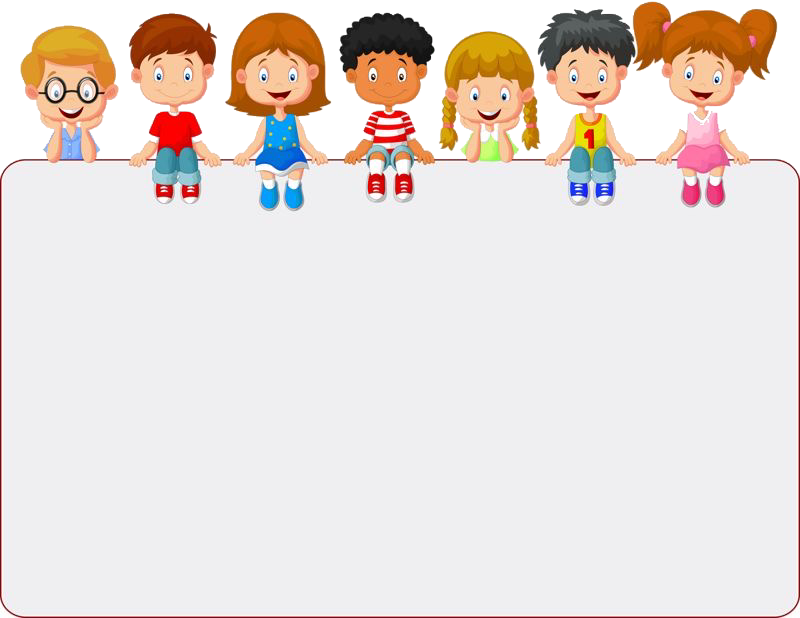 2
1
3
4
5
جدول التعلم
ماذا أعرف
ماذا تعلمت
ماذا أريد أن أعرف
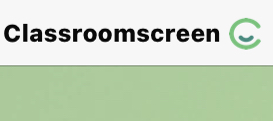 أدوات
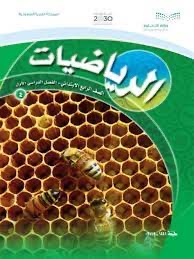 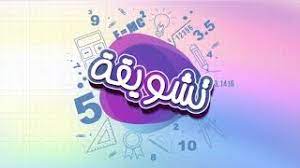 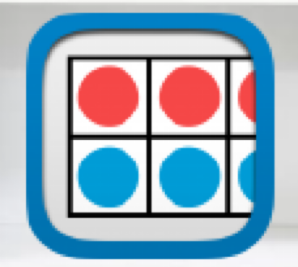 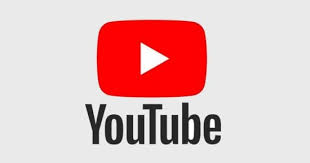 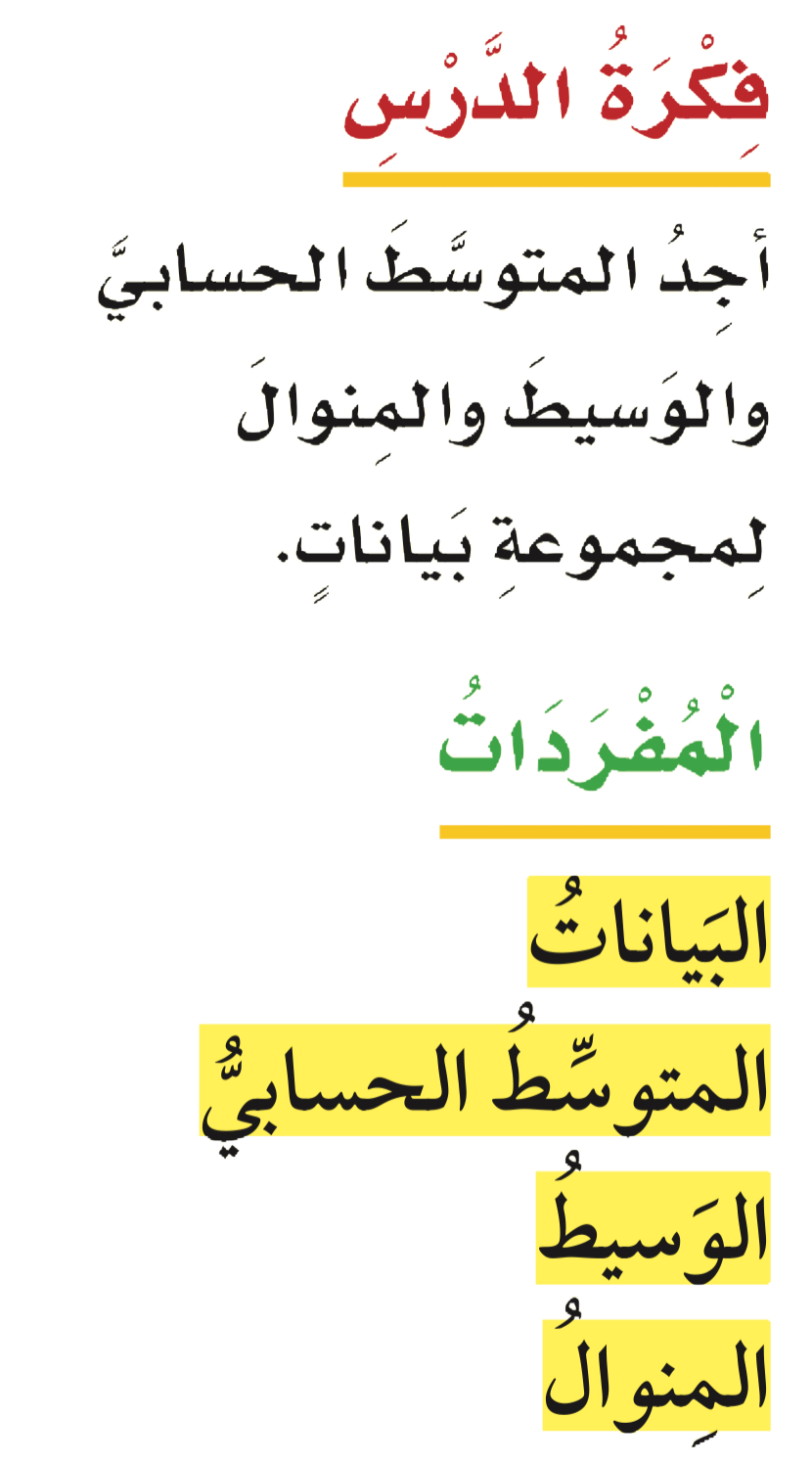 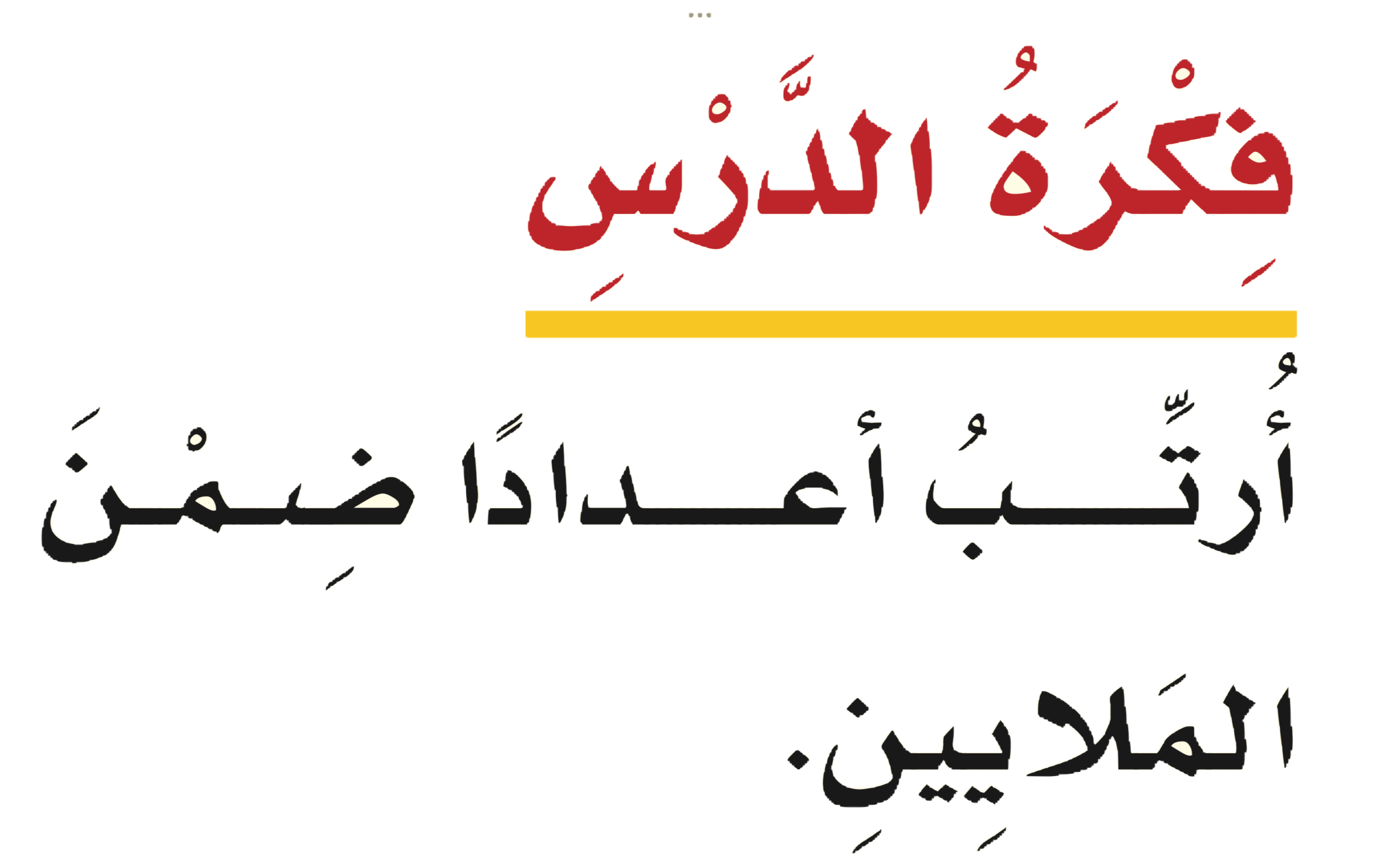 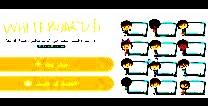 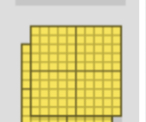 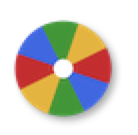 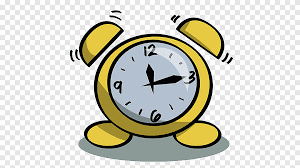 نشاط
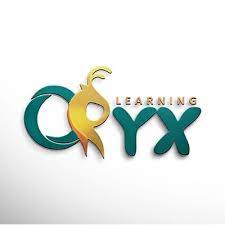 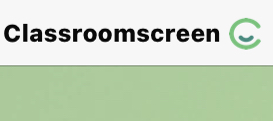 أدوات
استعد
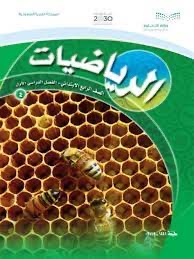 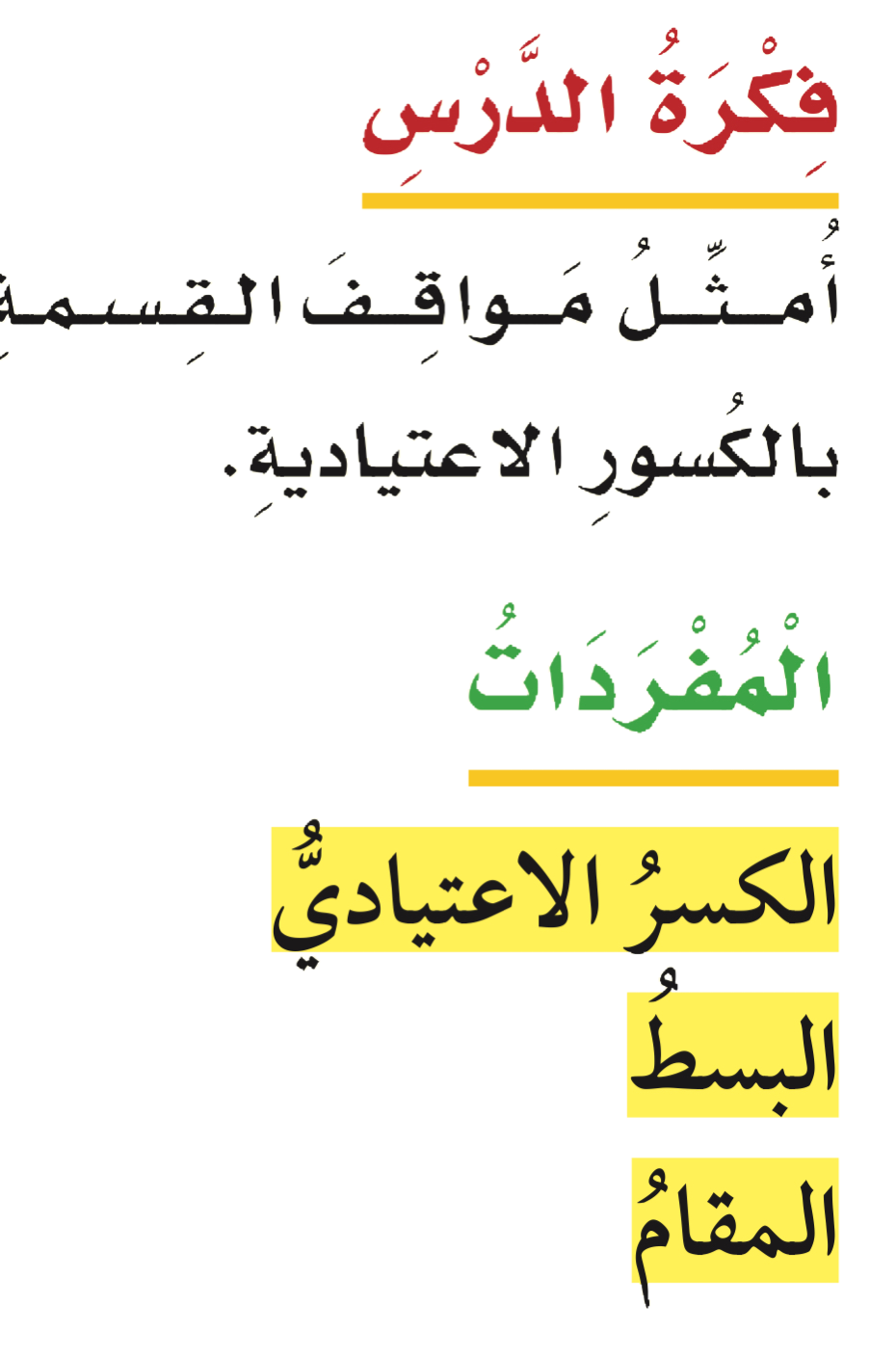 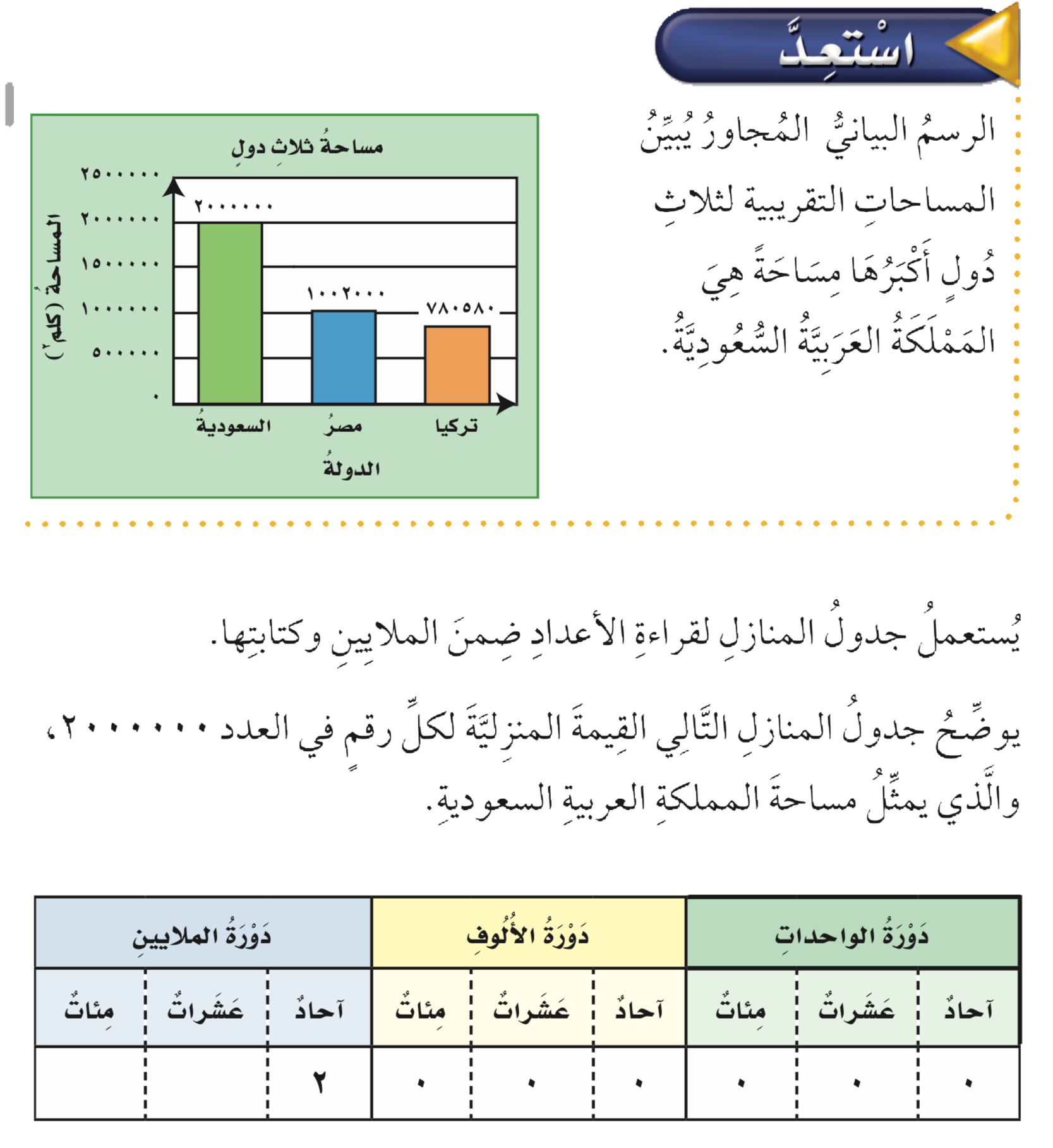 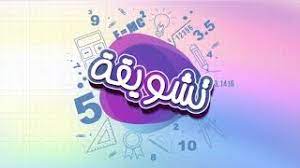 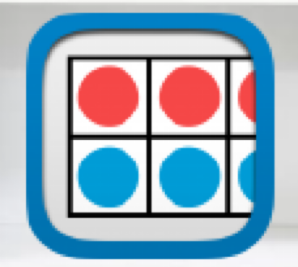 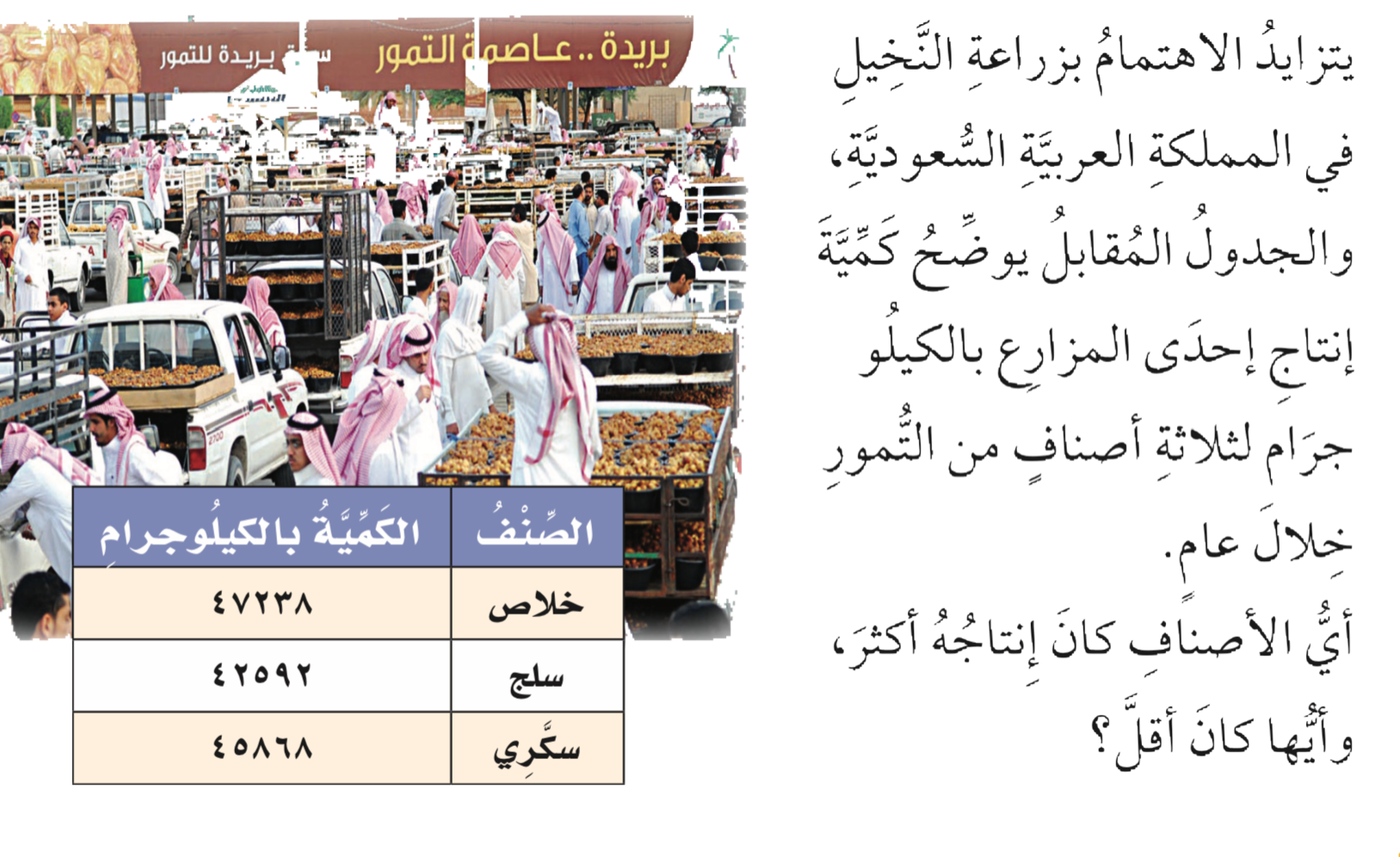 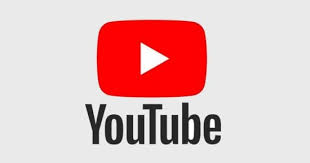 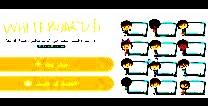 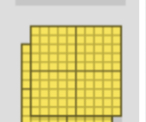 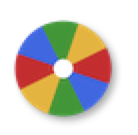 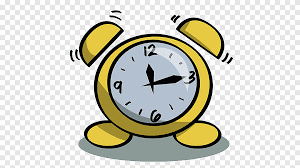 نشاط
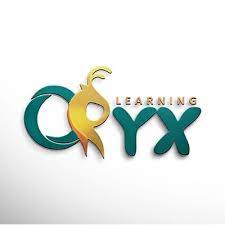 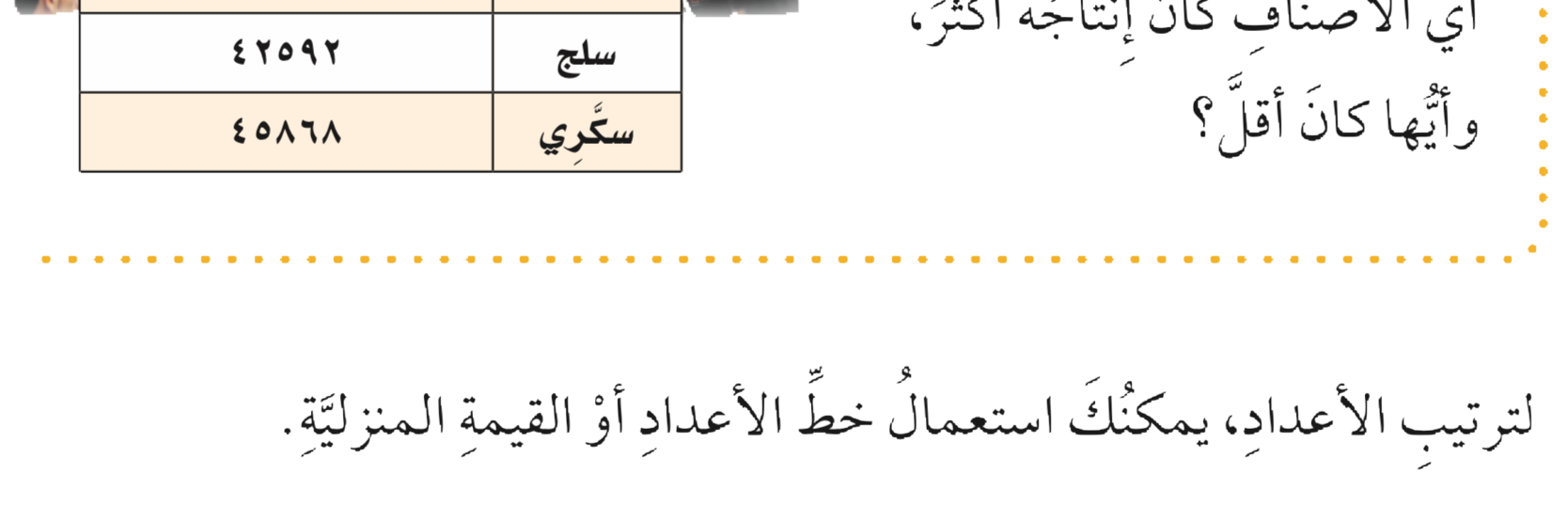 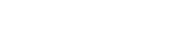 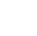 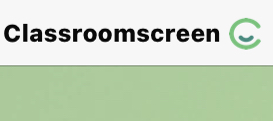 أدوات
مثال
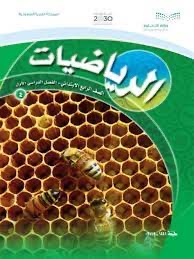 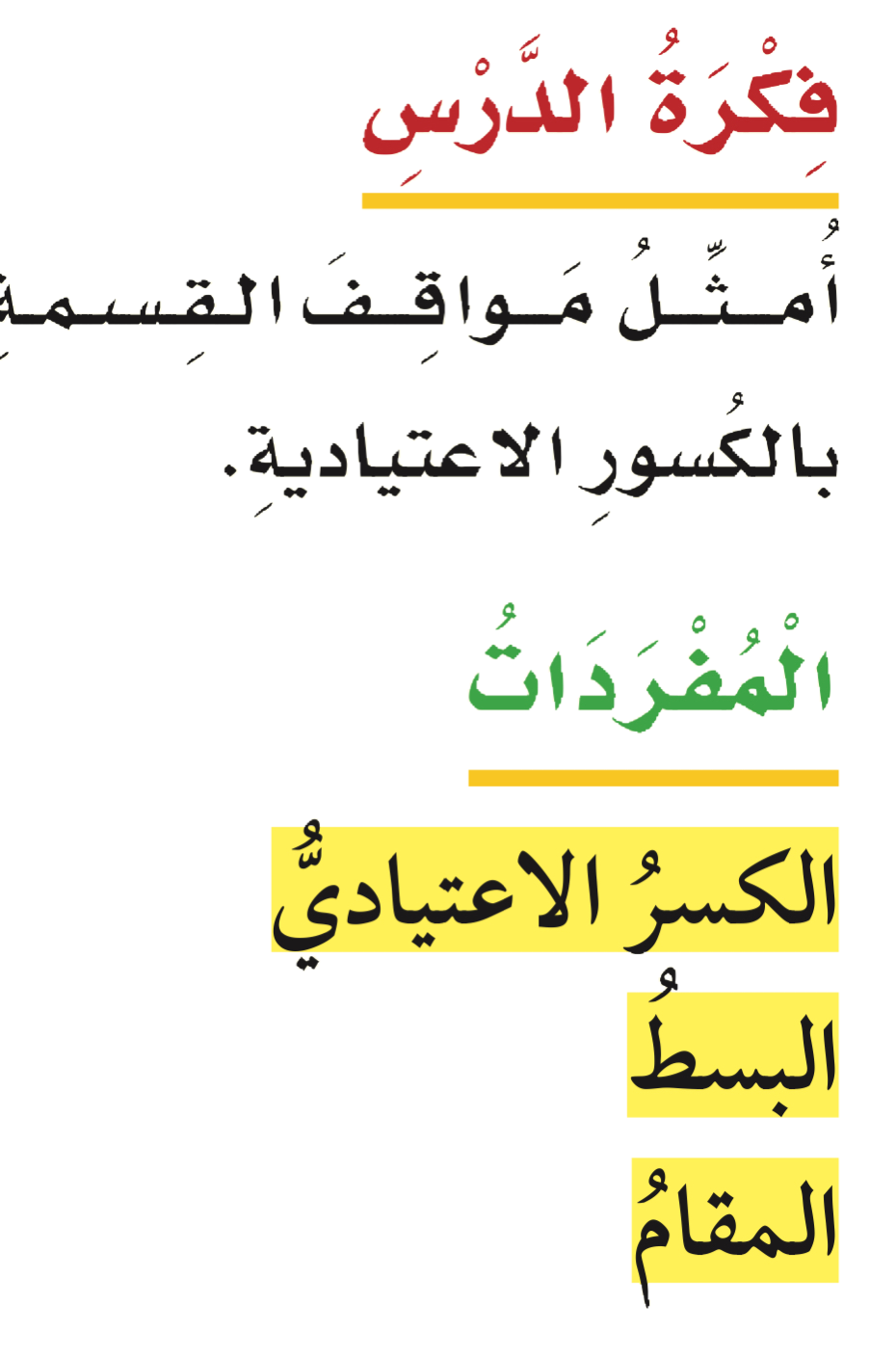 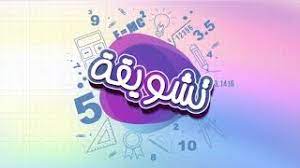 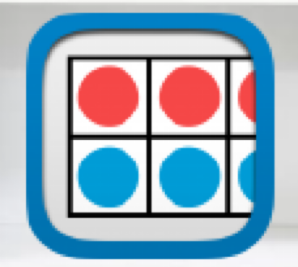 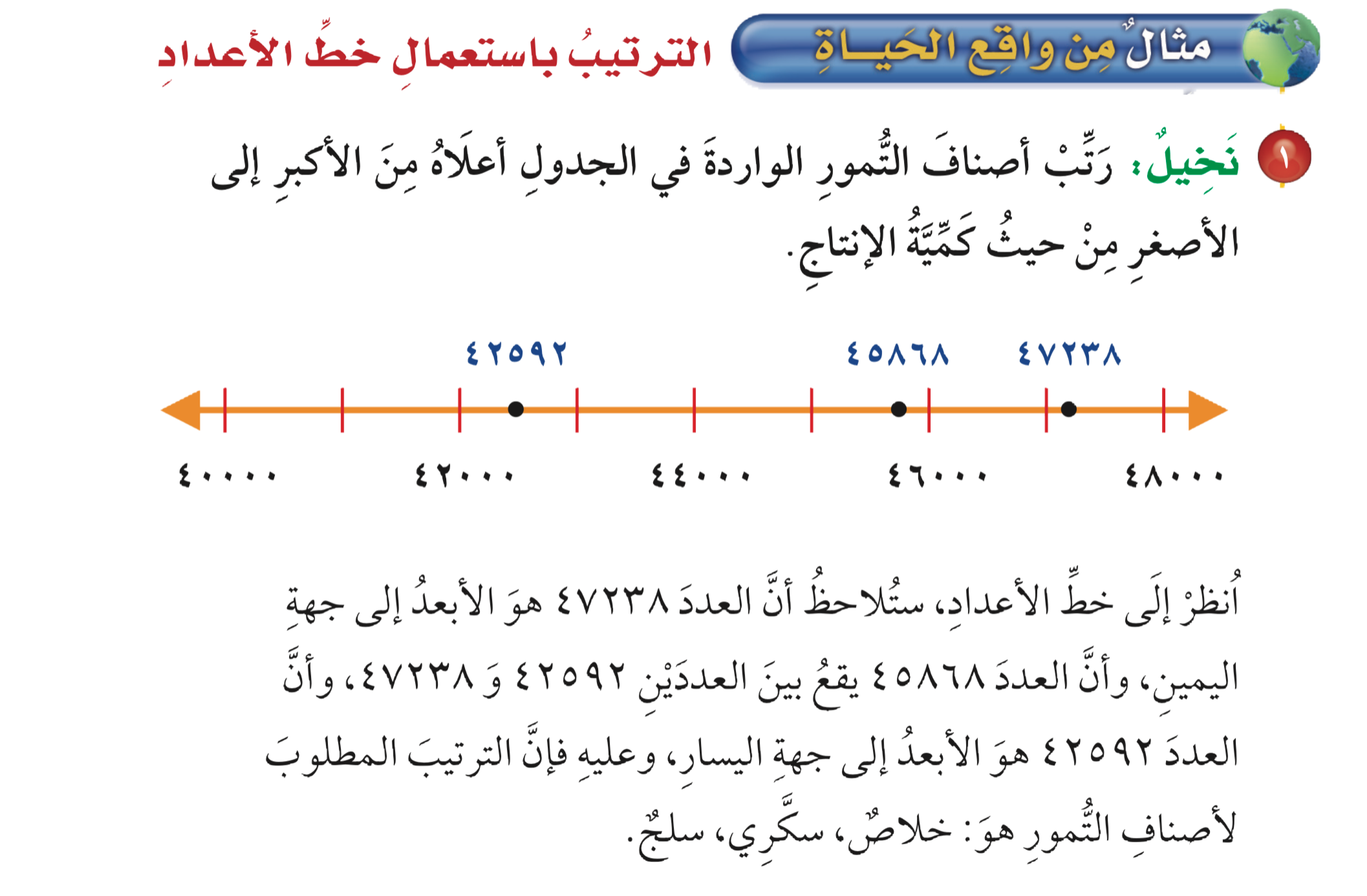 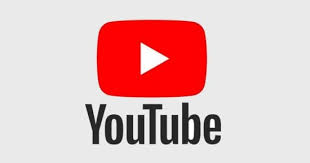 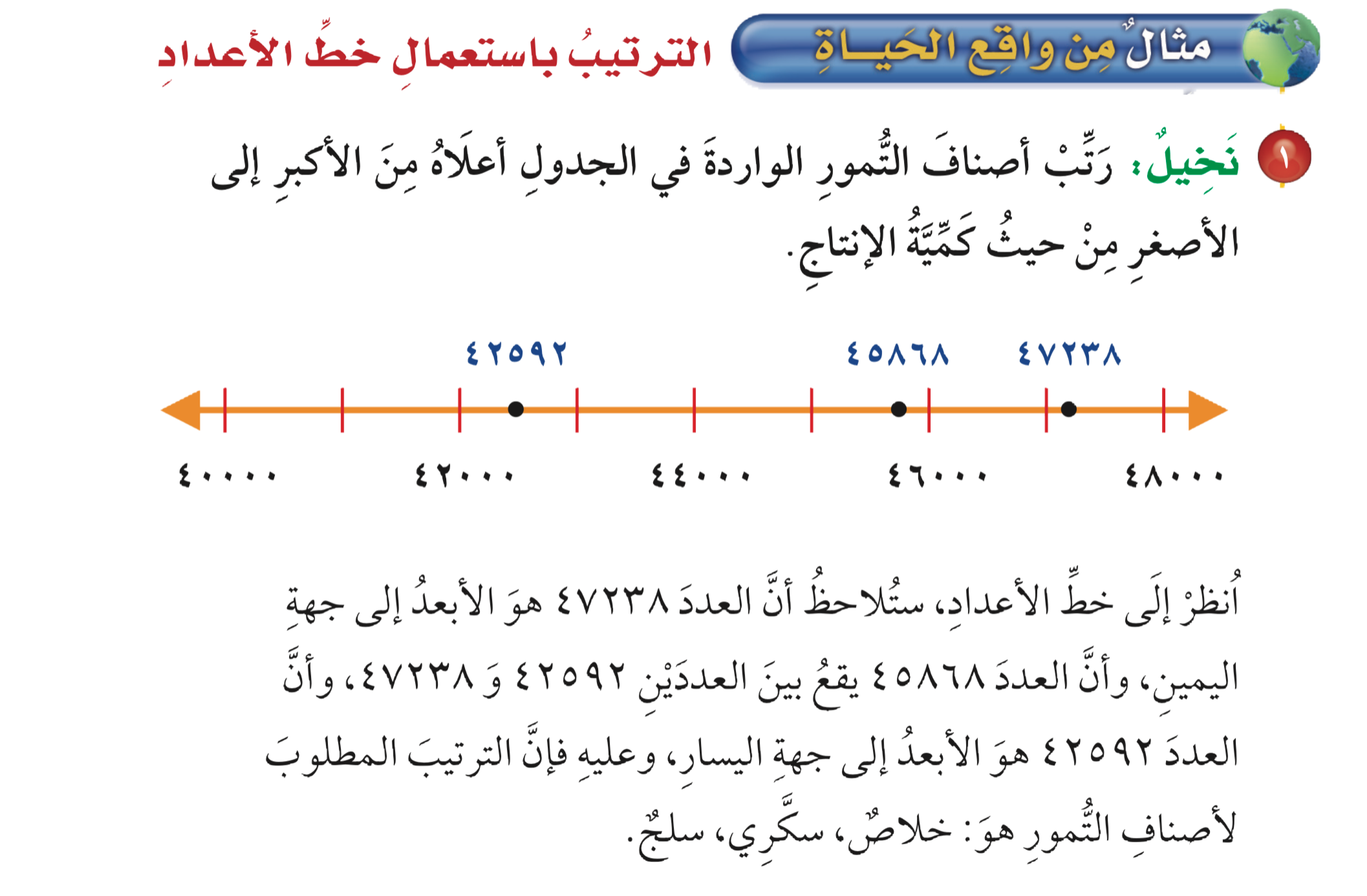 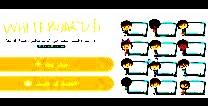 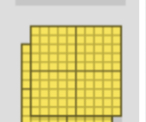 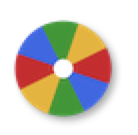 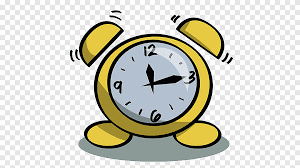 نشاط
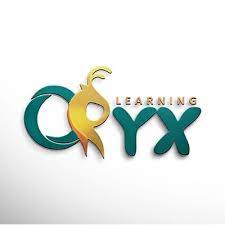 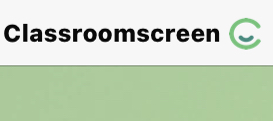 أدوات
مثال
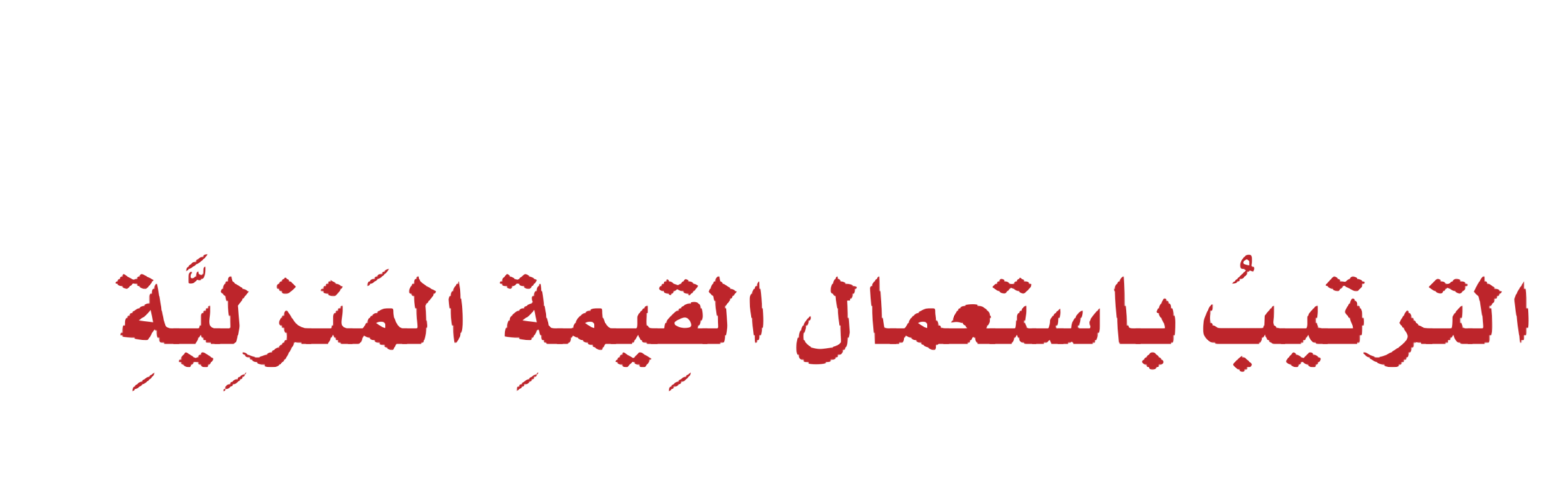 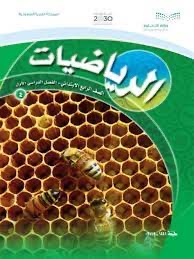 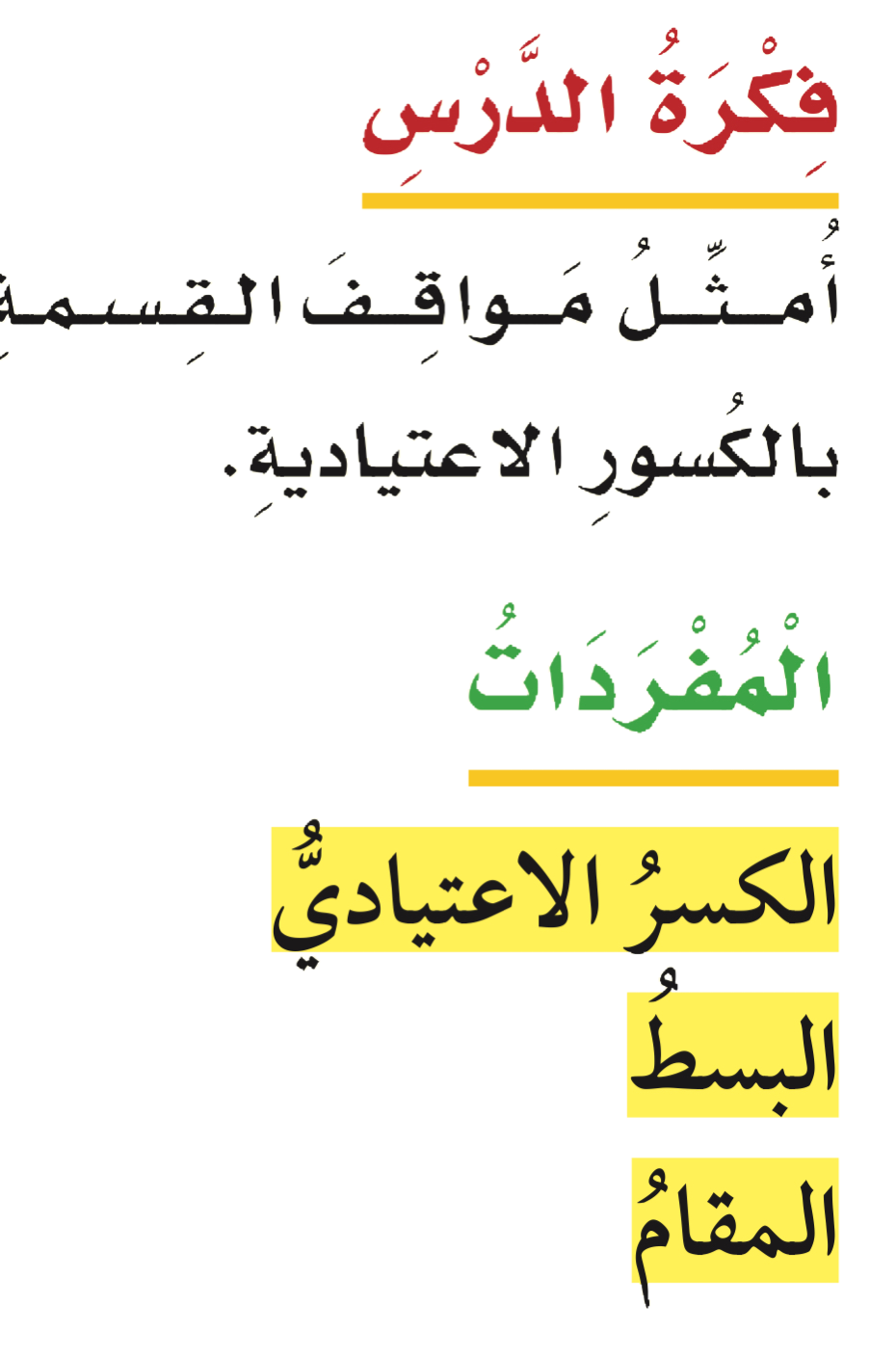 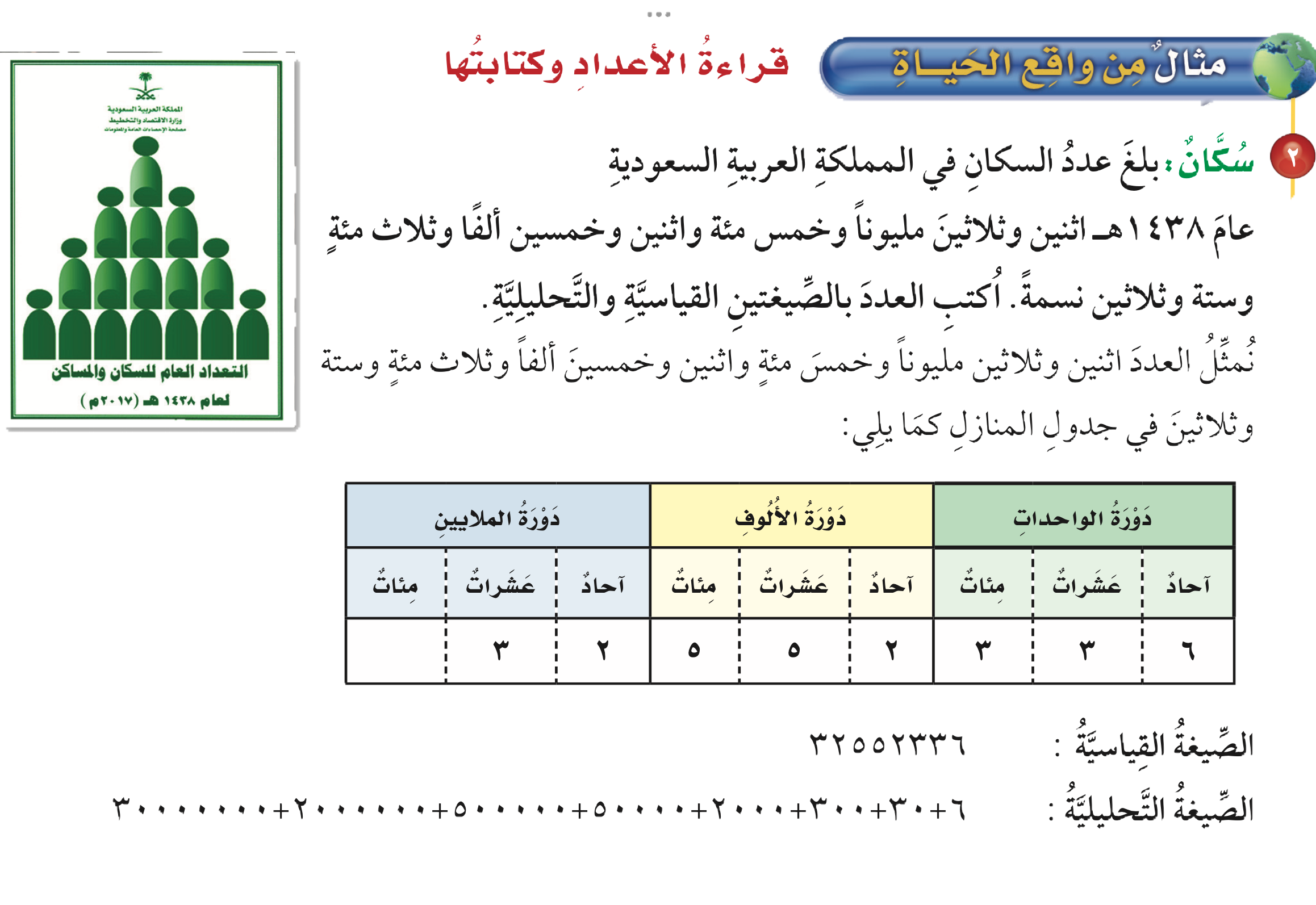 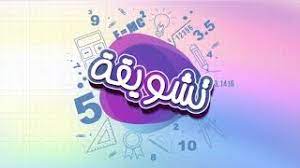 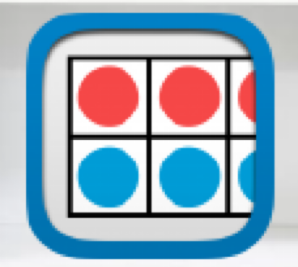 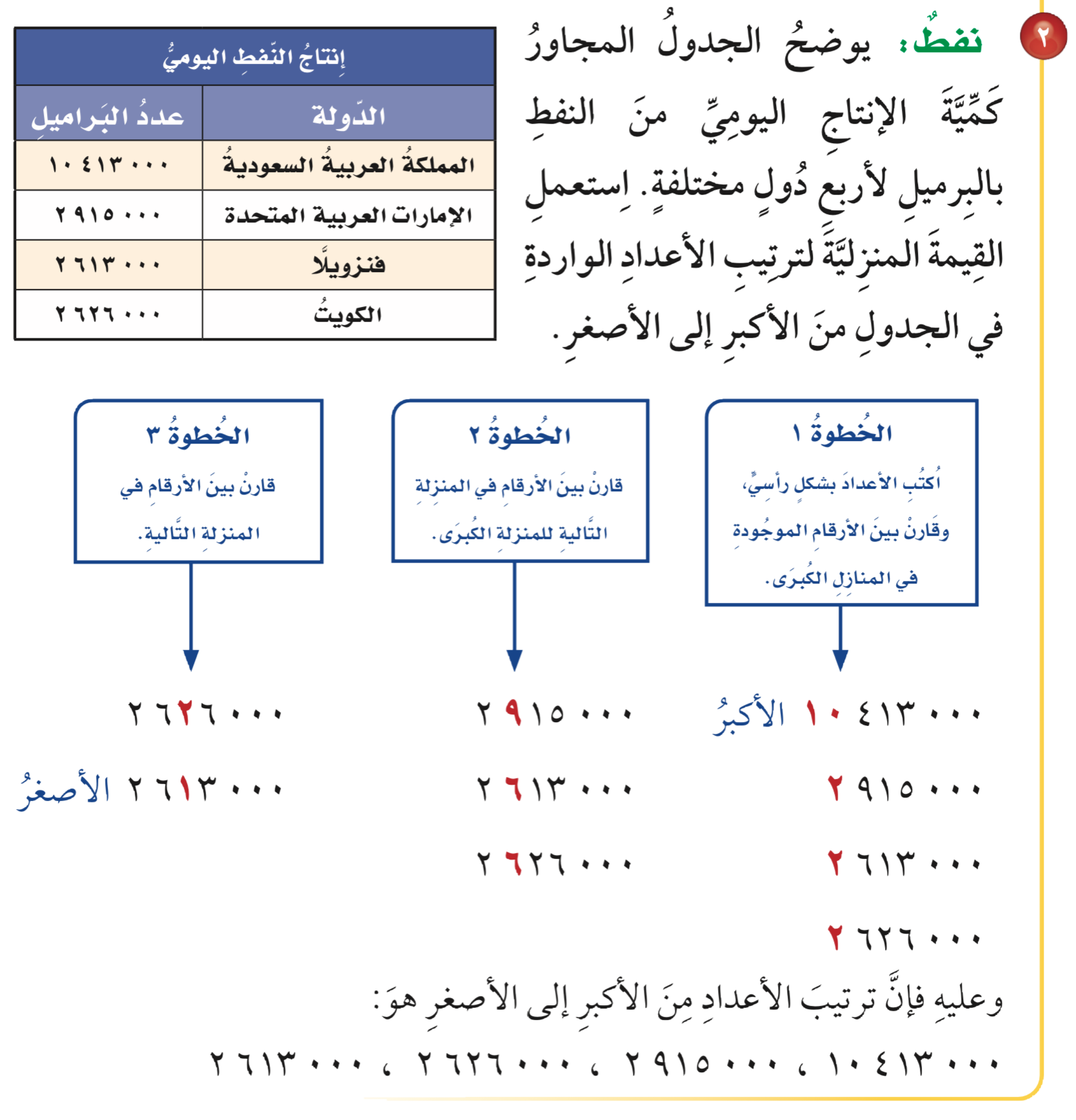 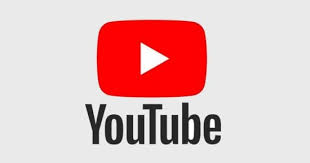 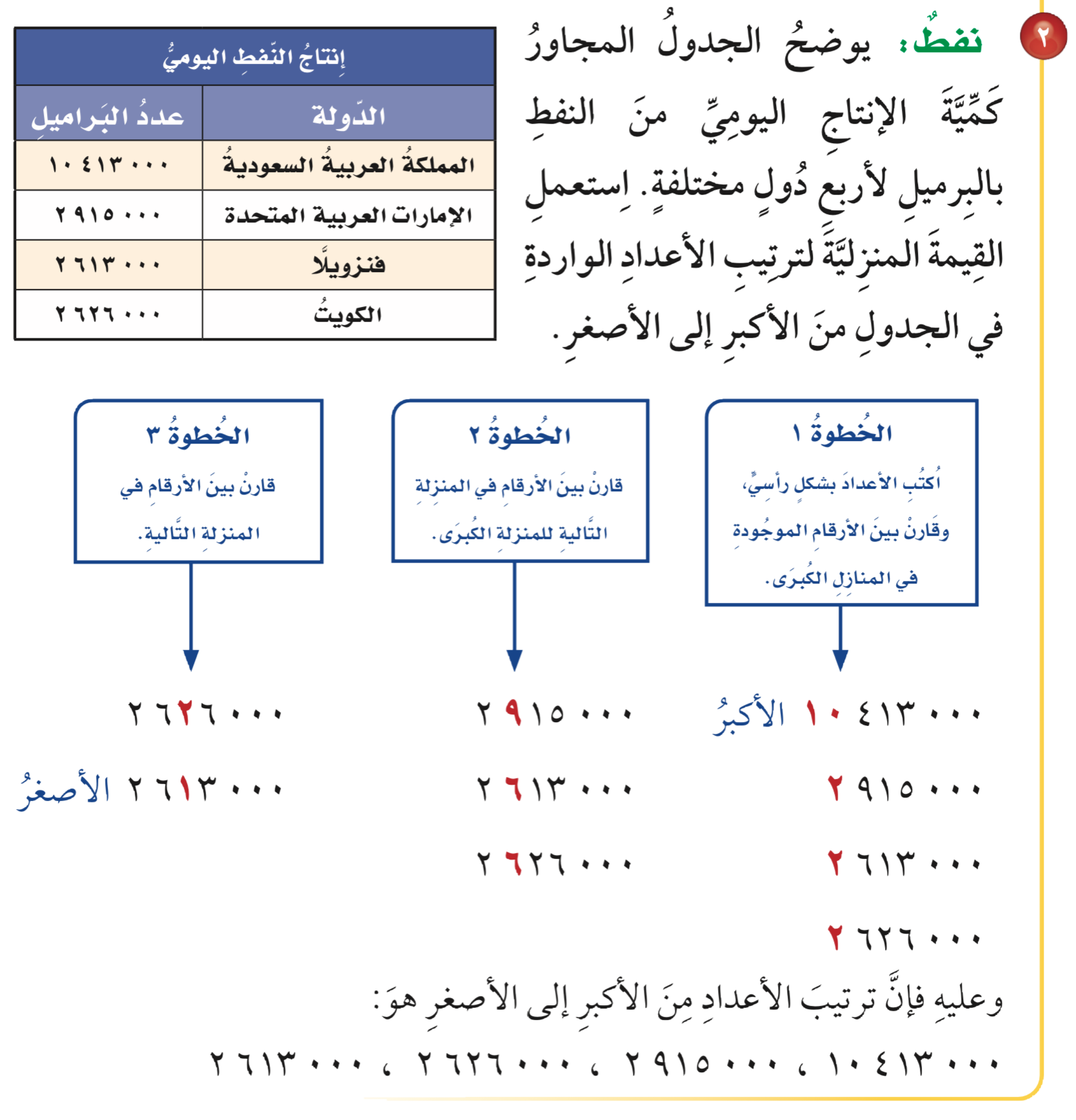 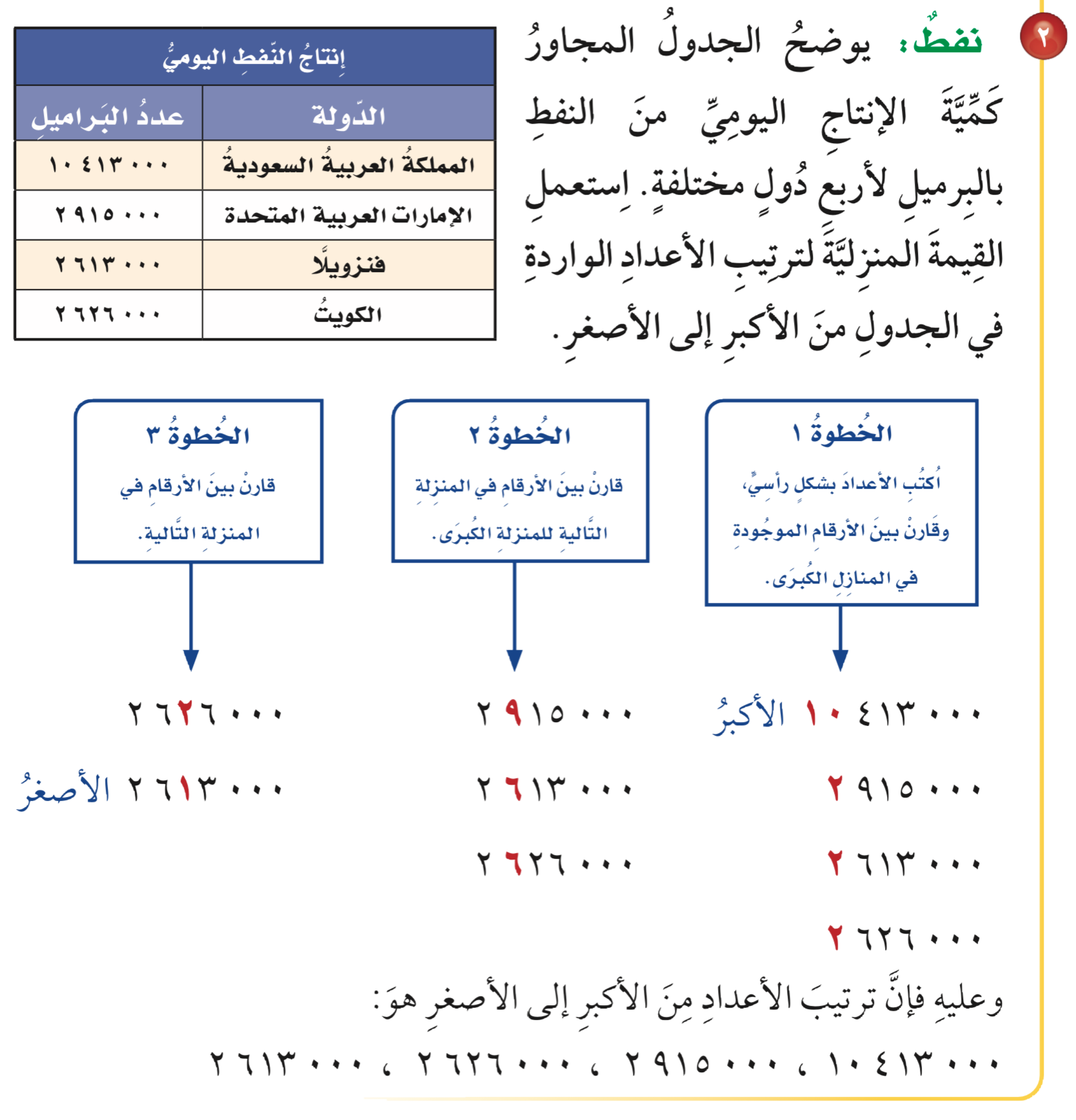 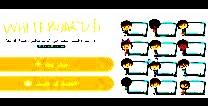 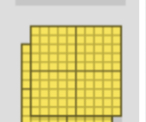 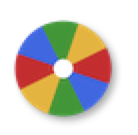 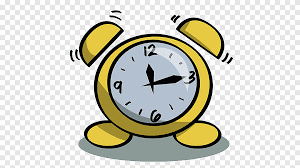 نشاط
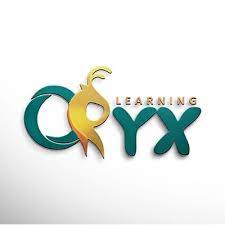 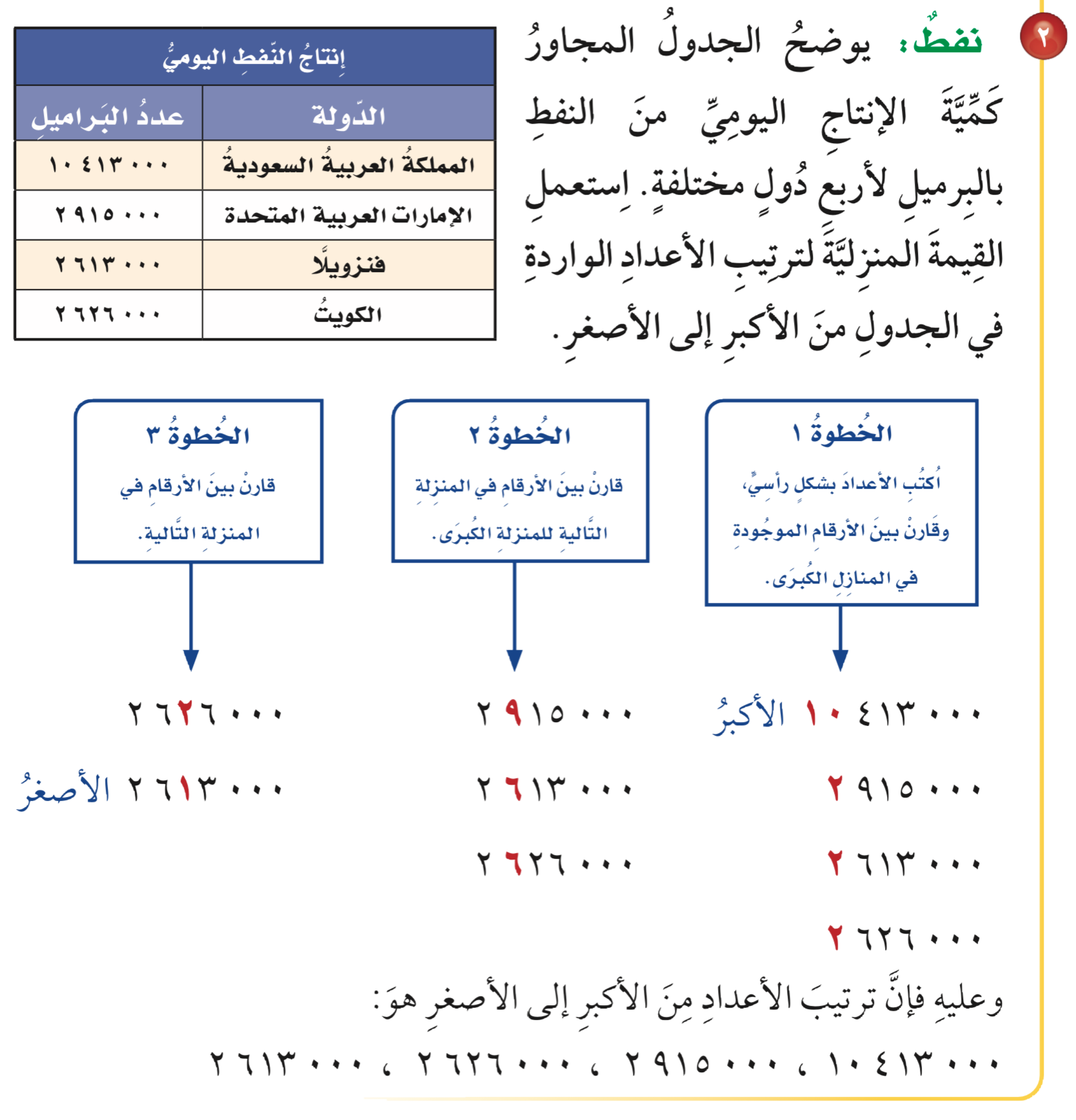 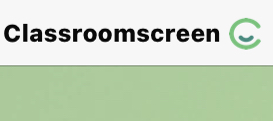 أدوات
الحل
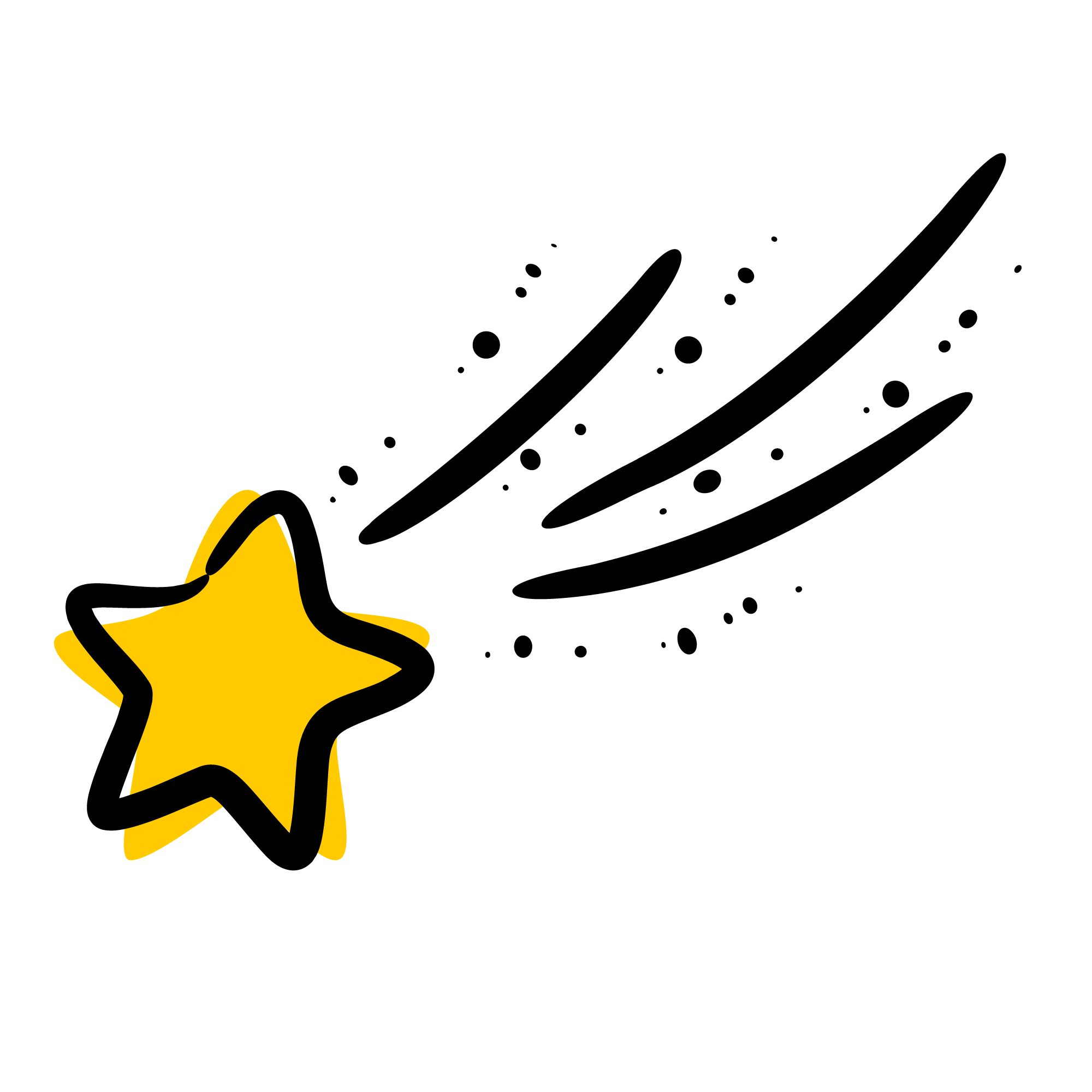 تـــــــأكد
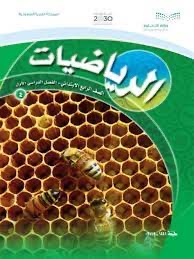 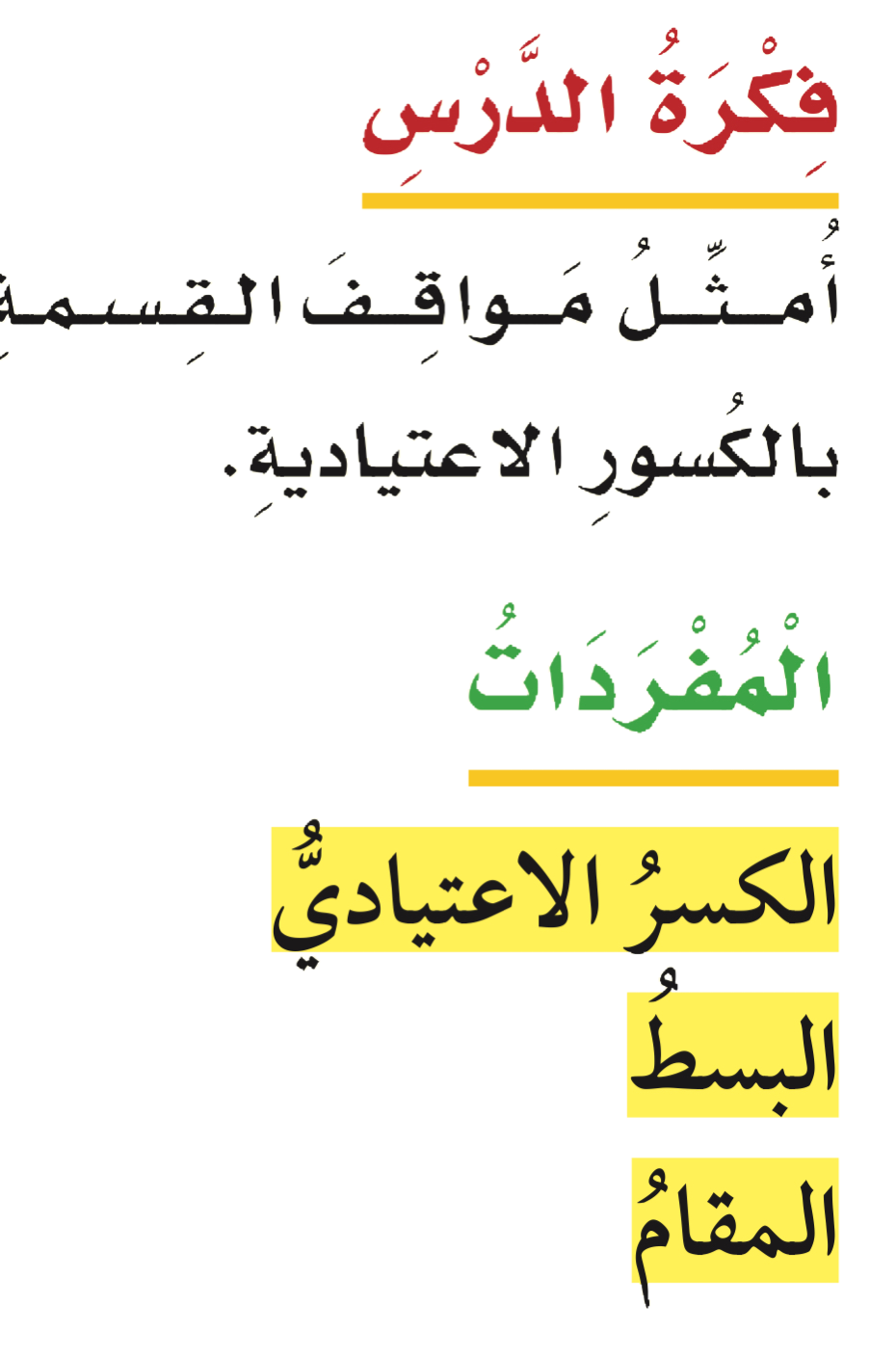 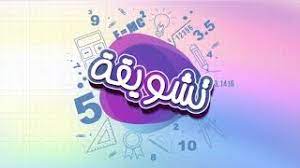 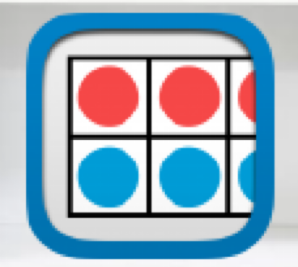 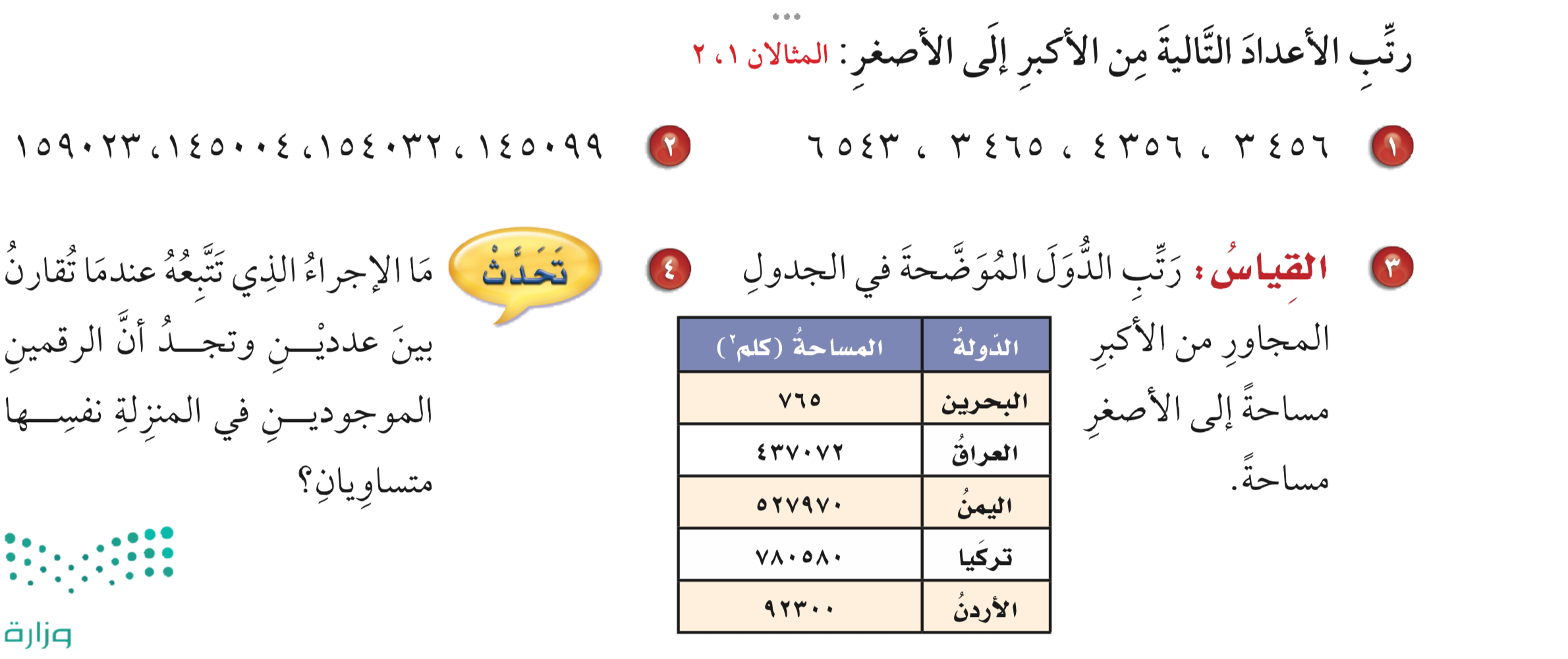 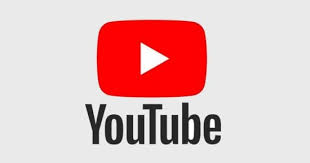 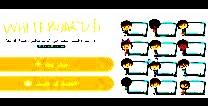 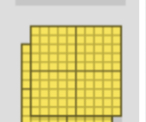 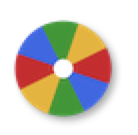 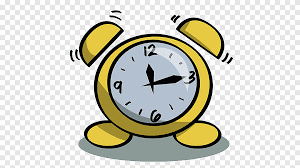 نشاط
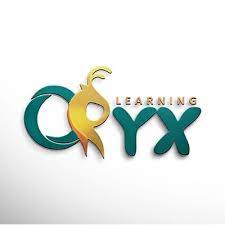 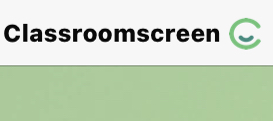 أدوات
الحل
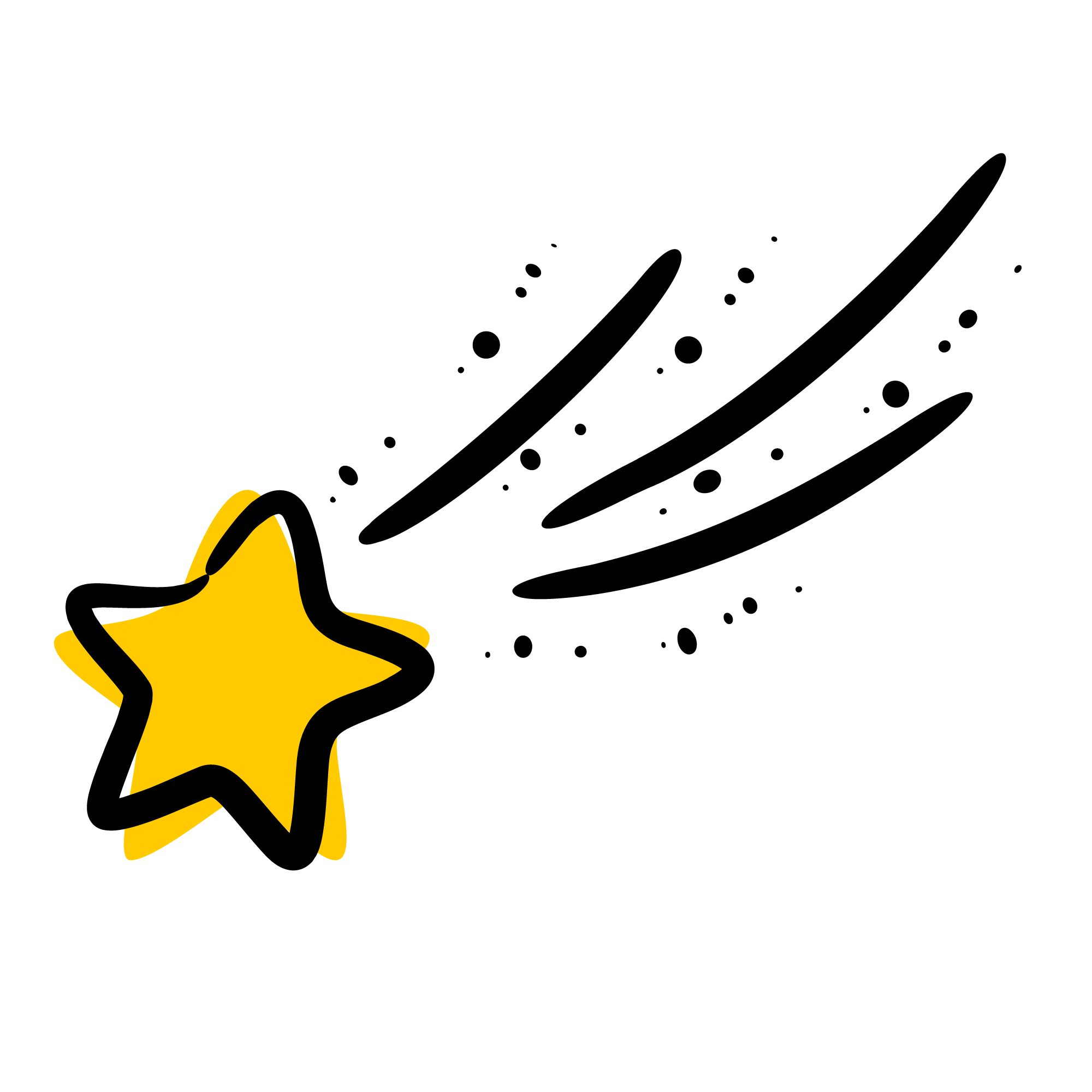 تـــــــأكد
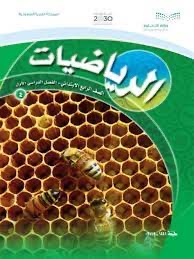 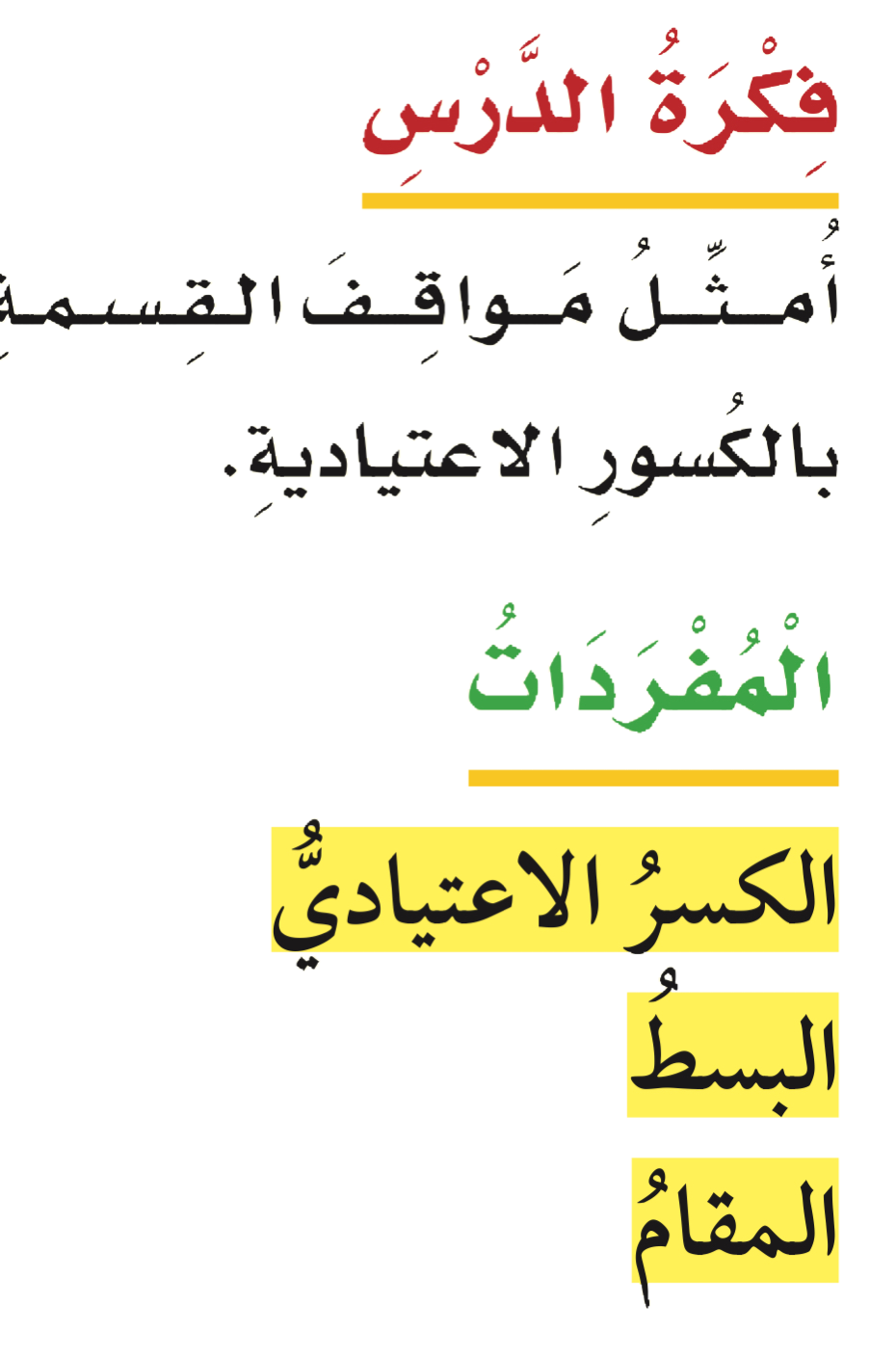 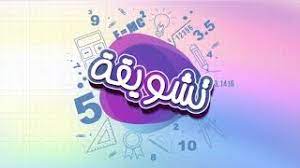 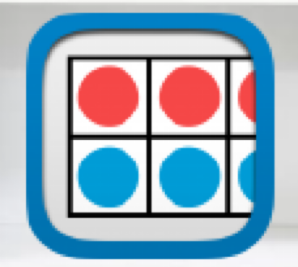 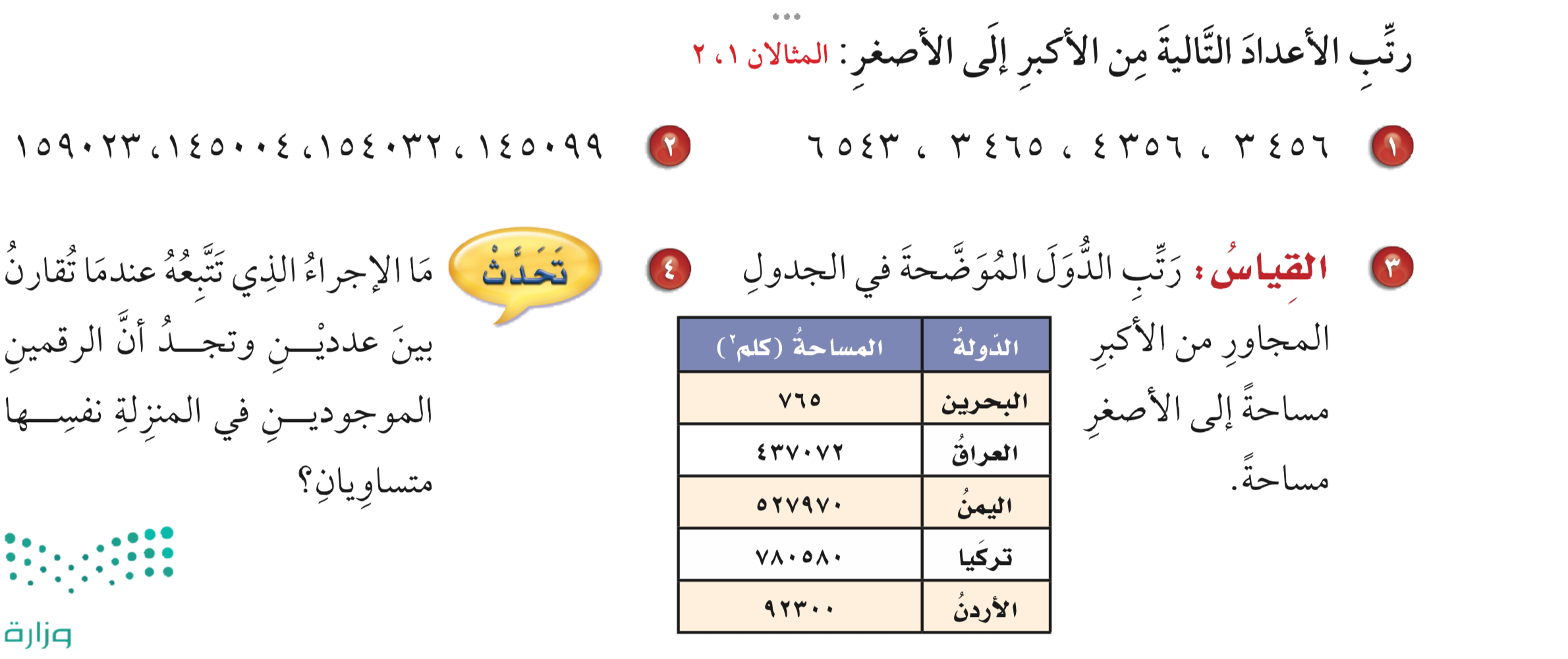 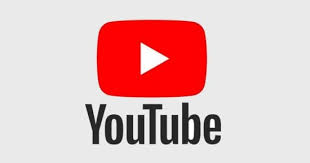 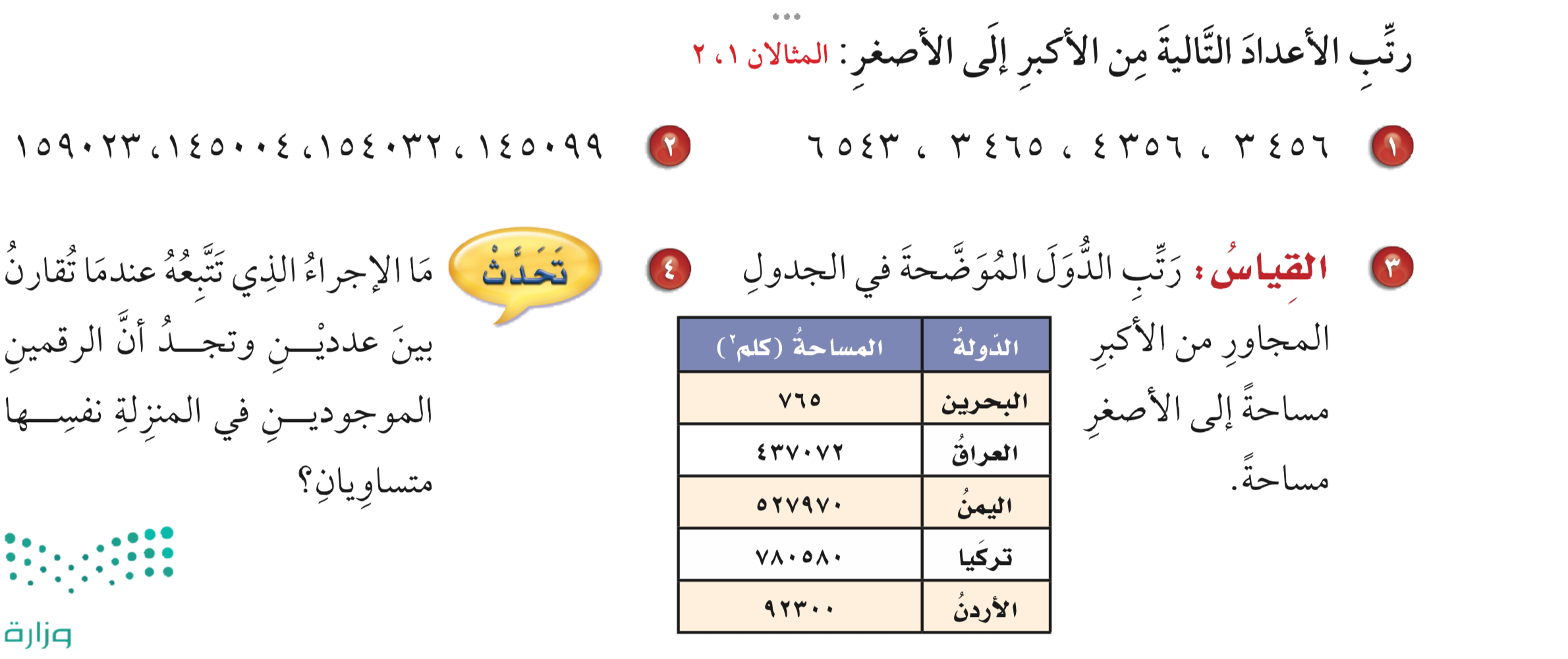 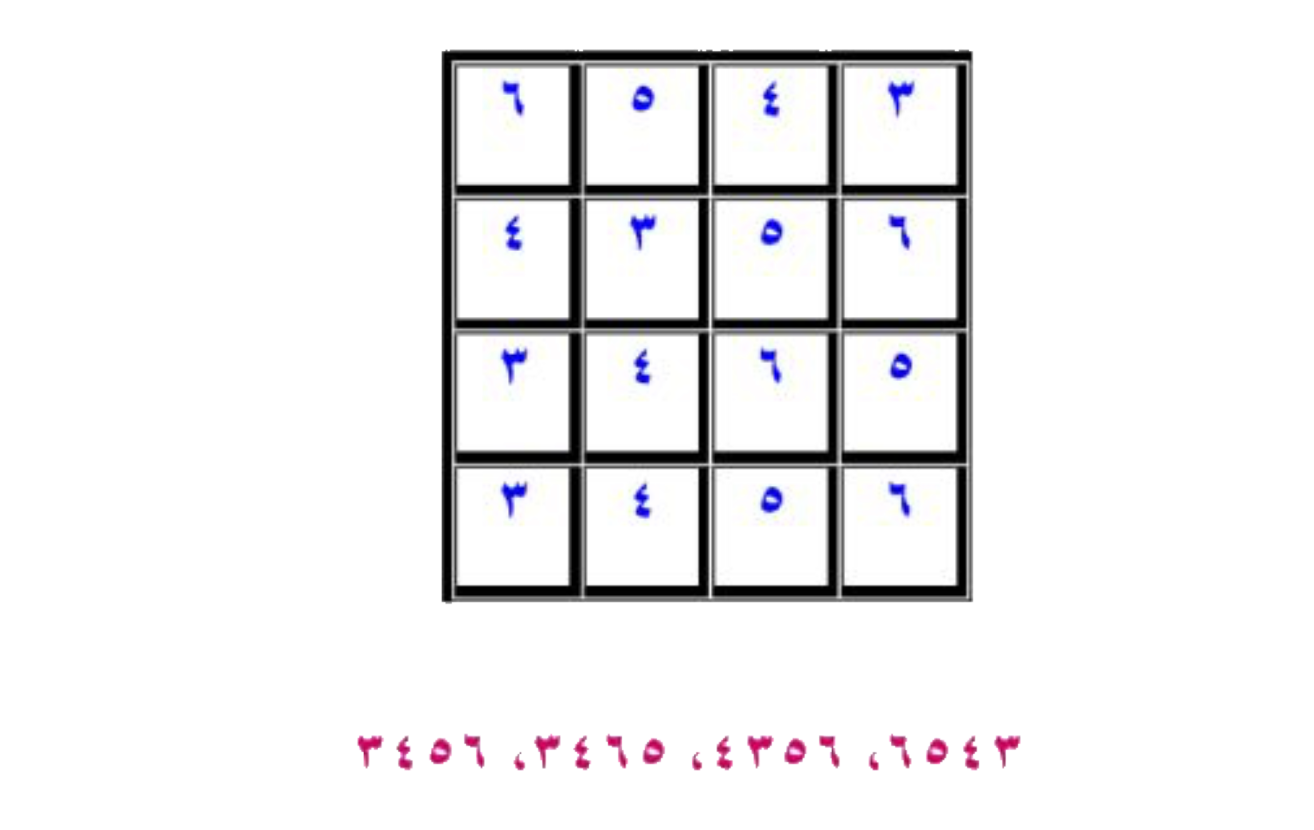 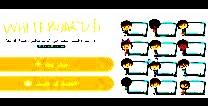 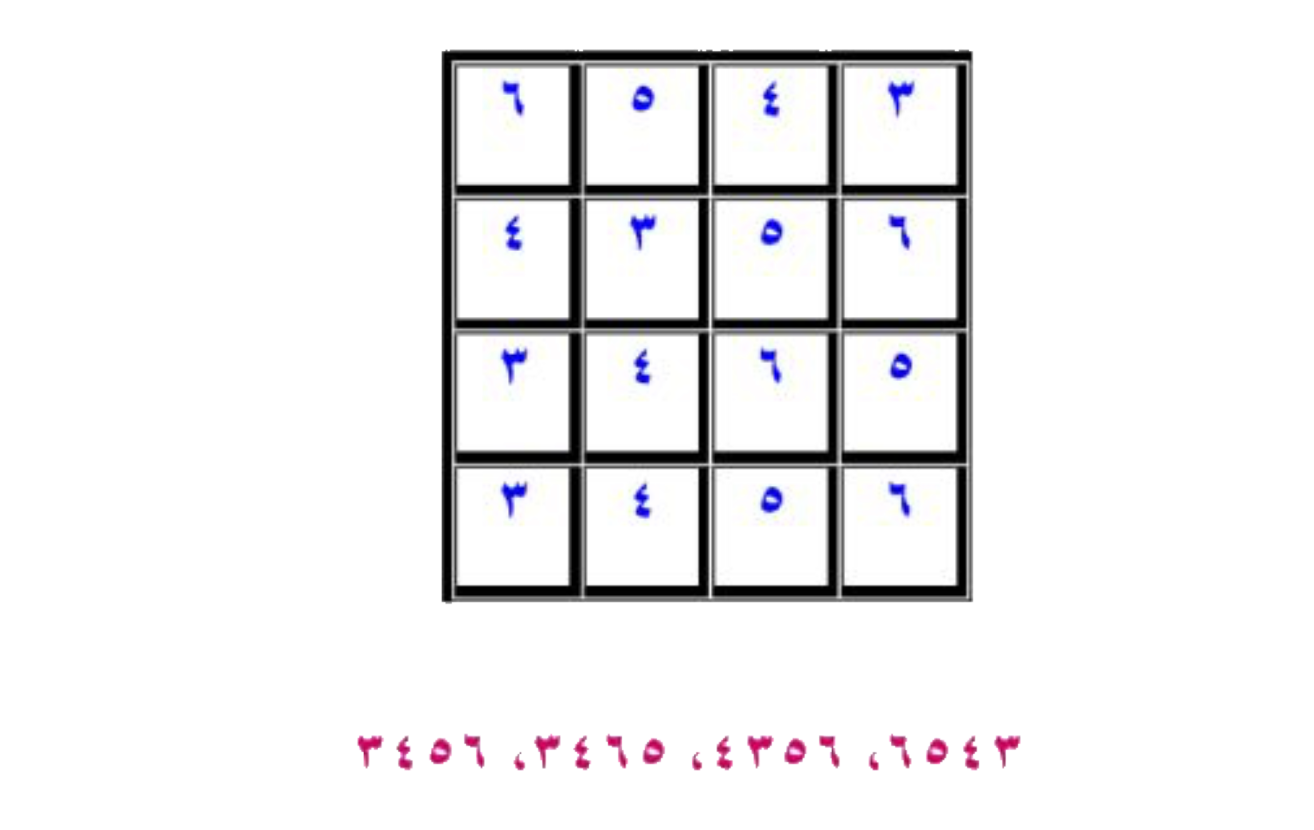 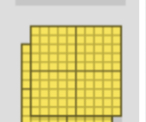 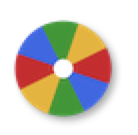 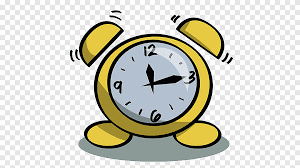 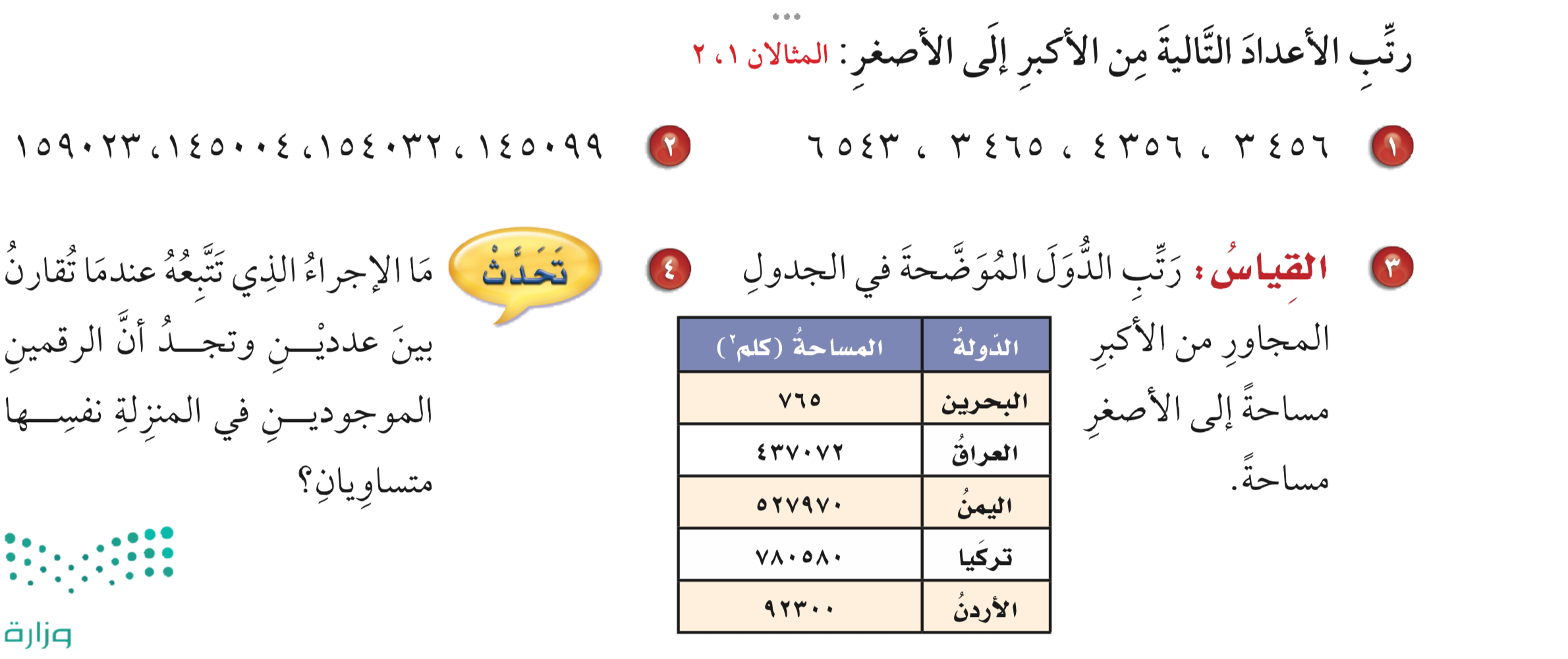 نشاط
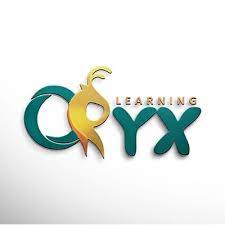 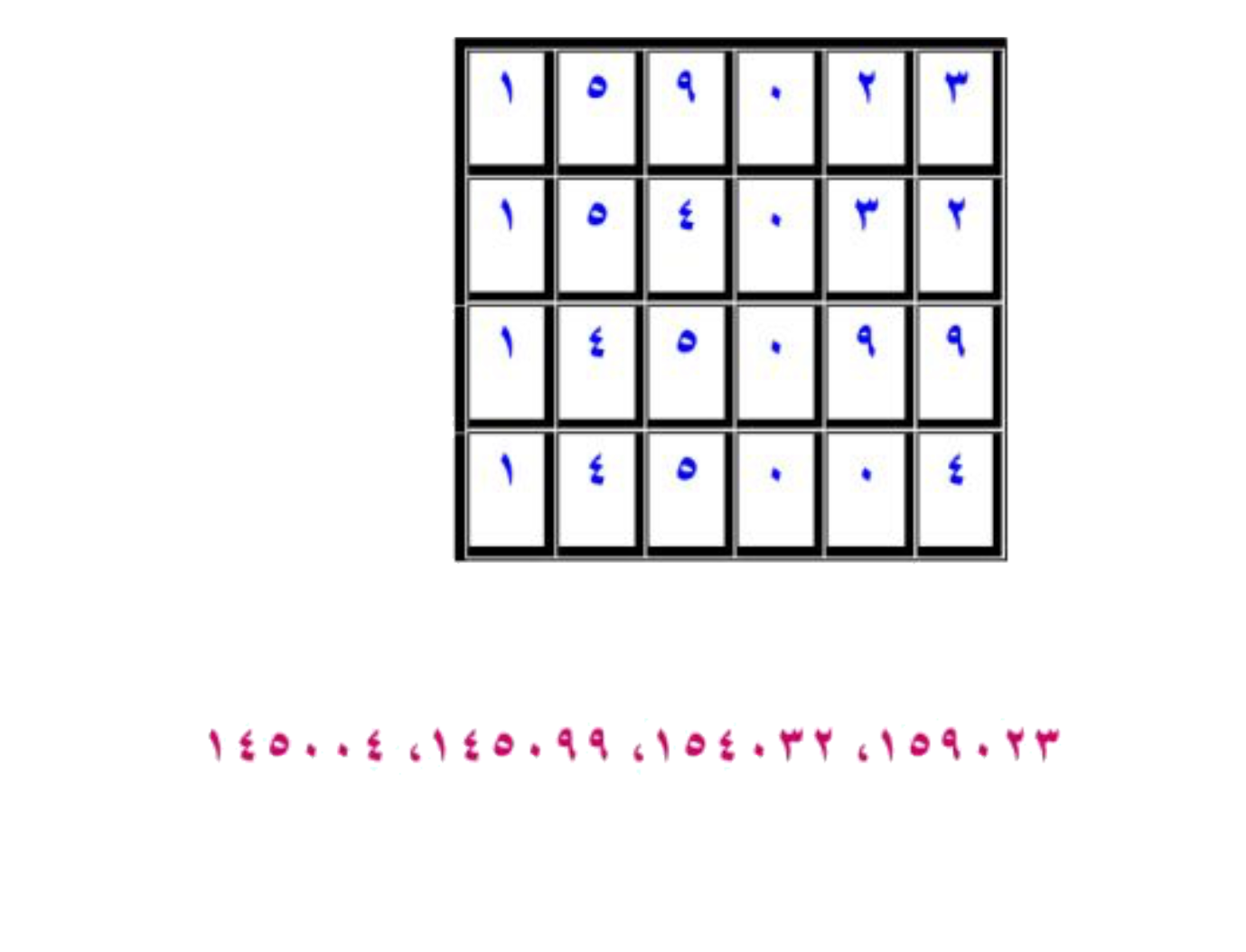 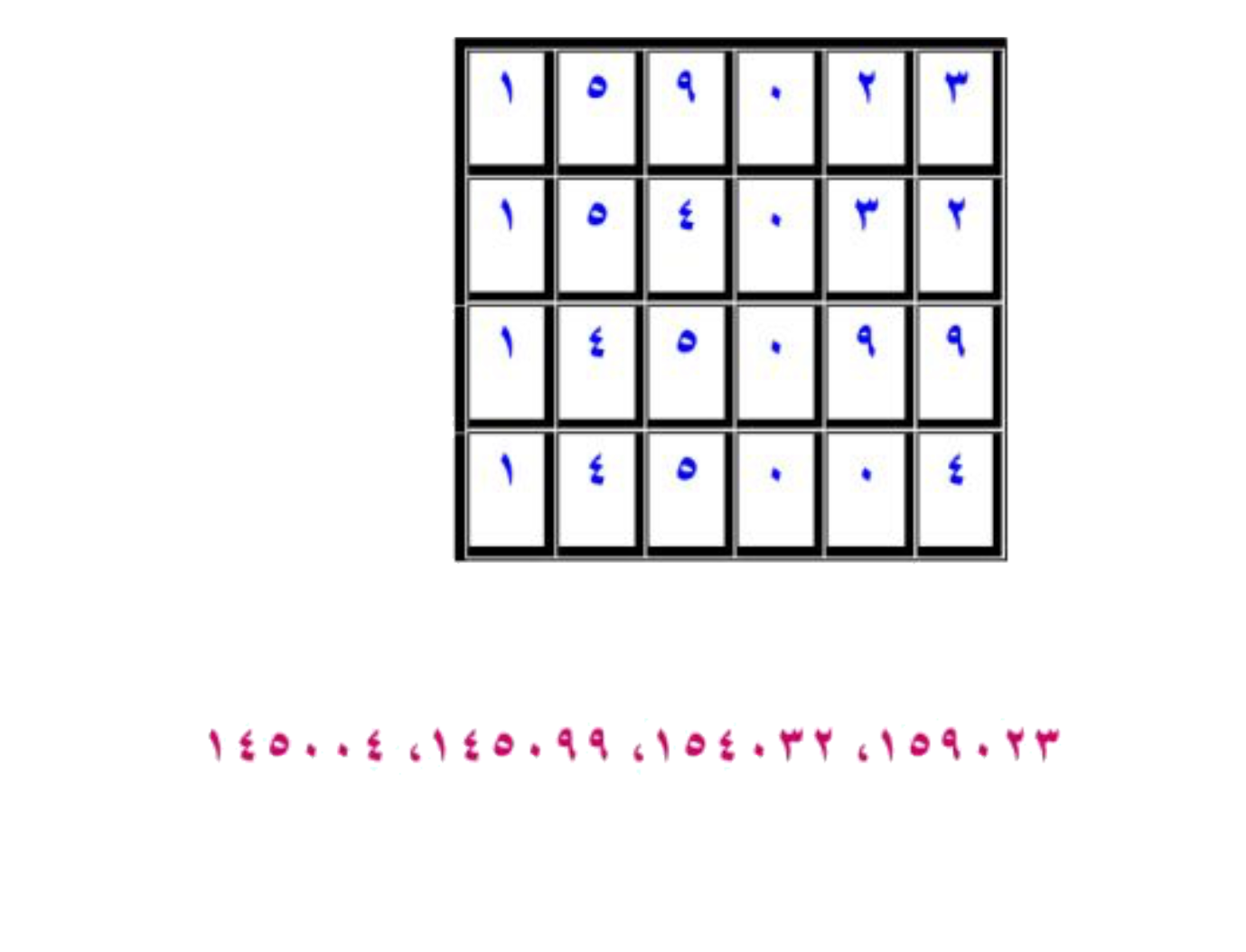 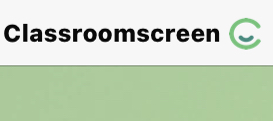 أدوات
الحل
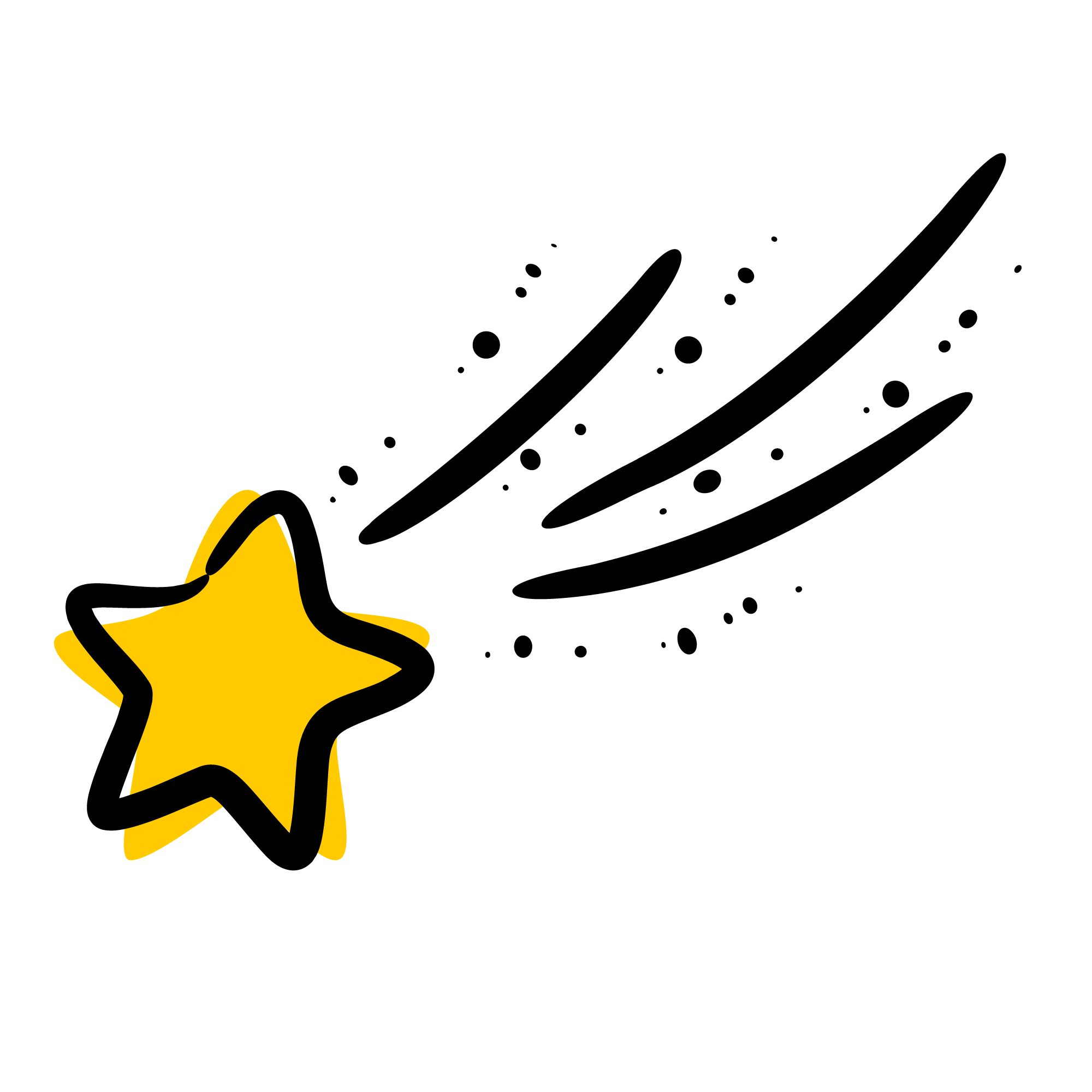 تـــــــأكد
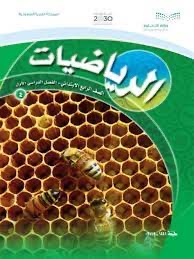 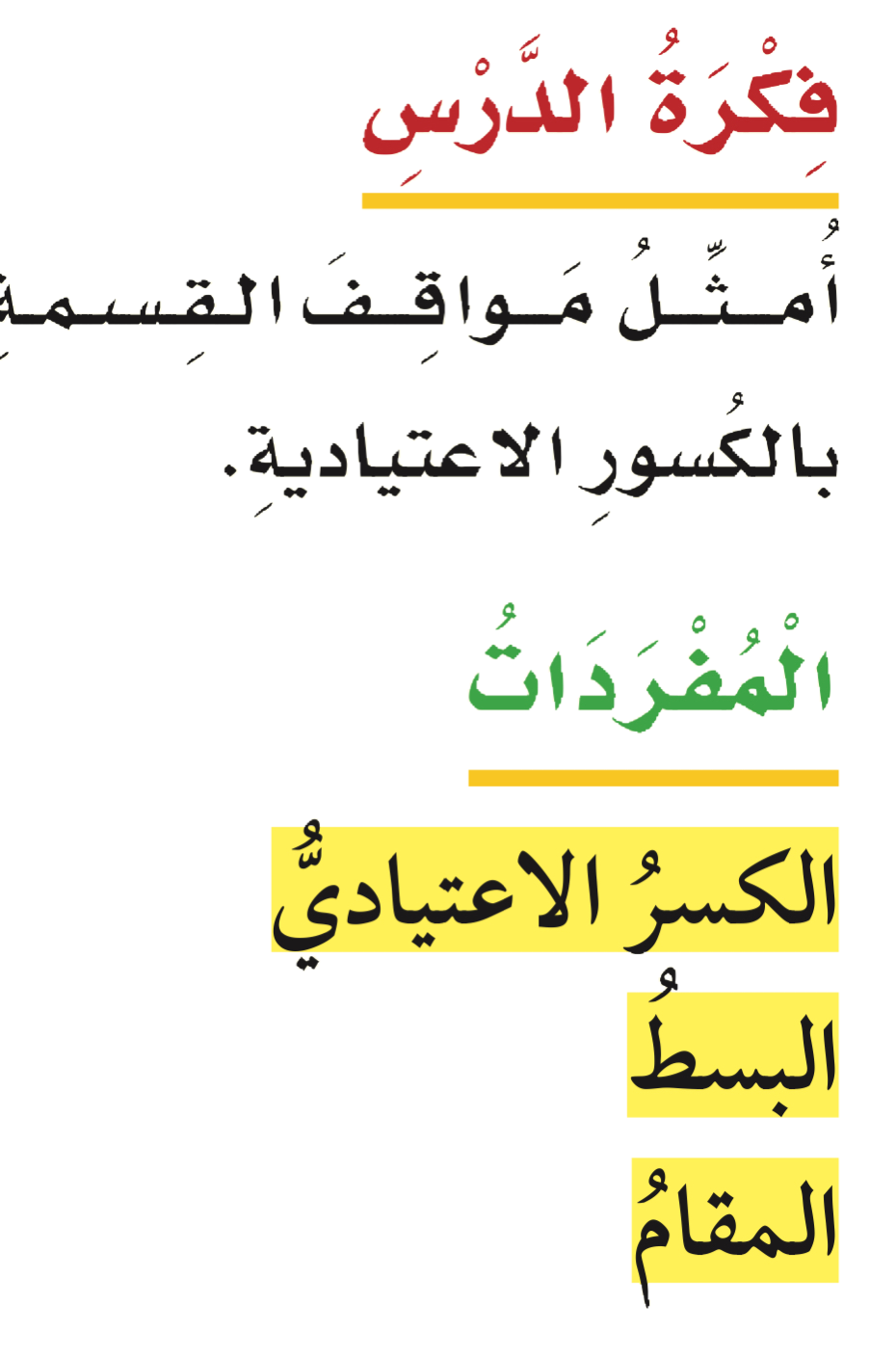 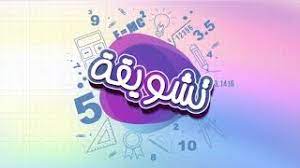 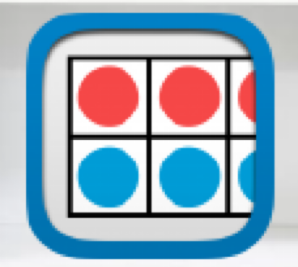 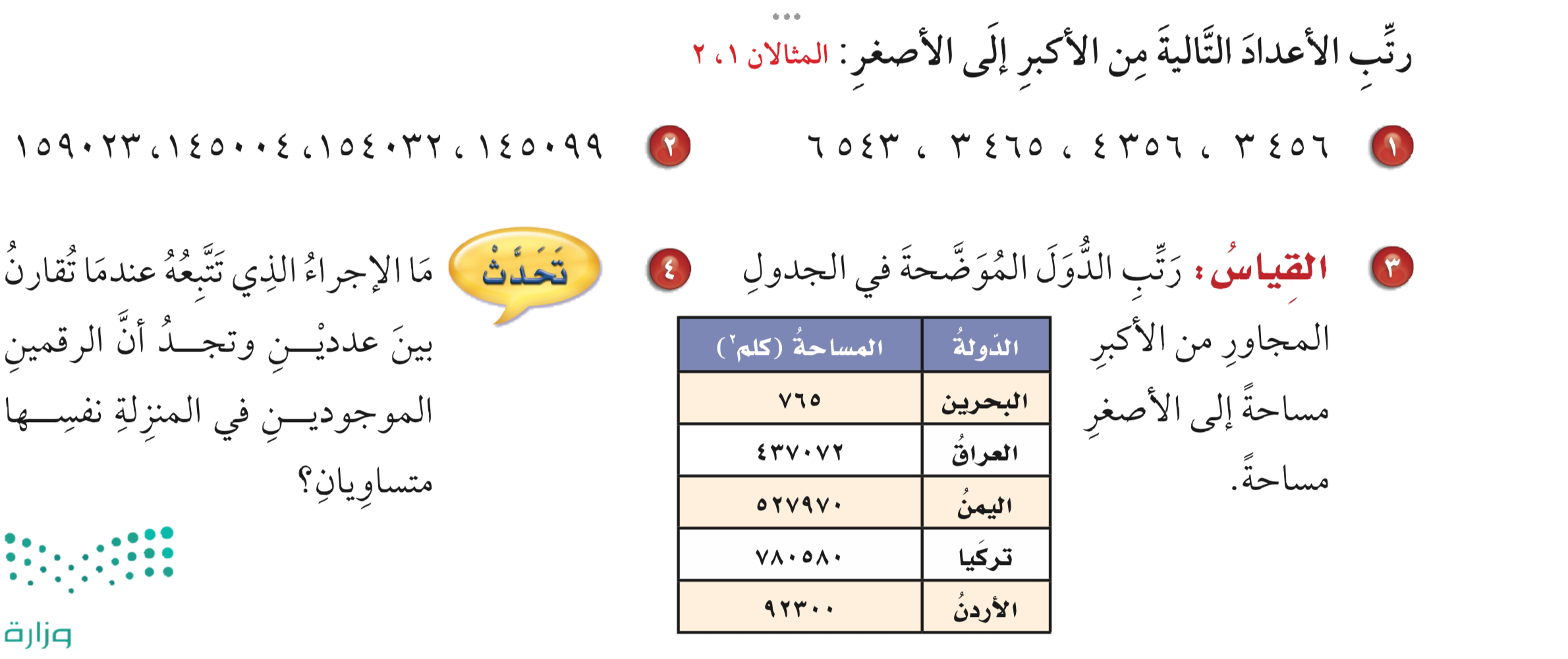 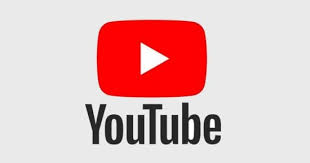 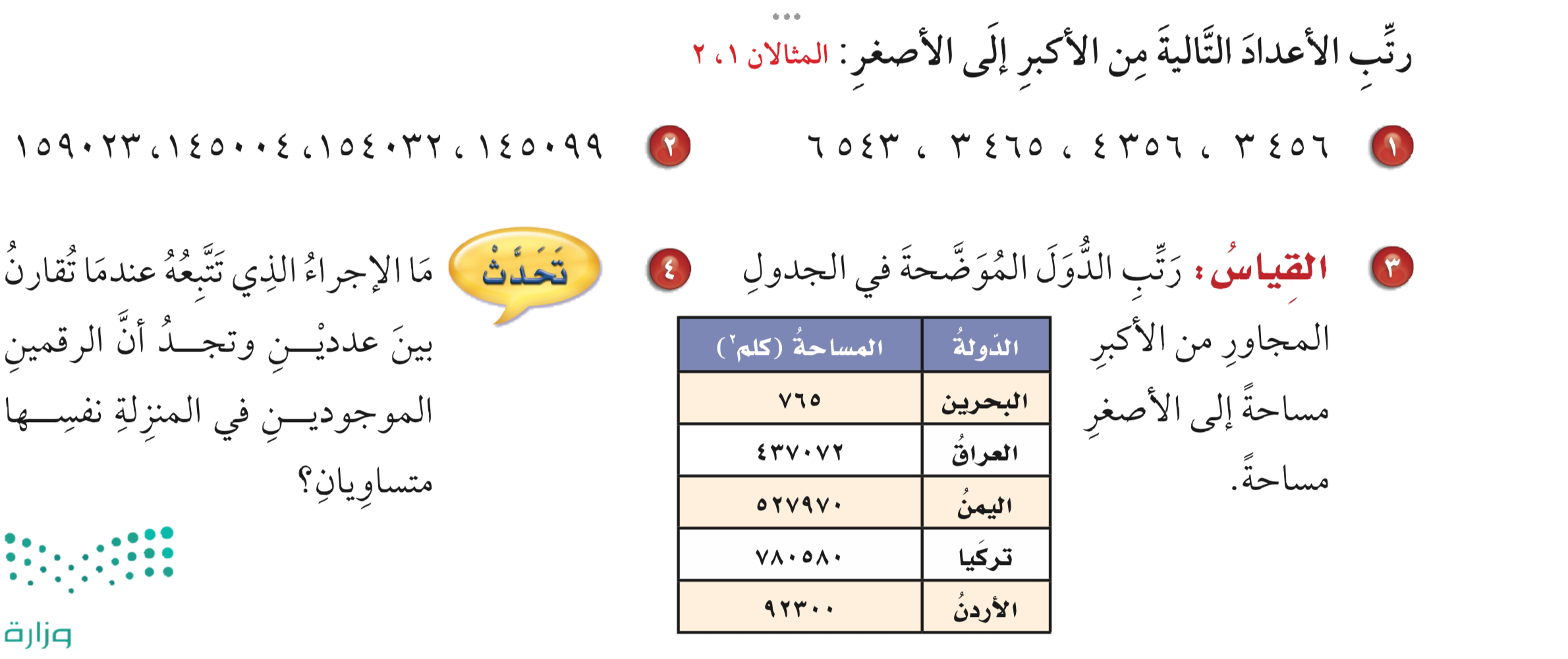 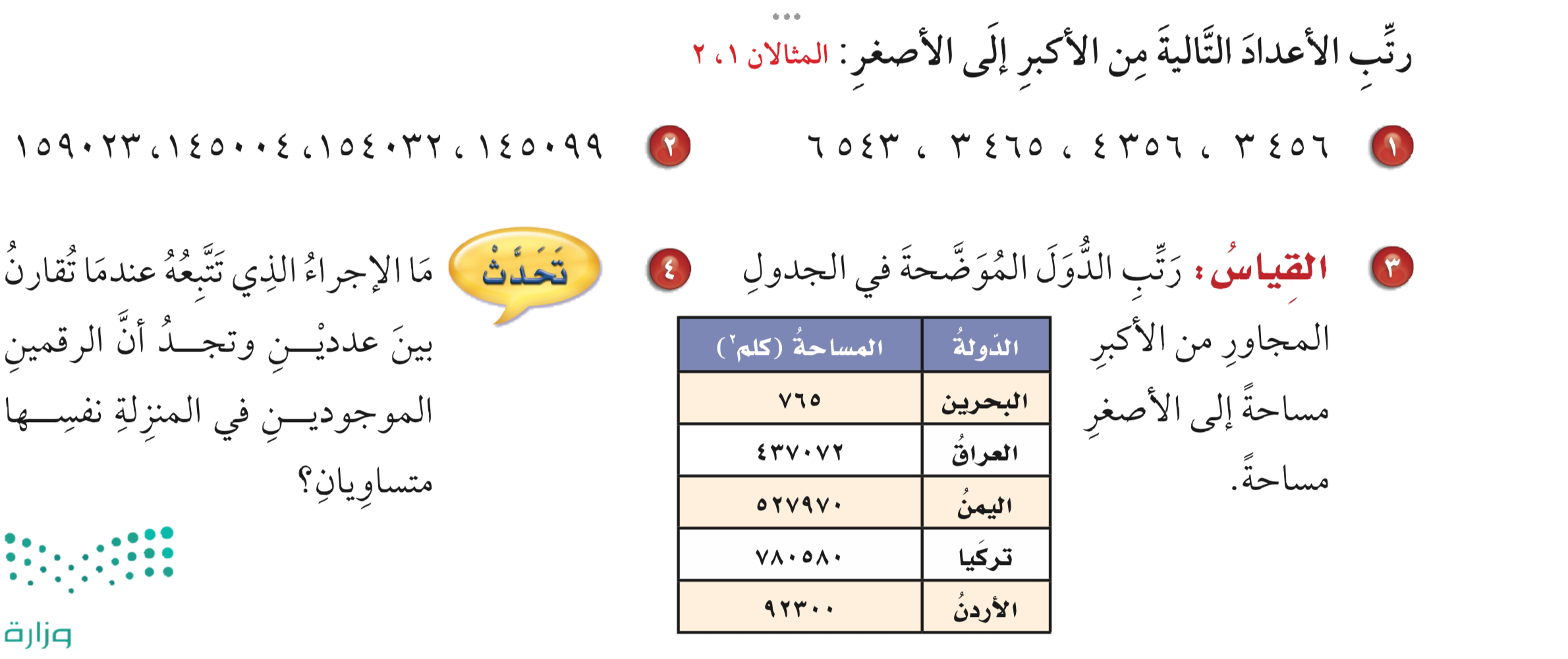 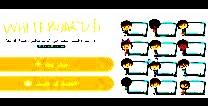 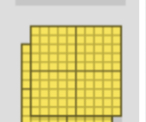 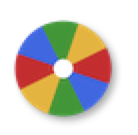 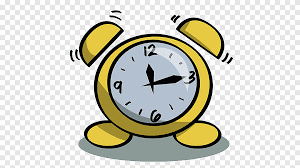 نشاط
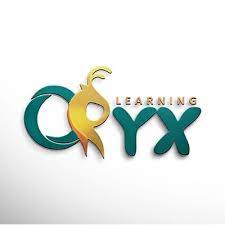 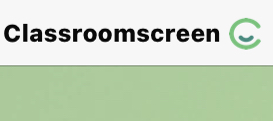 أدوات
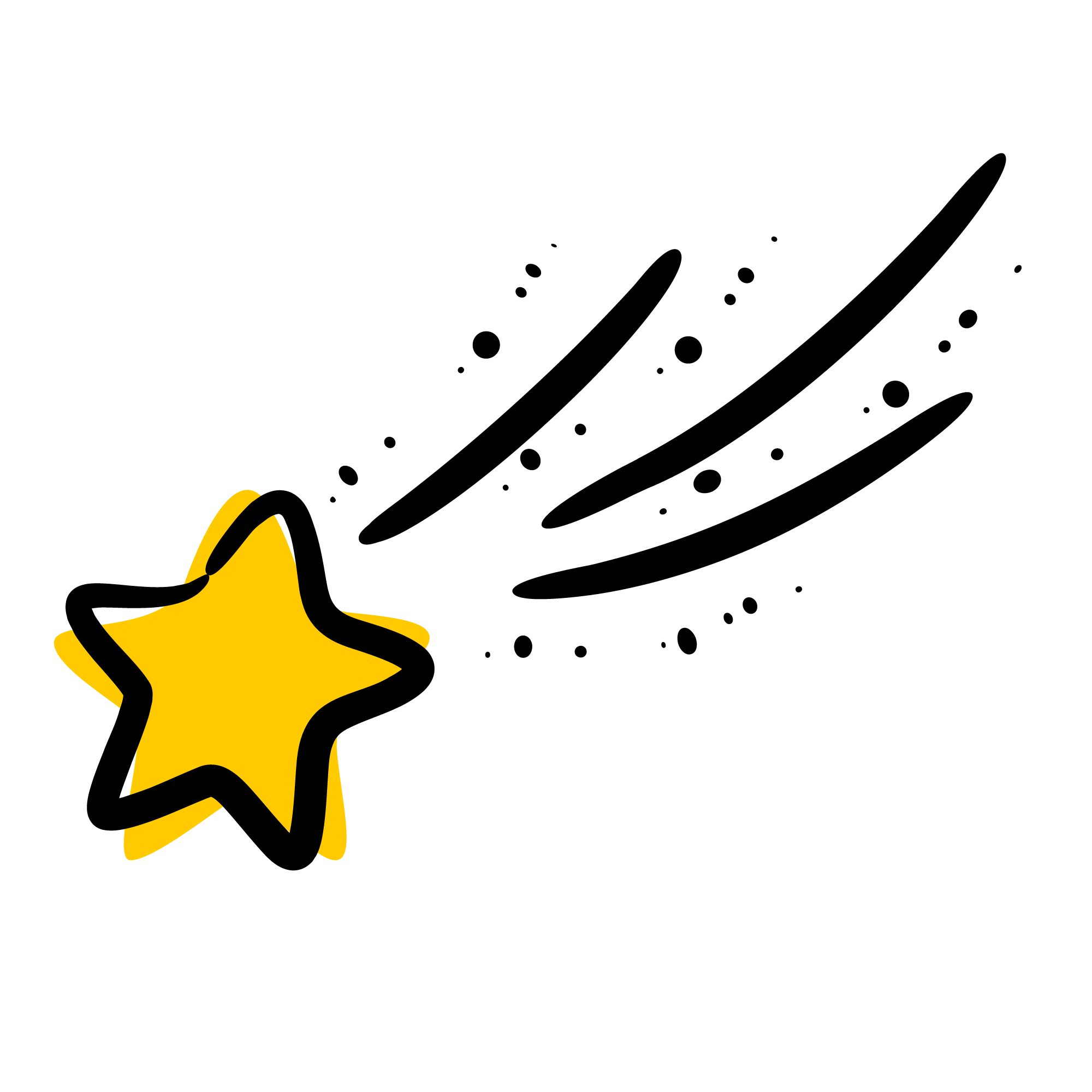 تـــــــأكد
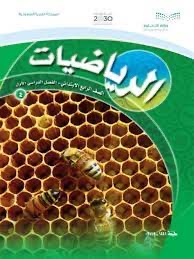 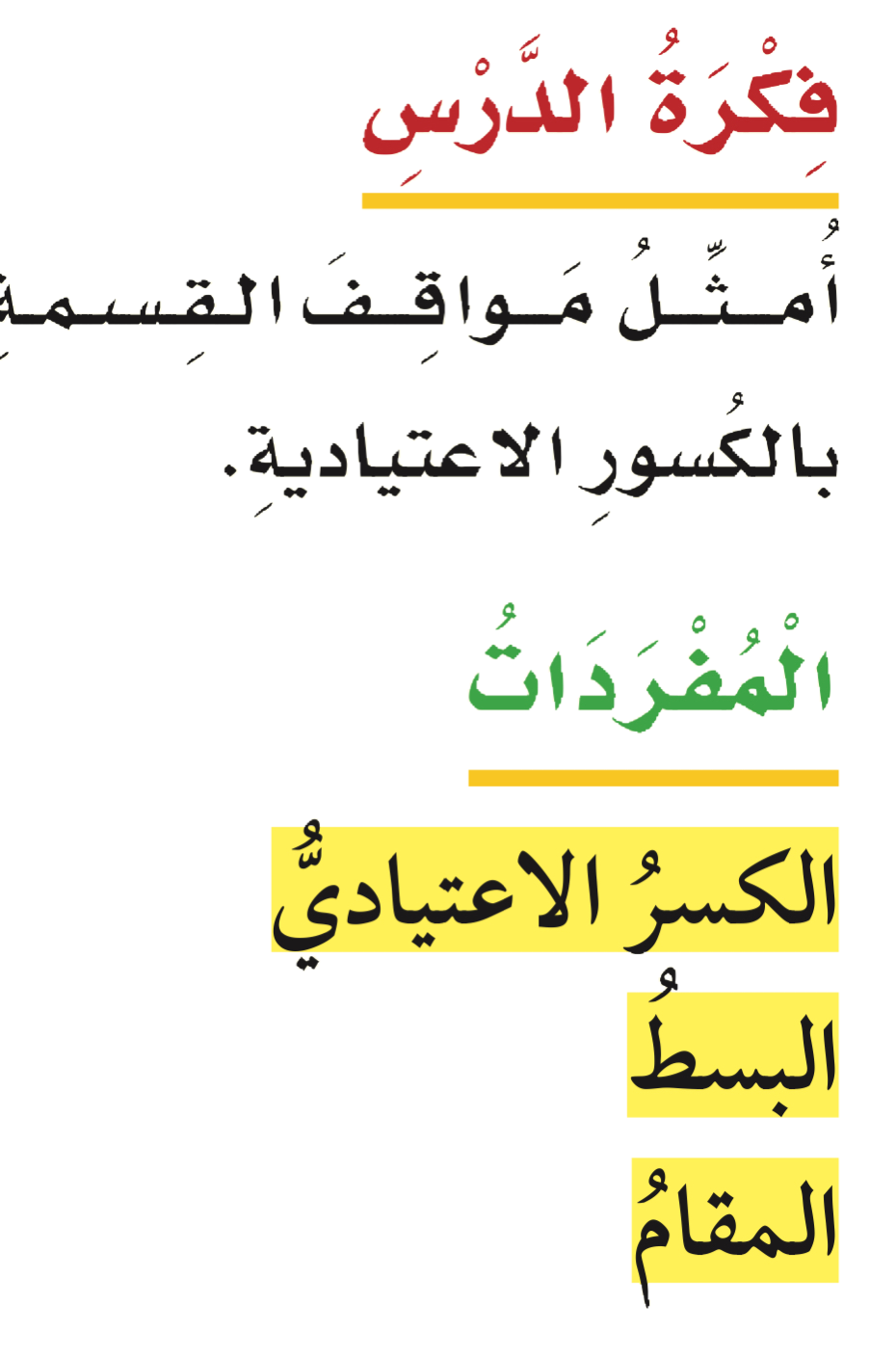 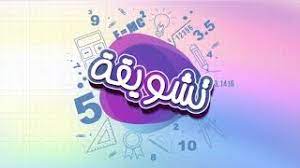 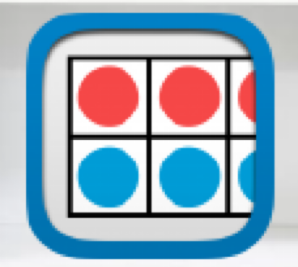 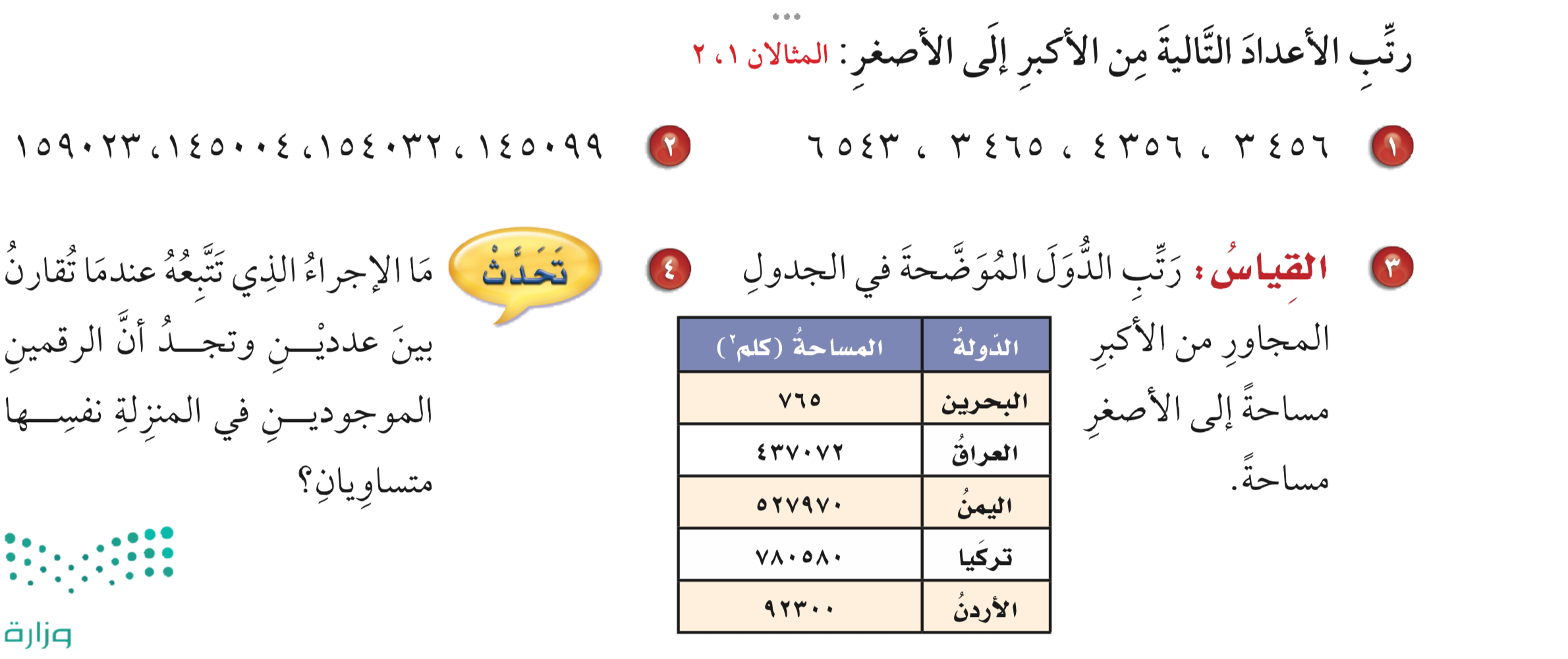 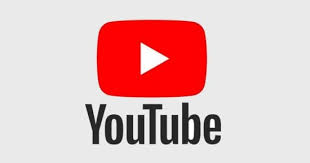 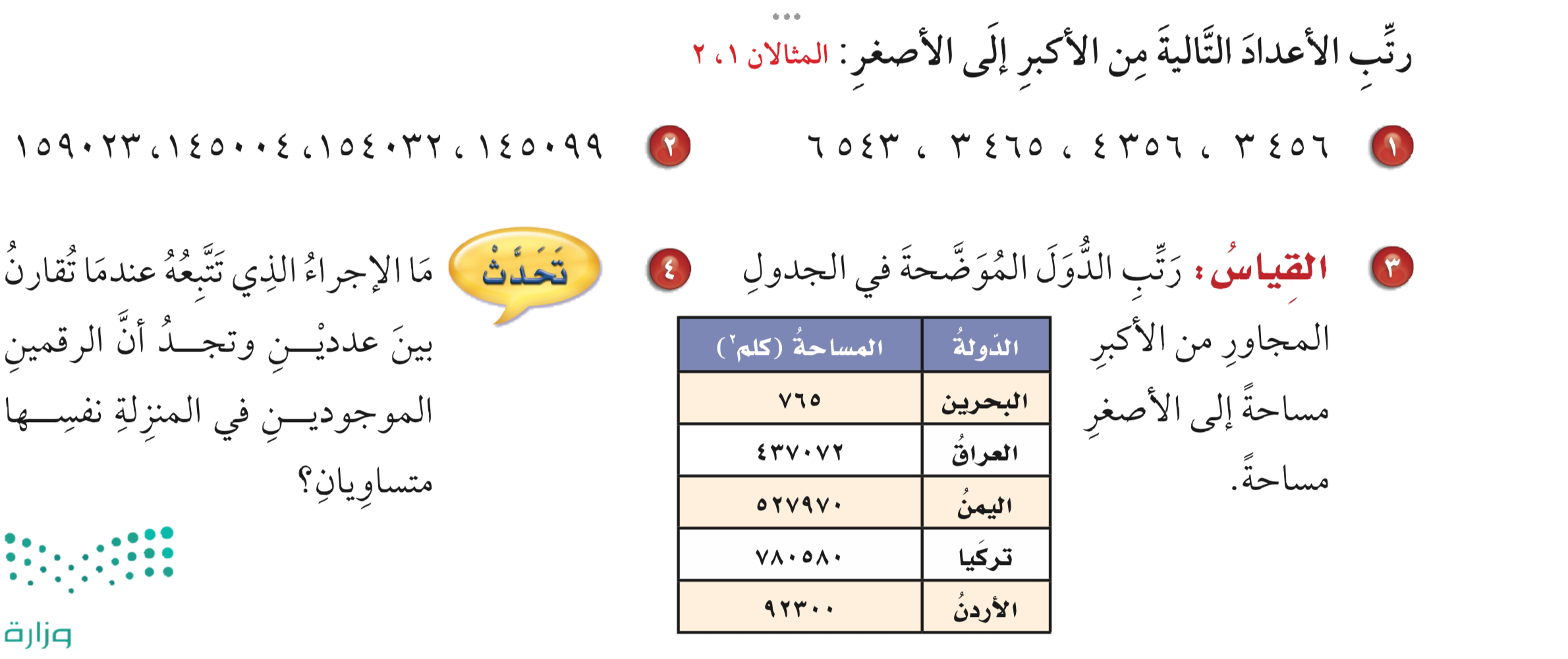 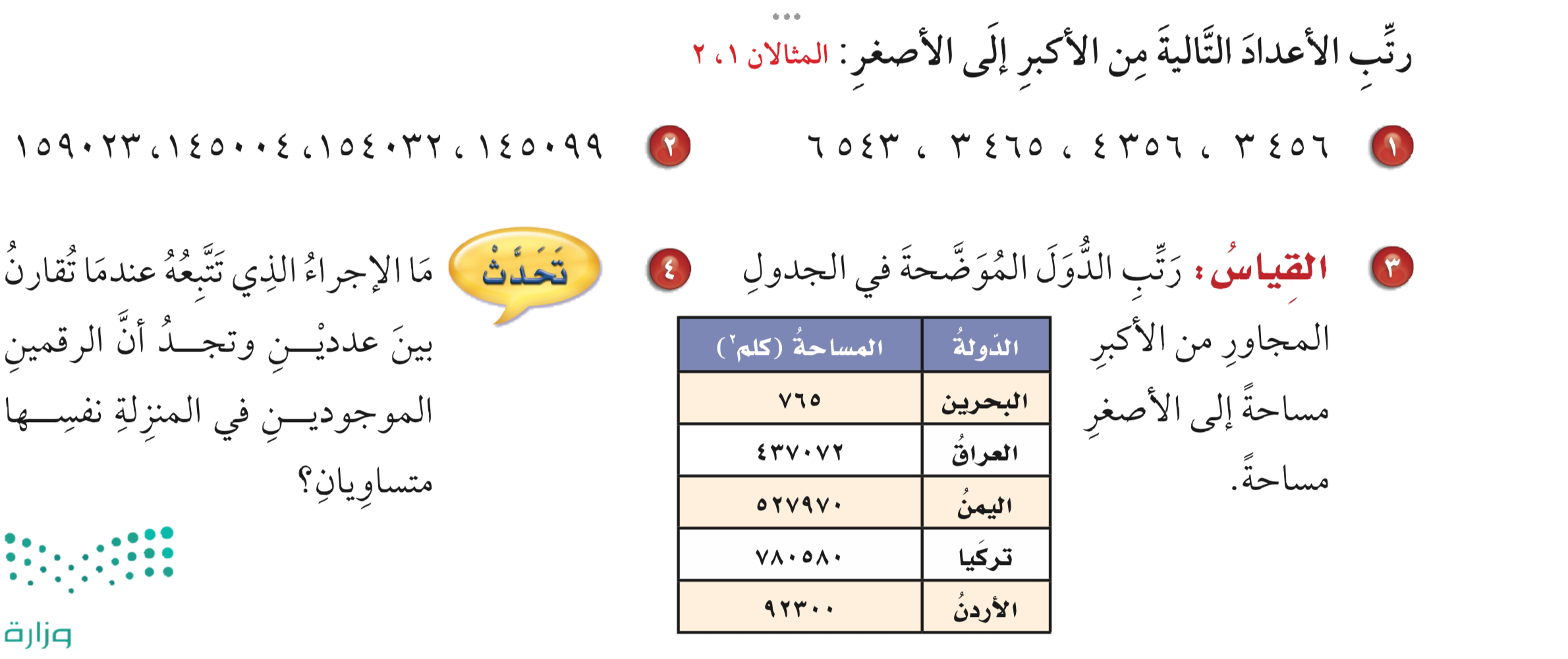 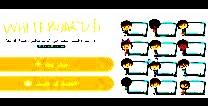 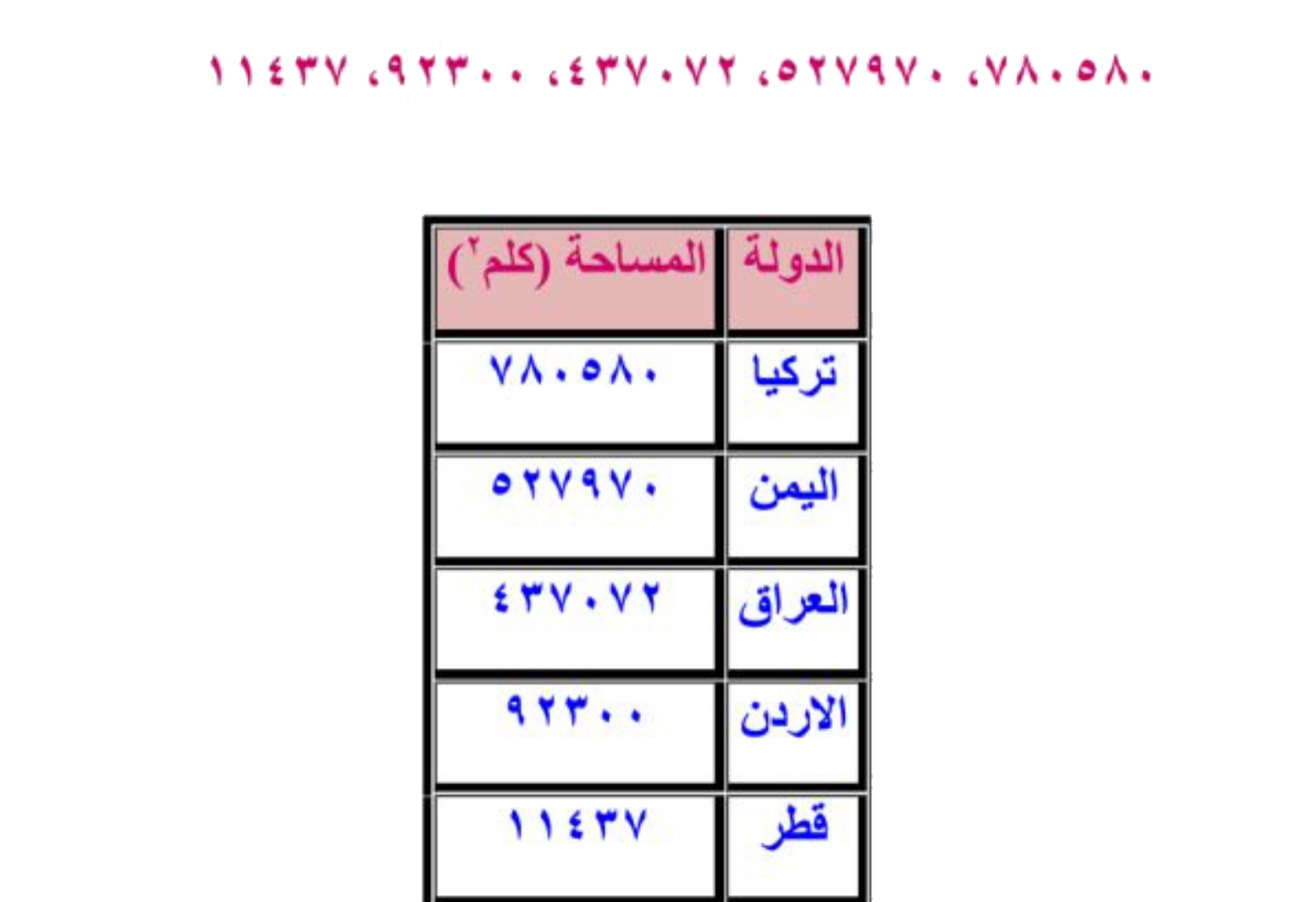 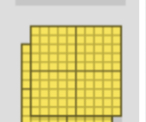 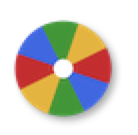 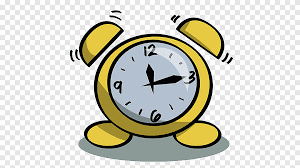 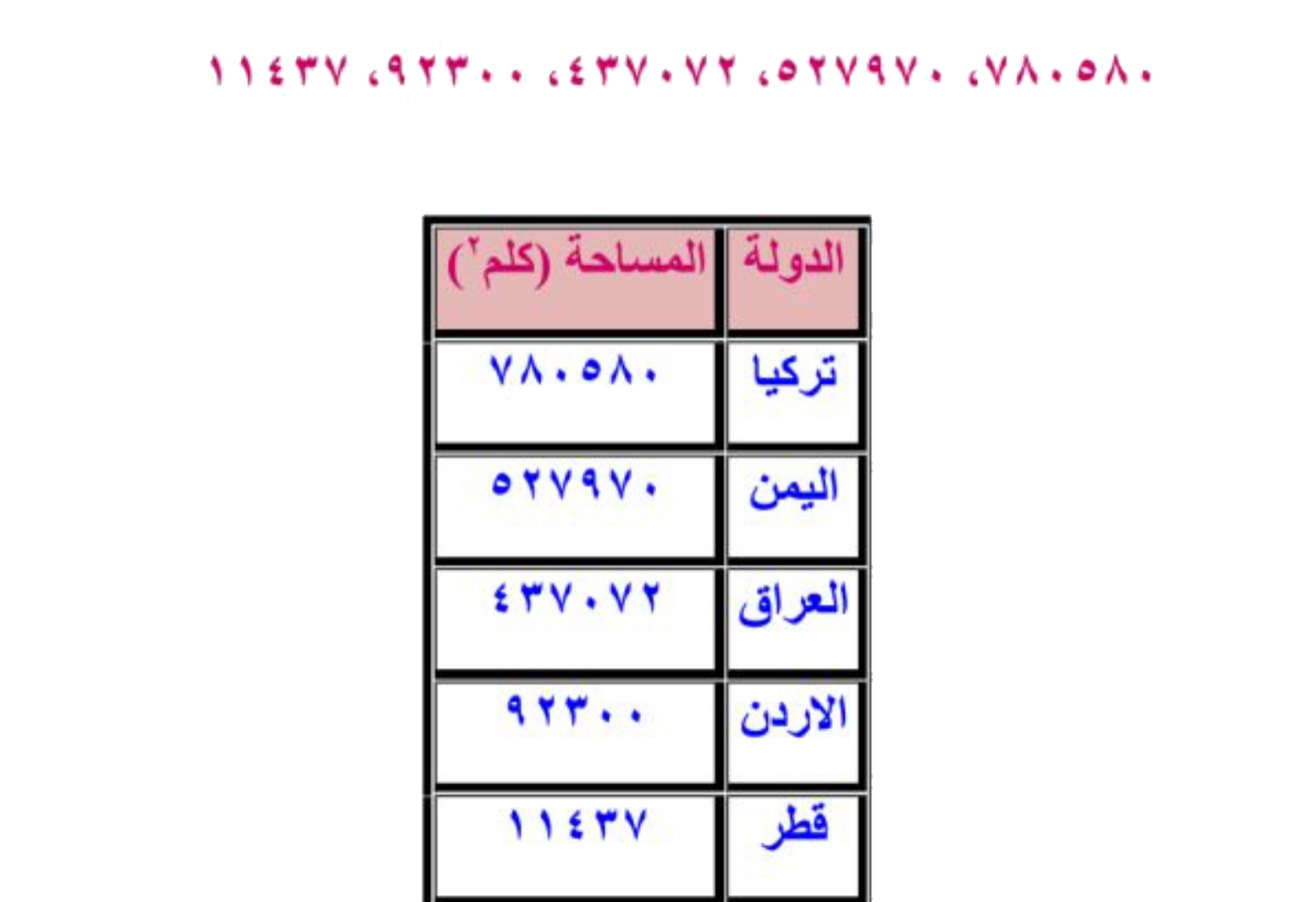 نشاط
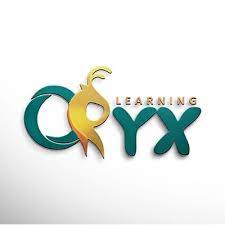 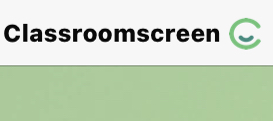 أدوات
الحل
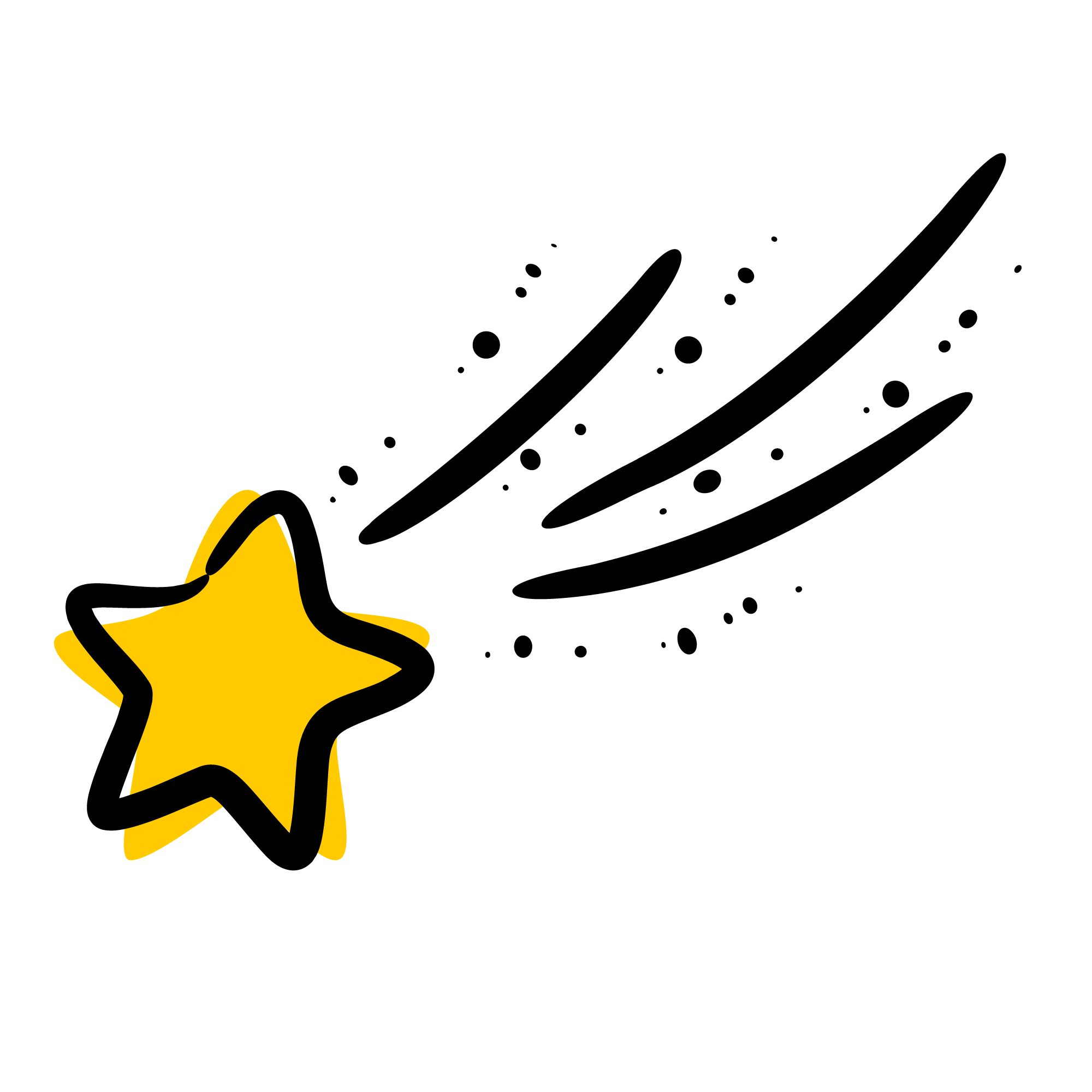 تدرب
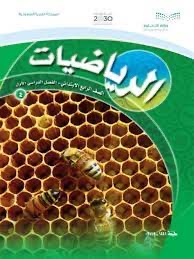 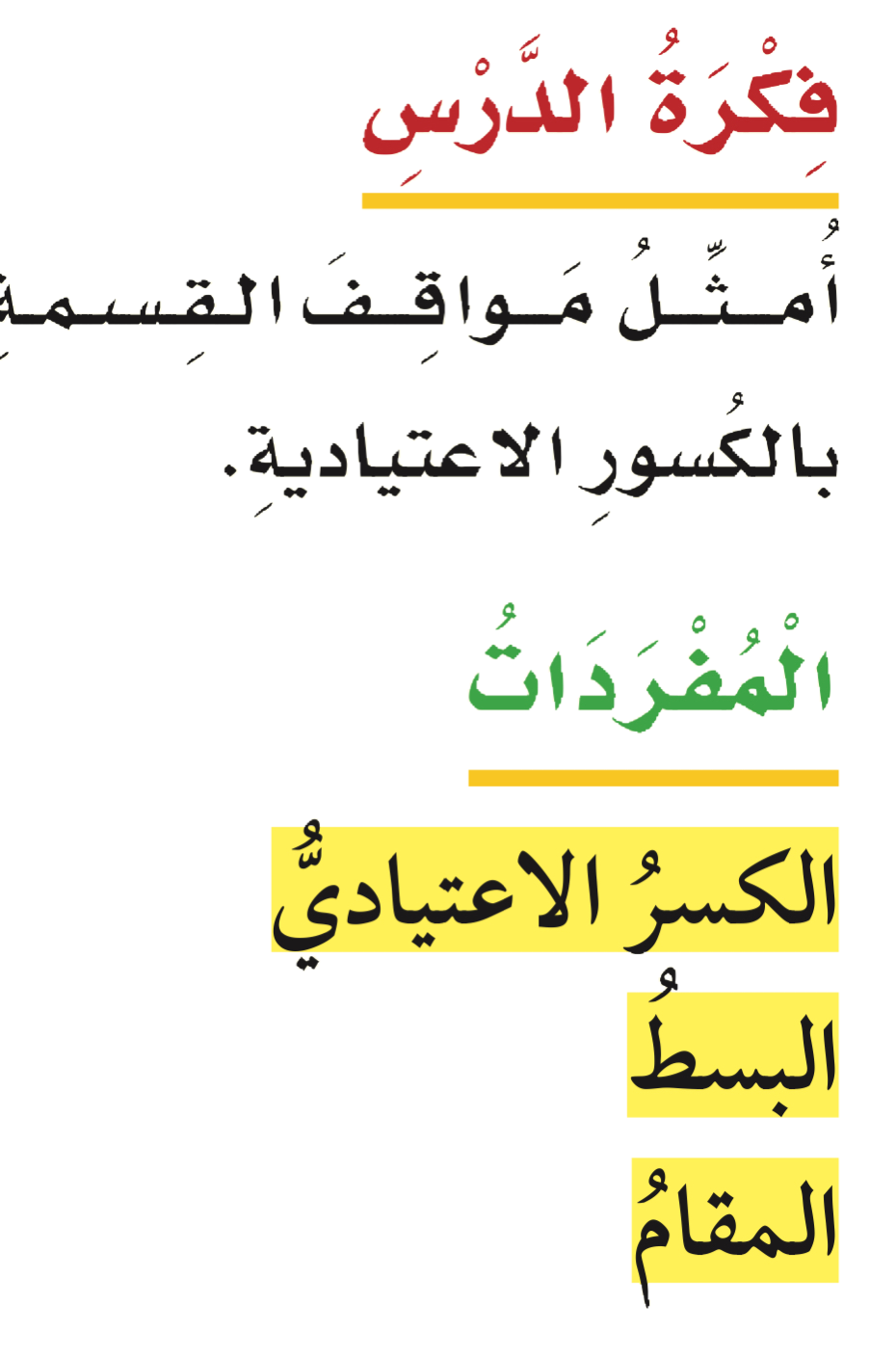 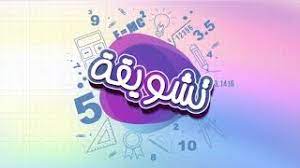 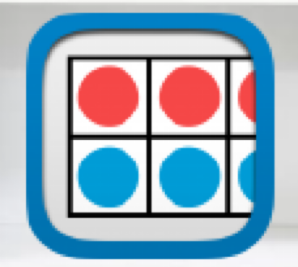 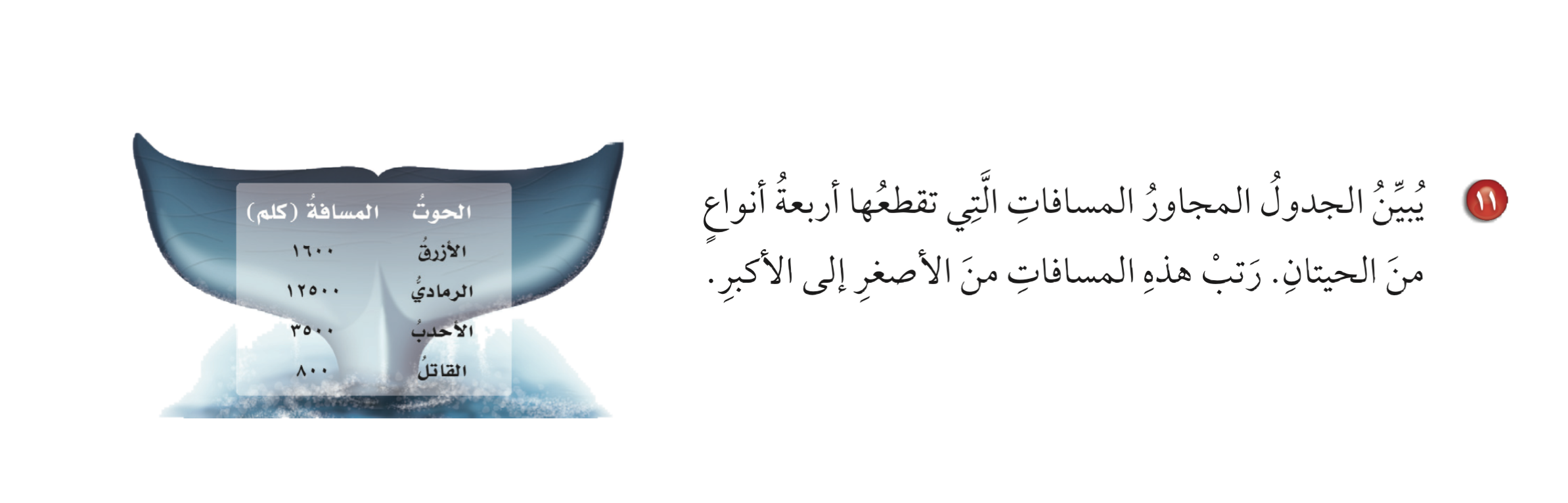 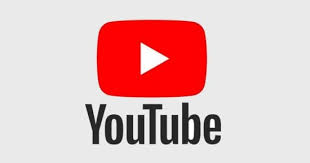 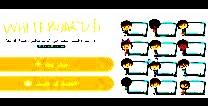 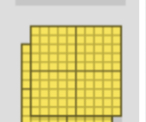 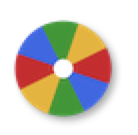 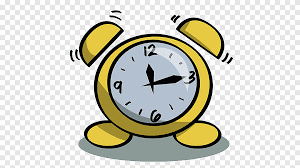 نشاط
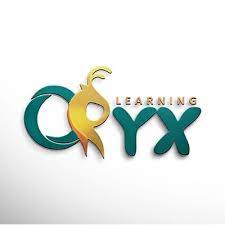 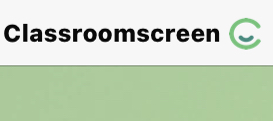 أدوات
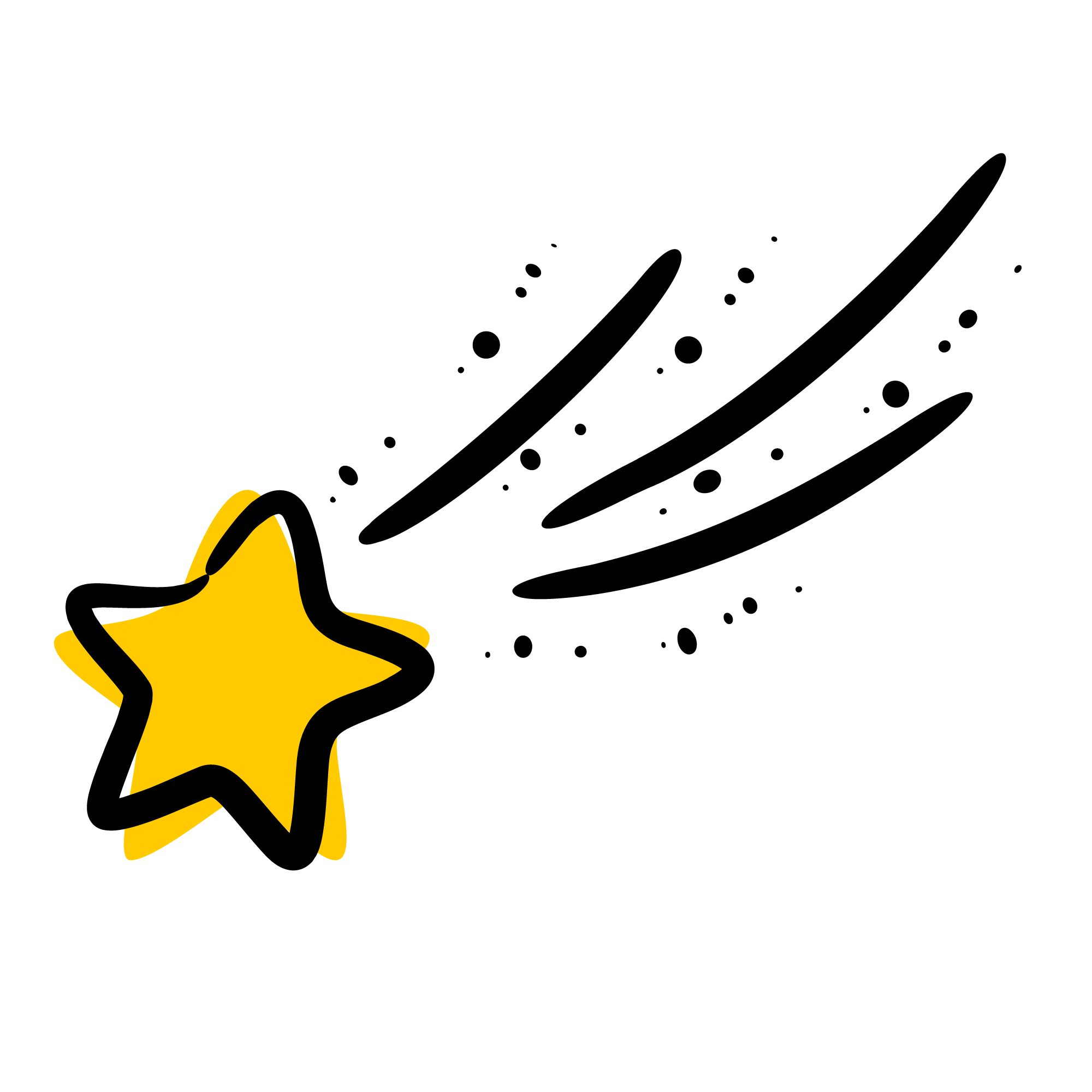 تدرب
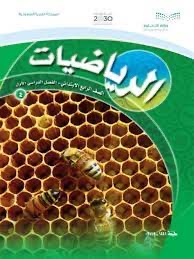 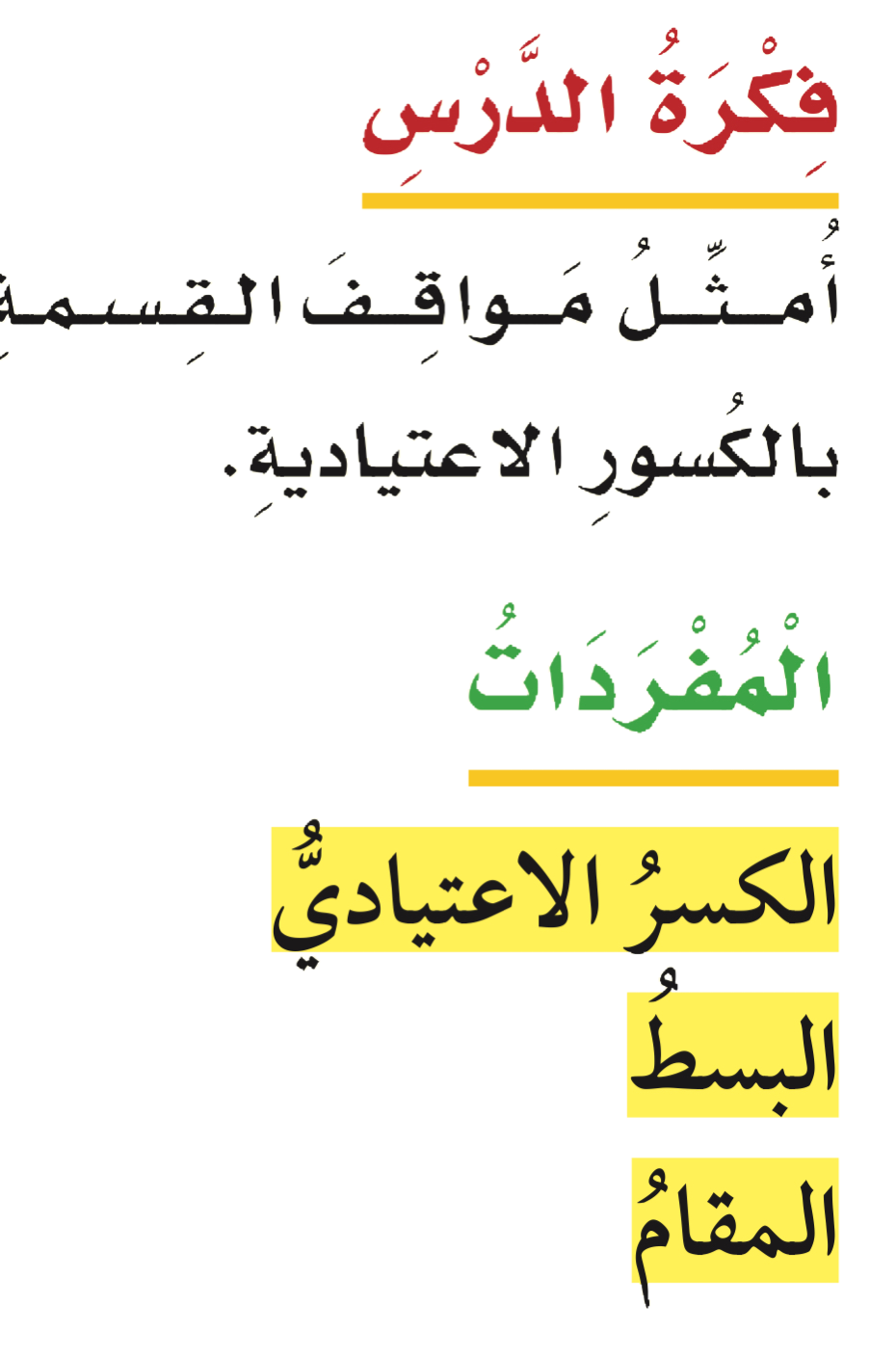 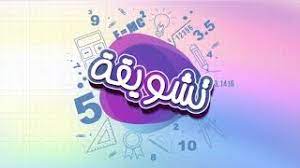 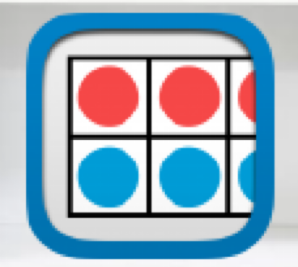 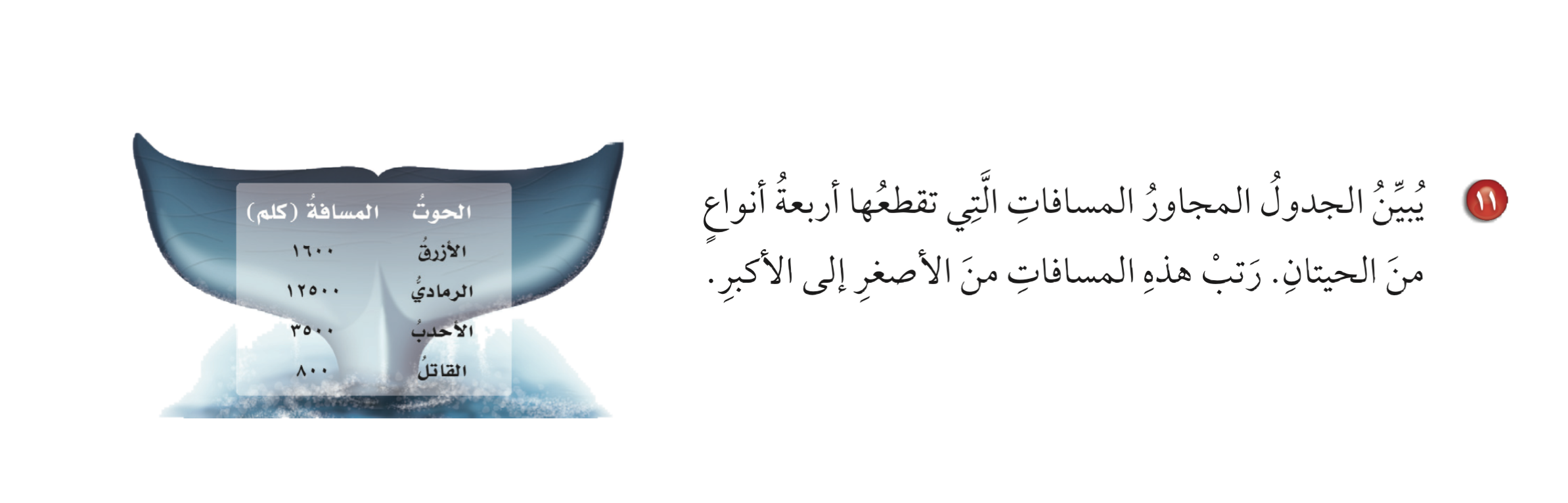 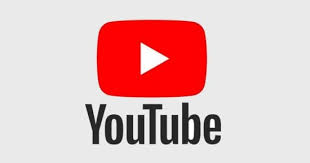 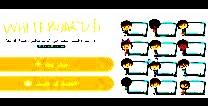 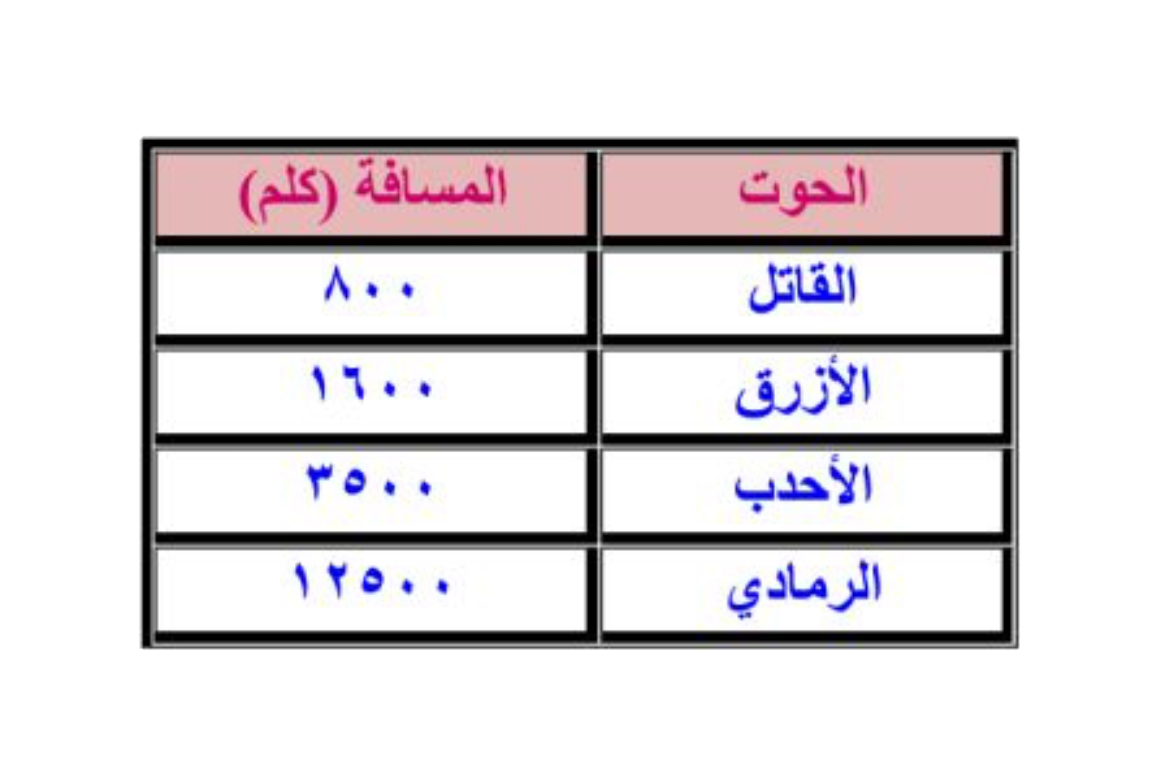 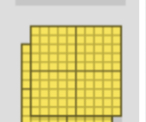 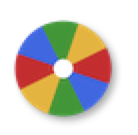 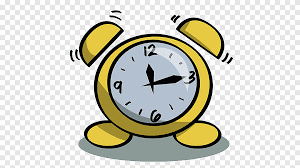 نشاط
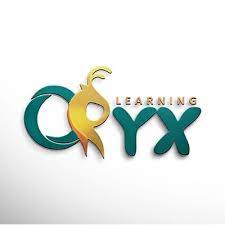 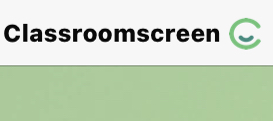 أدوات
الحل
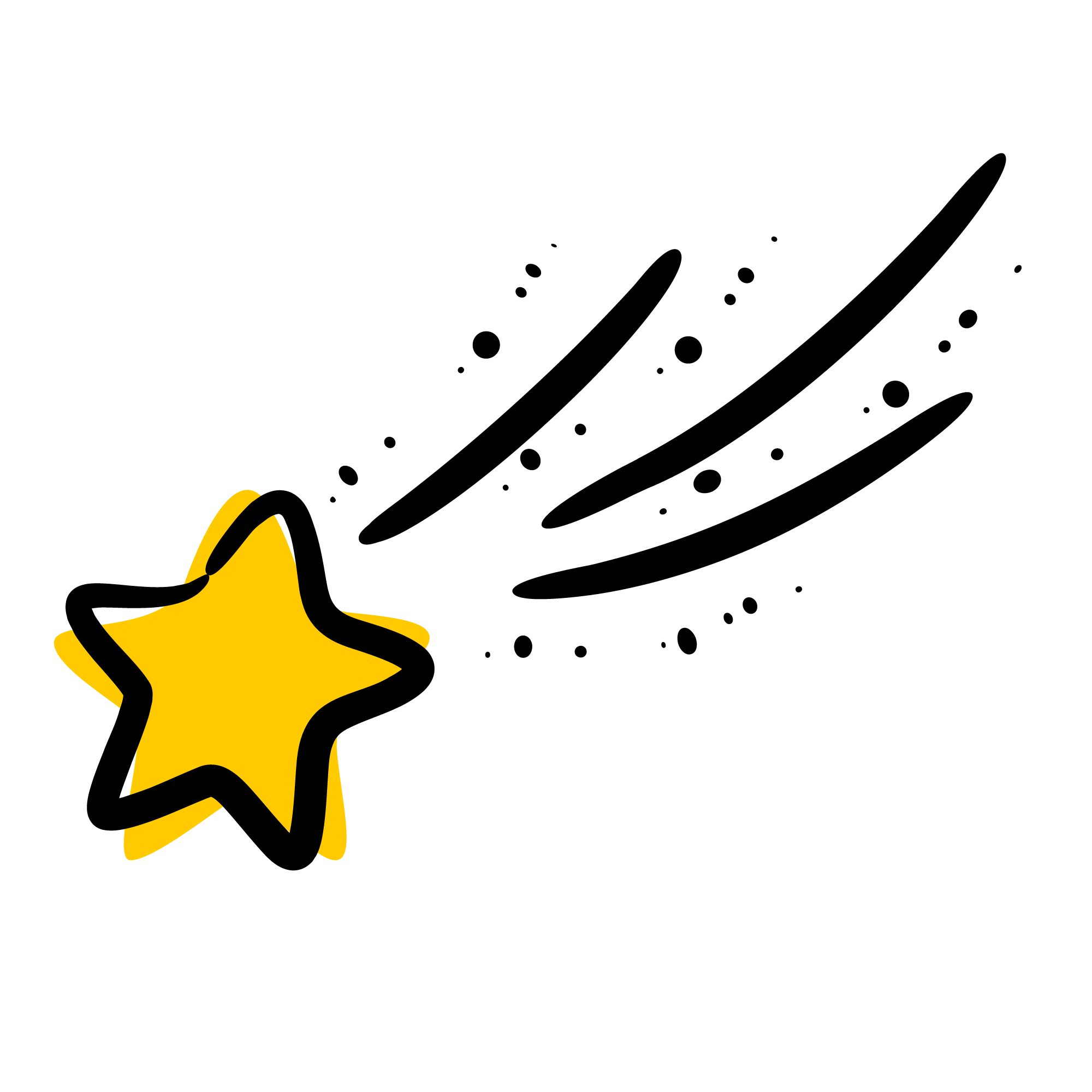 تدرب
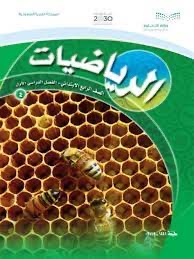 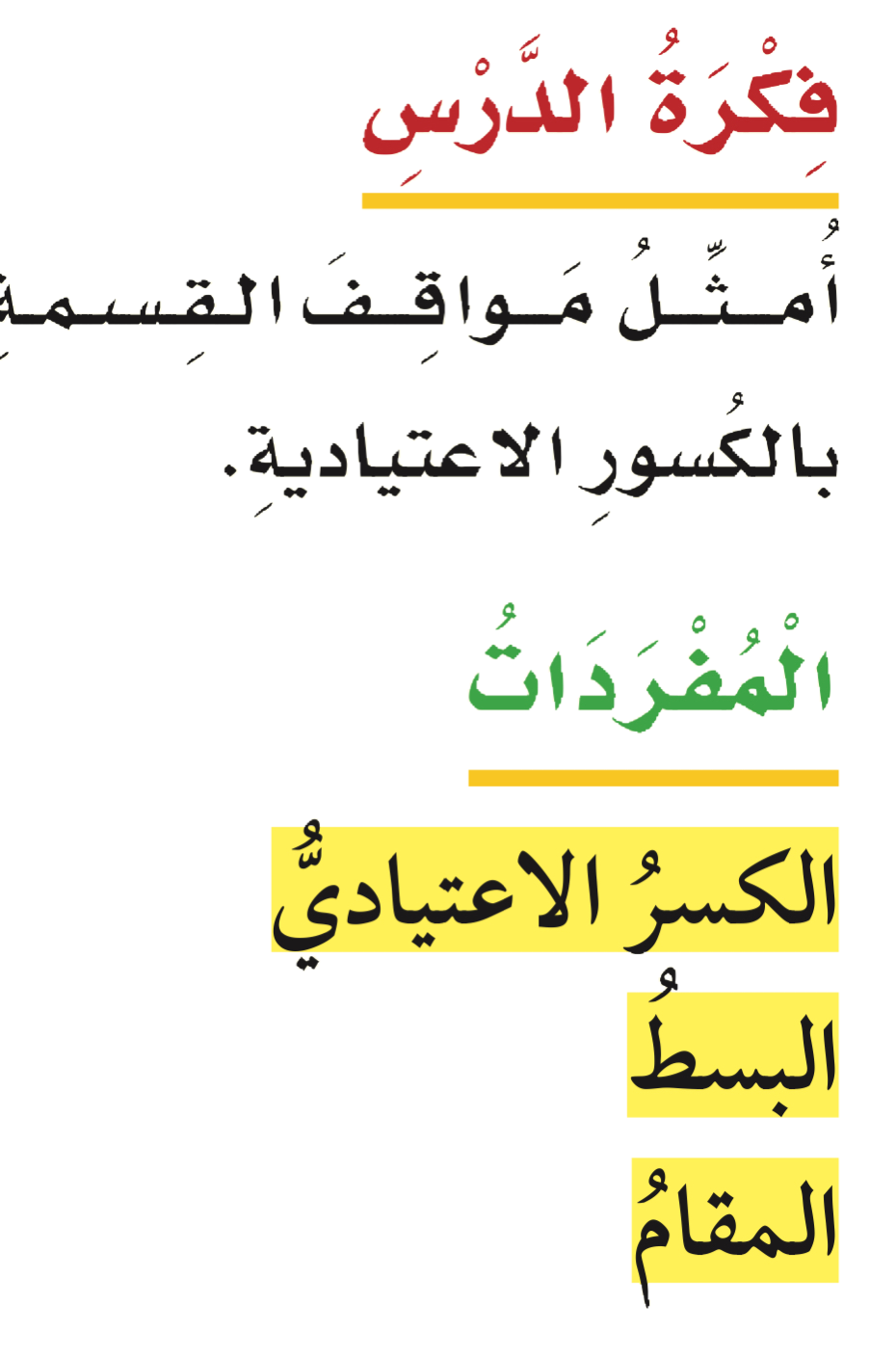 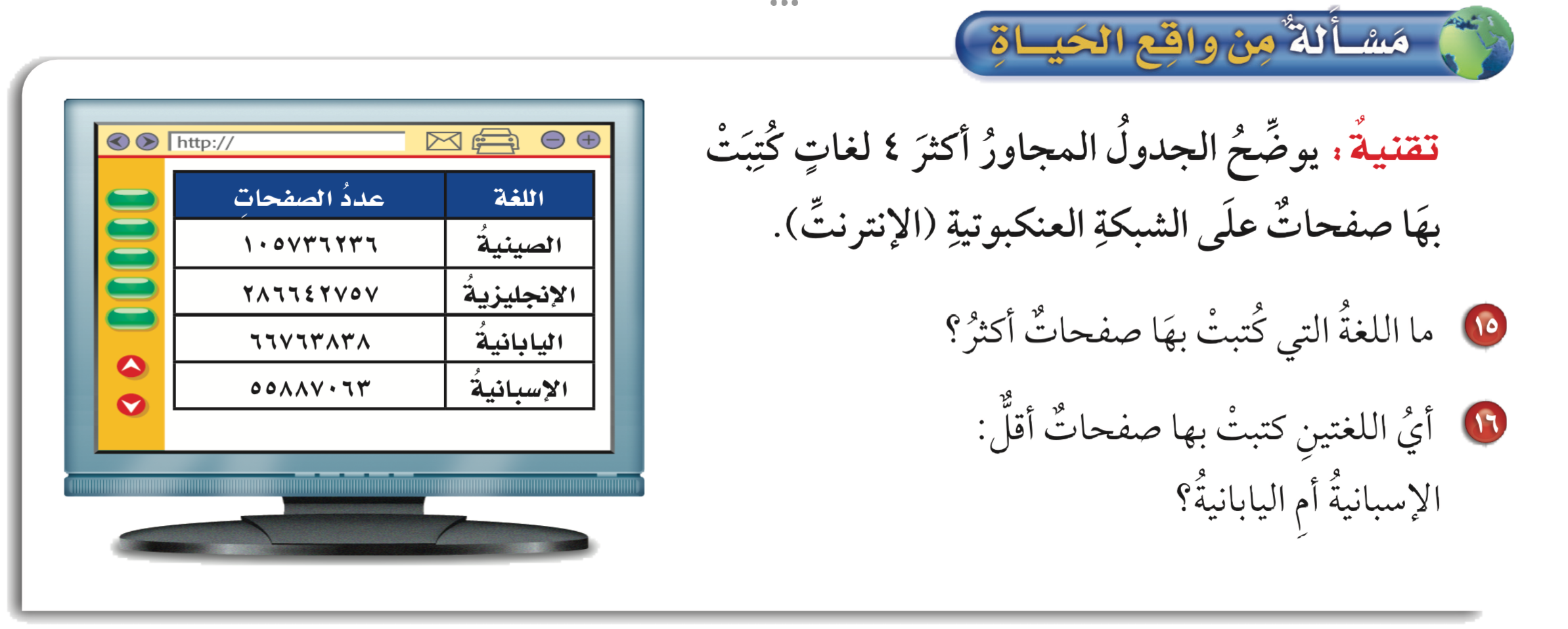 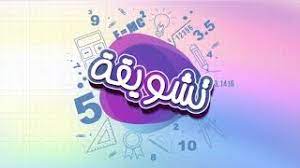 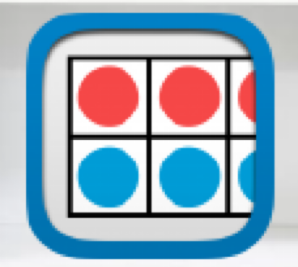 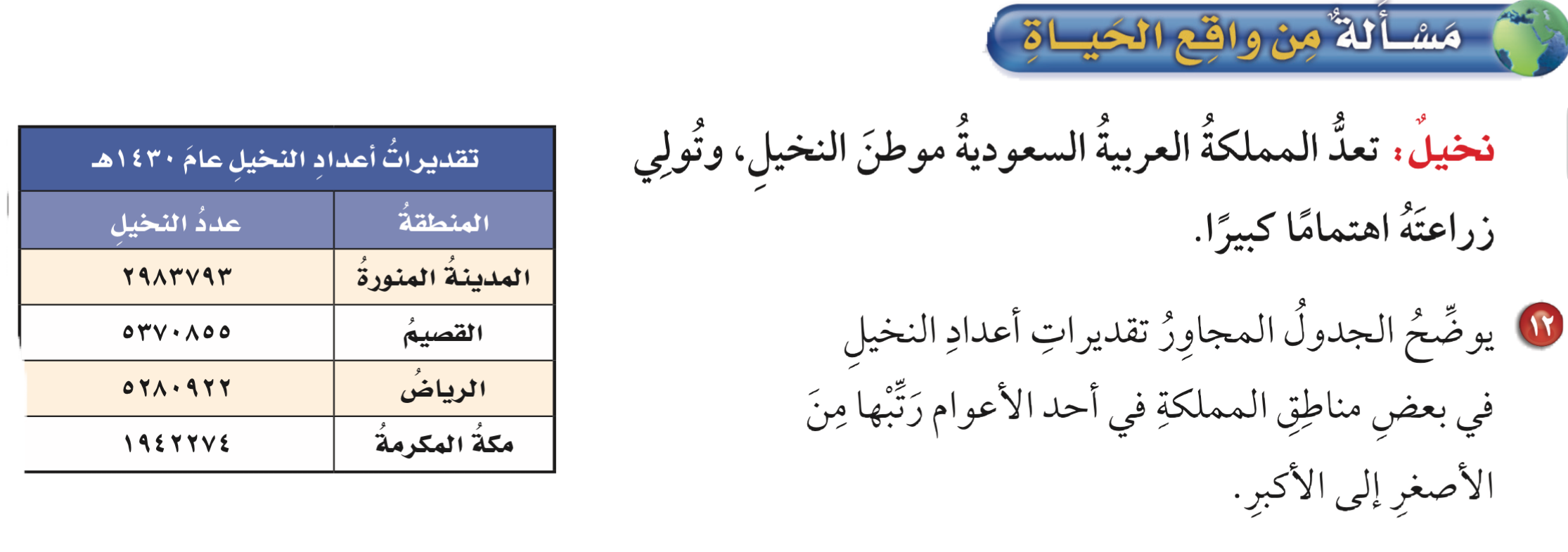 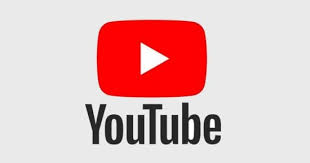 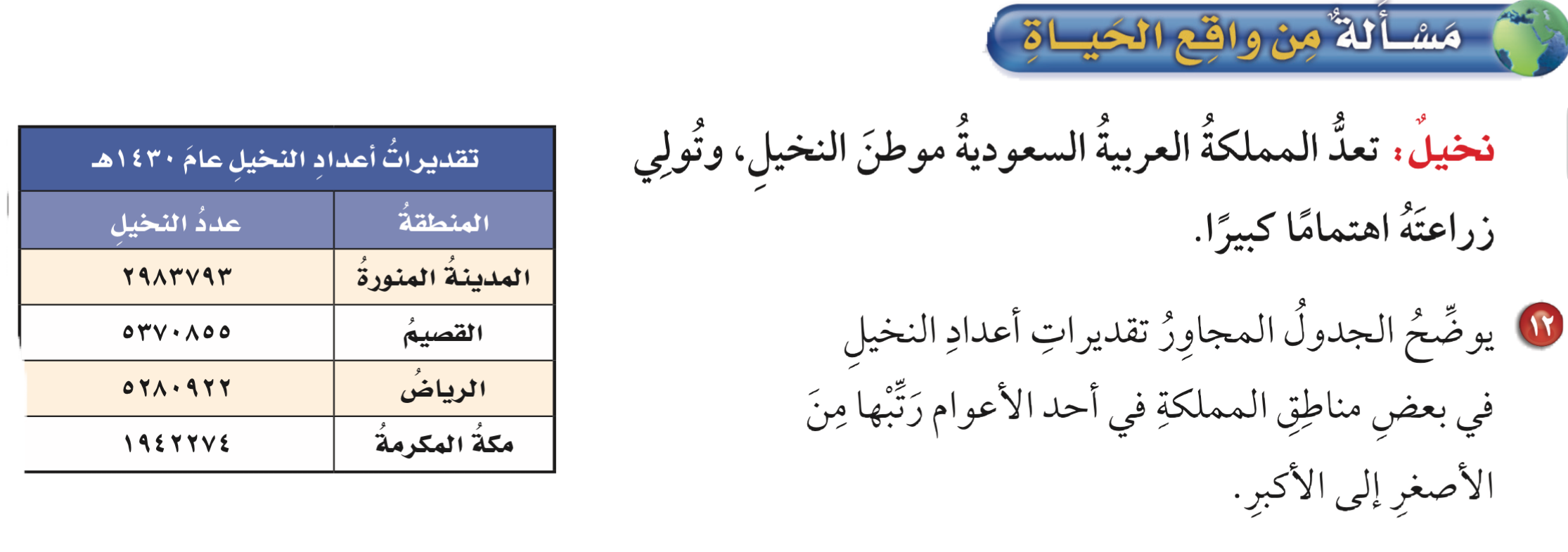 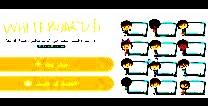 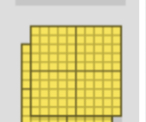 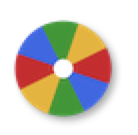 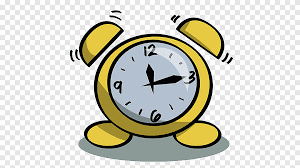 نشاط
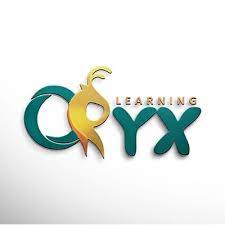 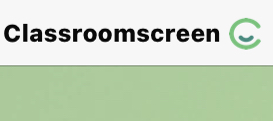 أدوات
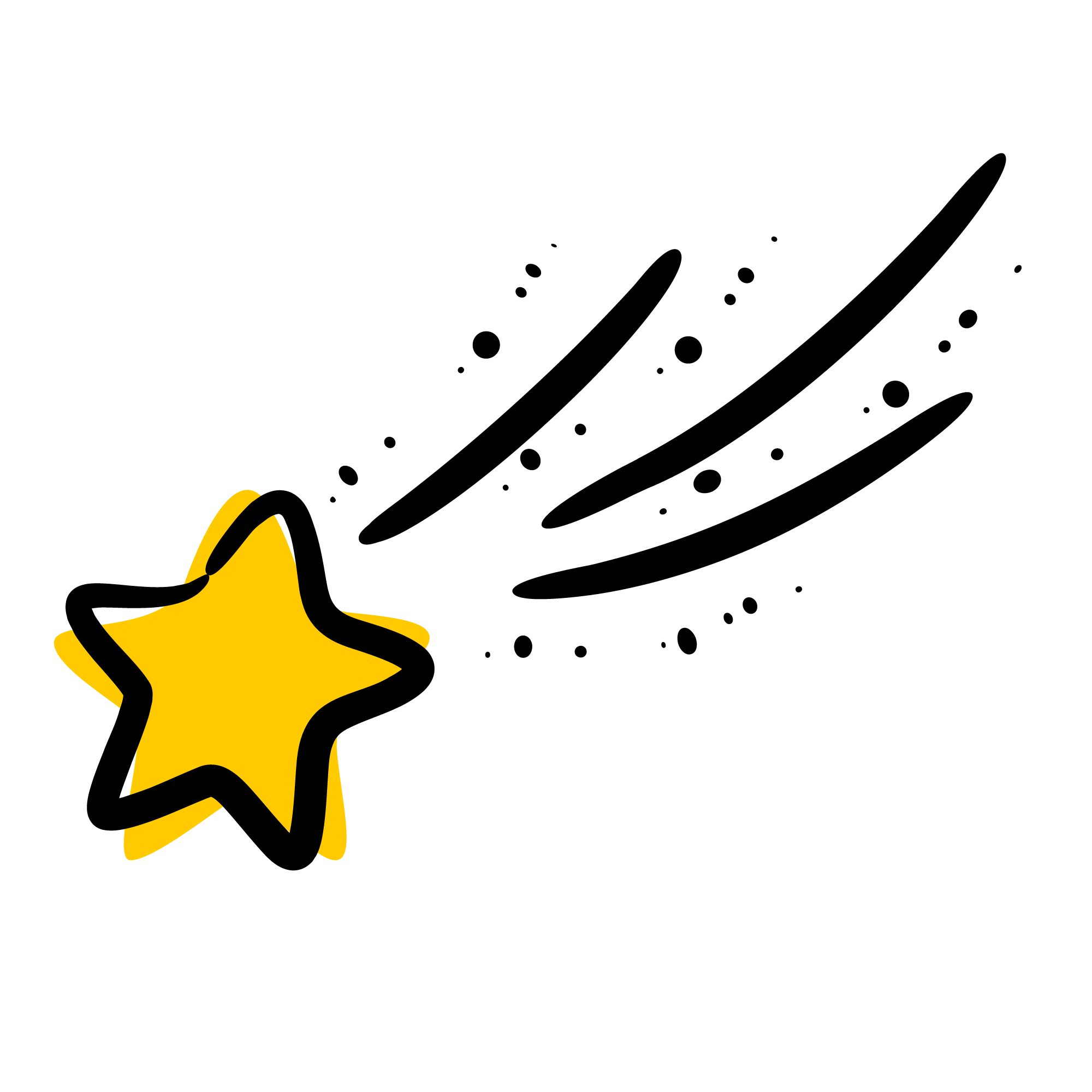 تدرب
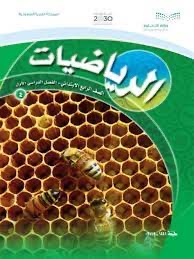 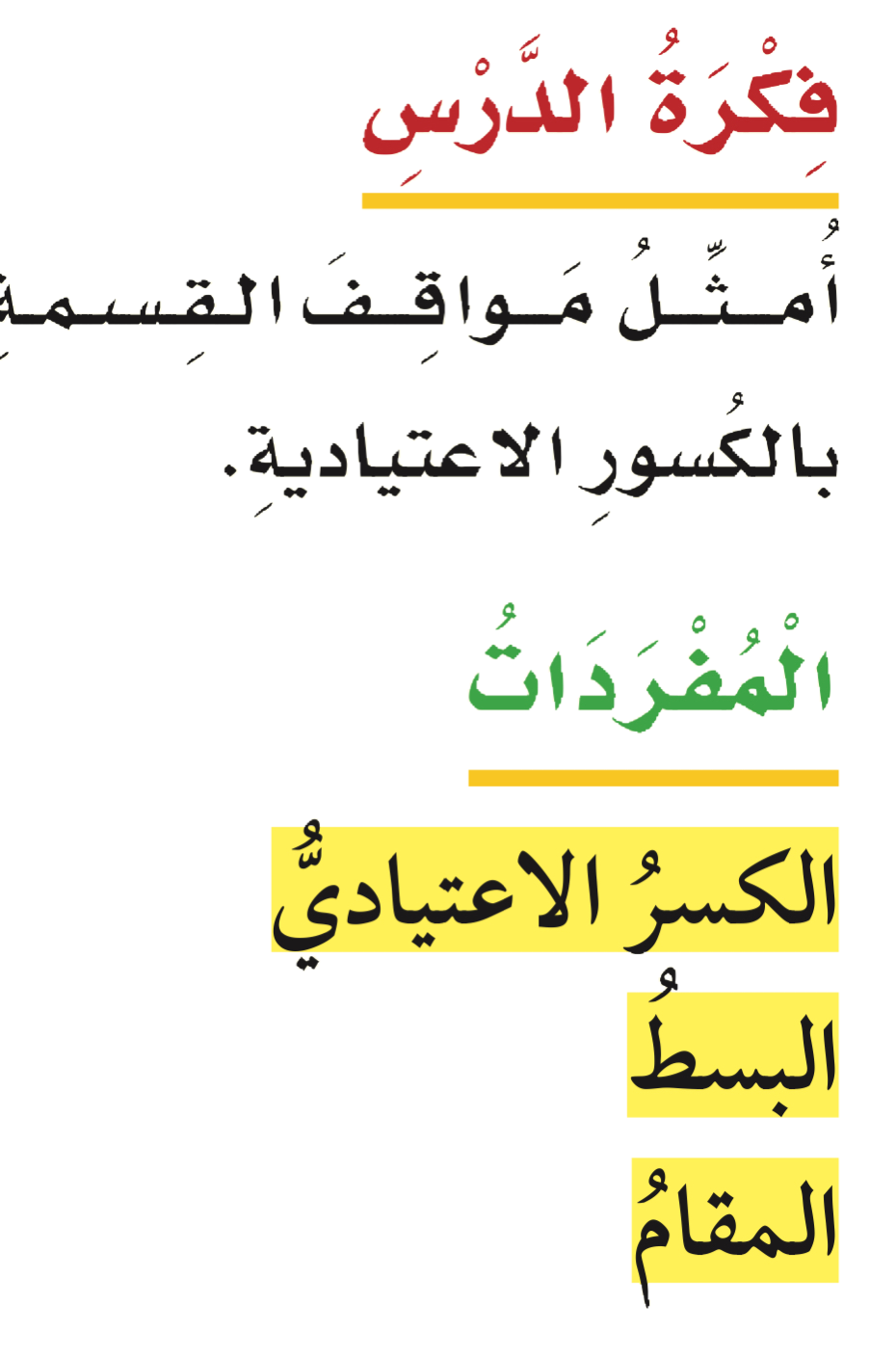 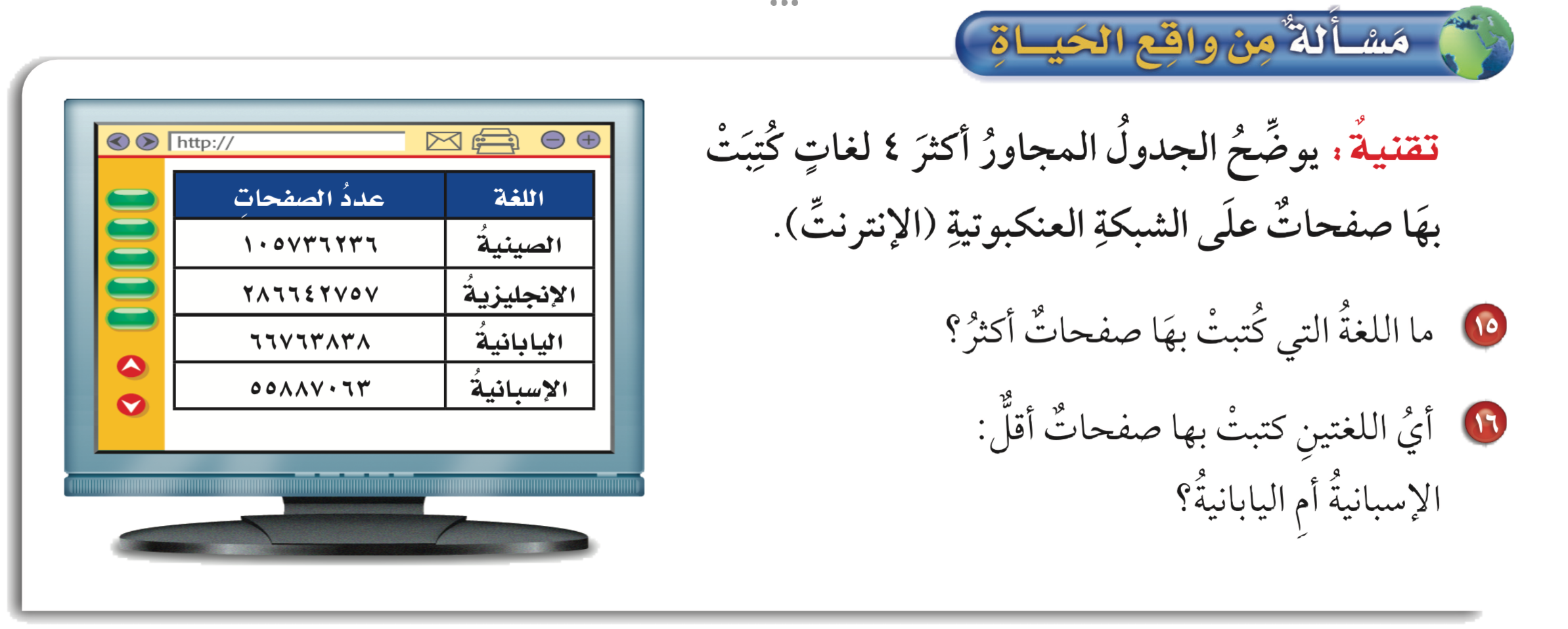 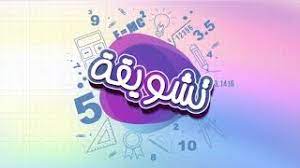 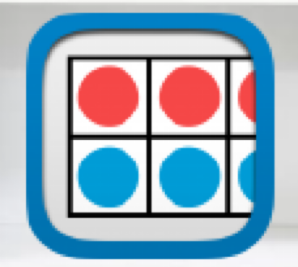 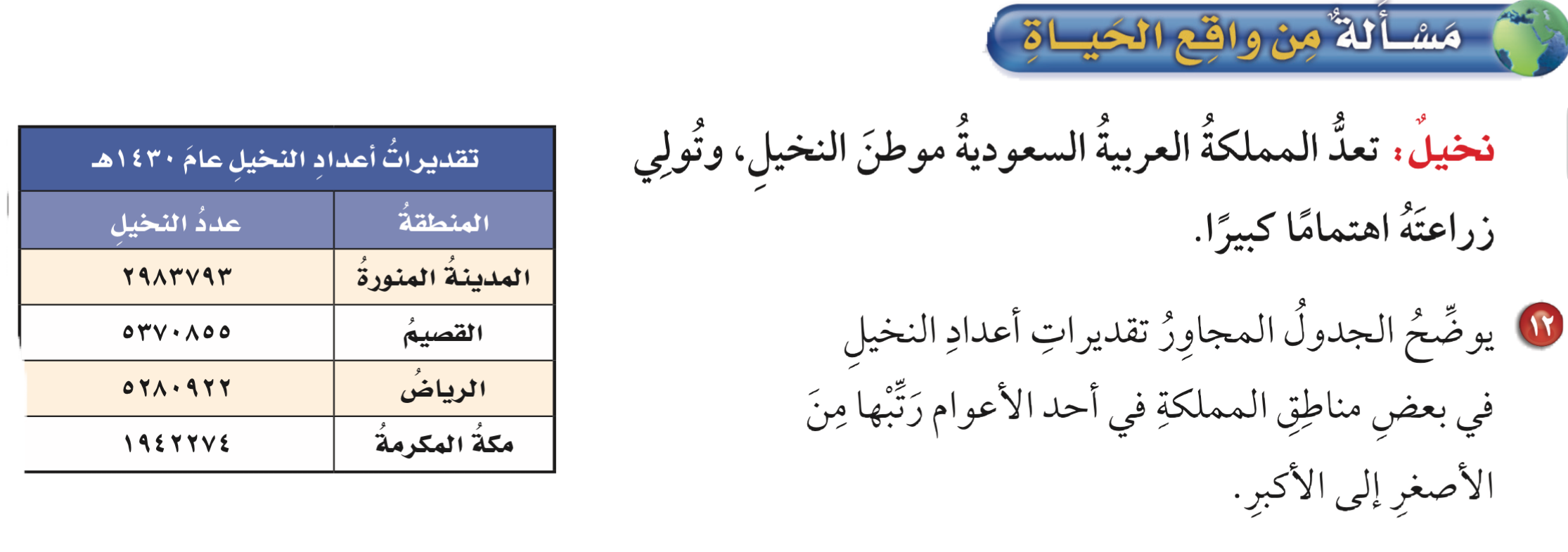 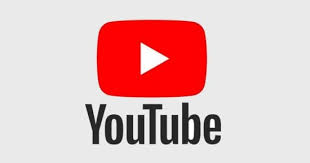 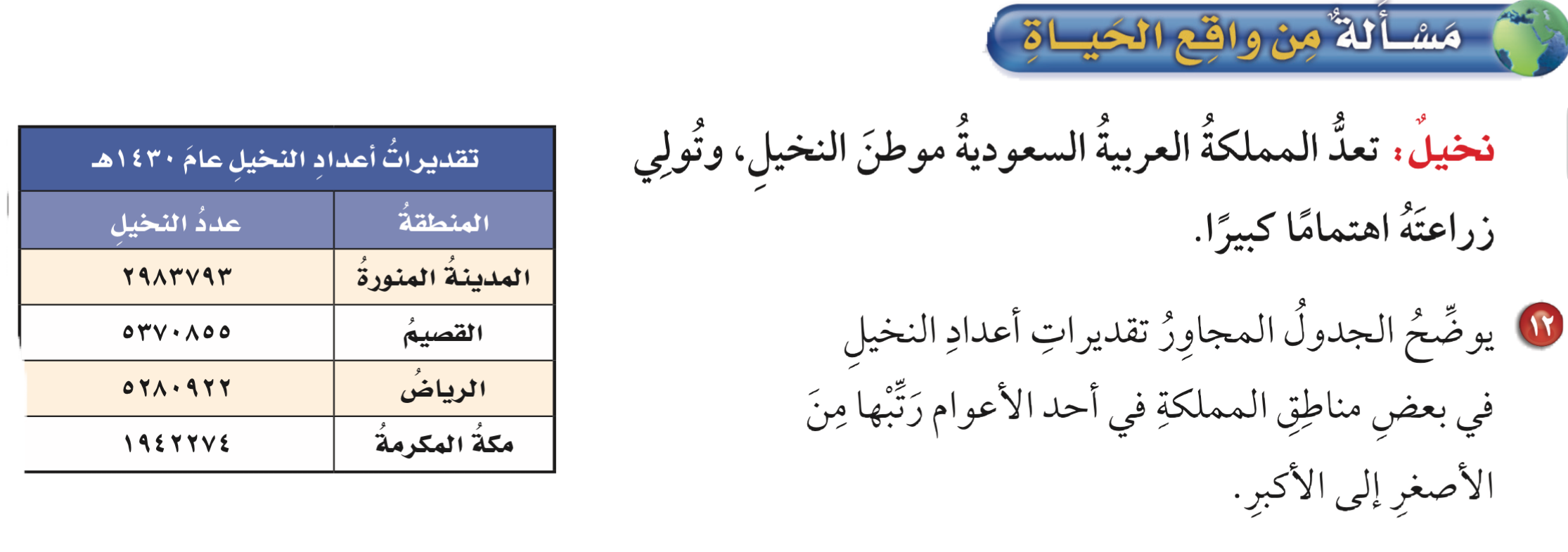 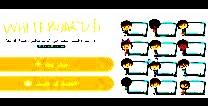 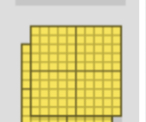 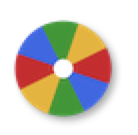 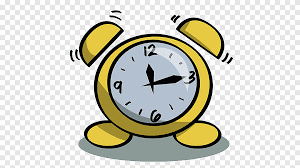 نشاط
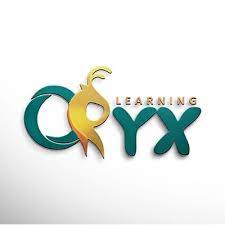 مكة المكرمة- المدينة المنورة- الرياض - القصيم
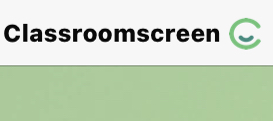 أدوات
الحل
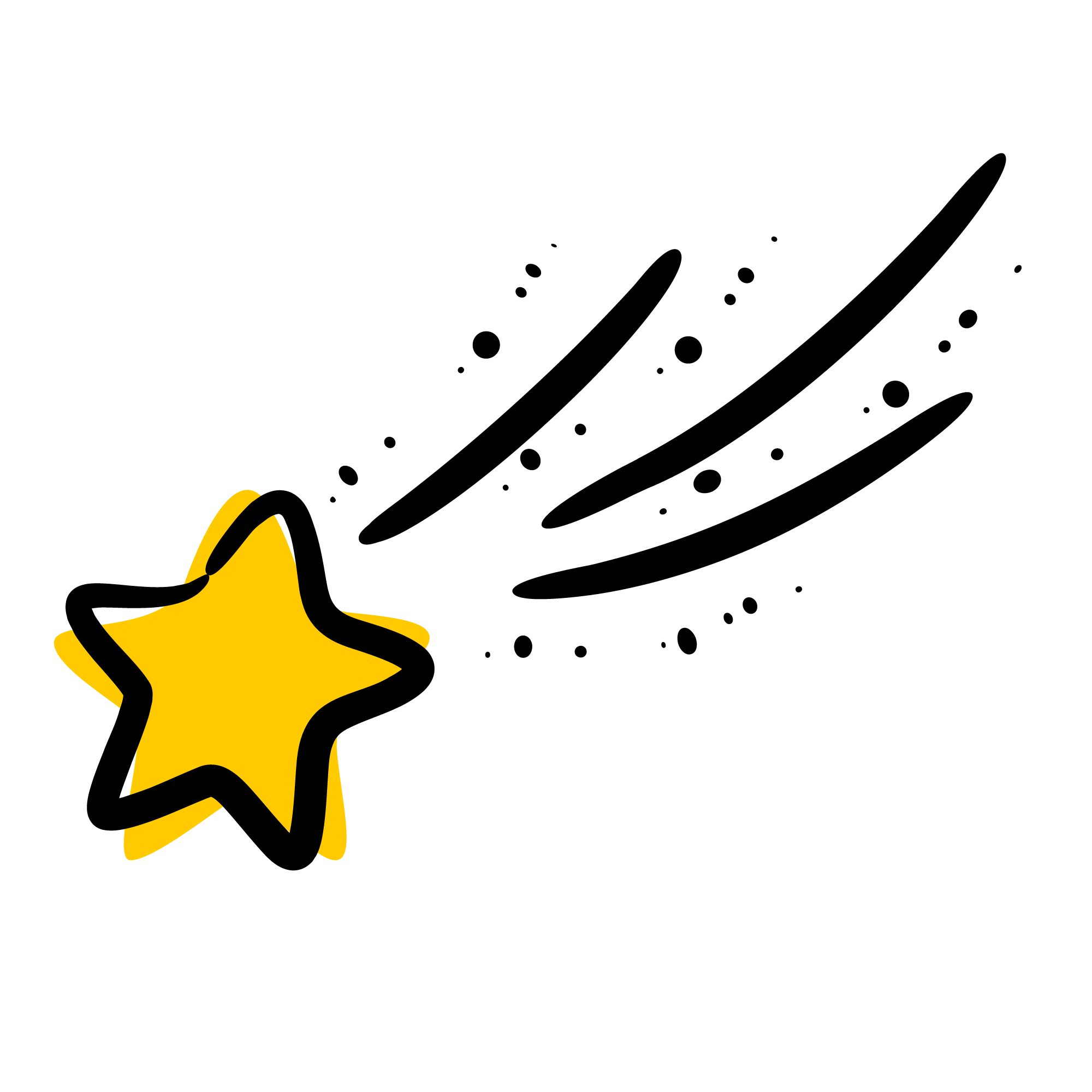 مسائل مهارات عليا
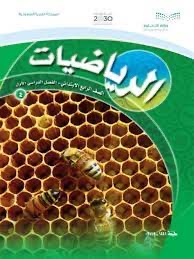 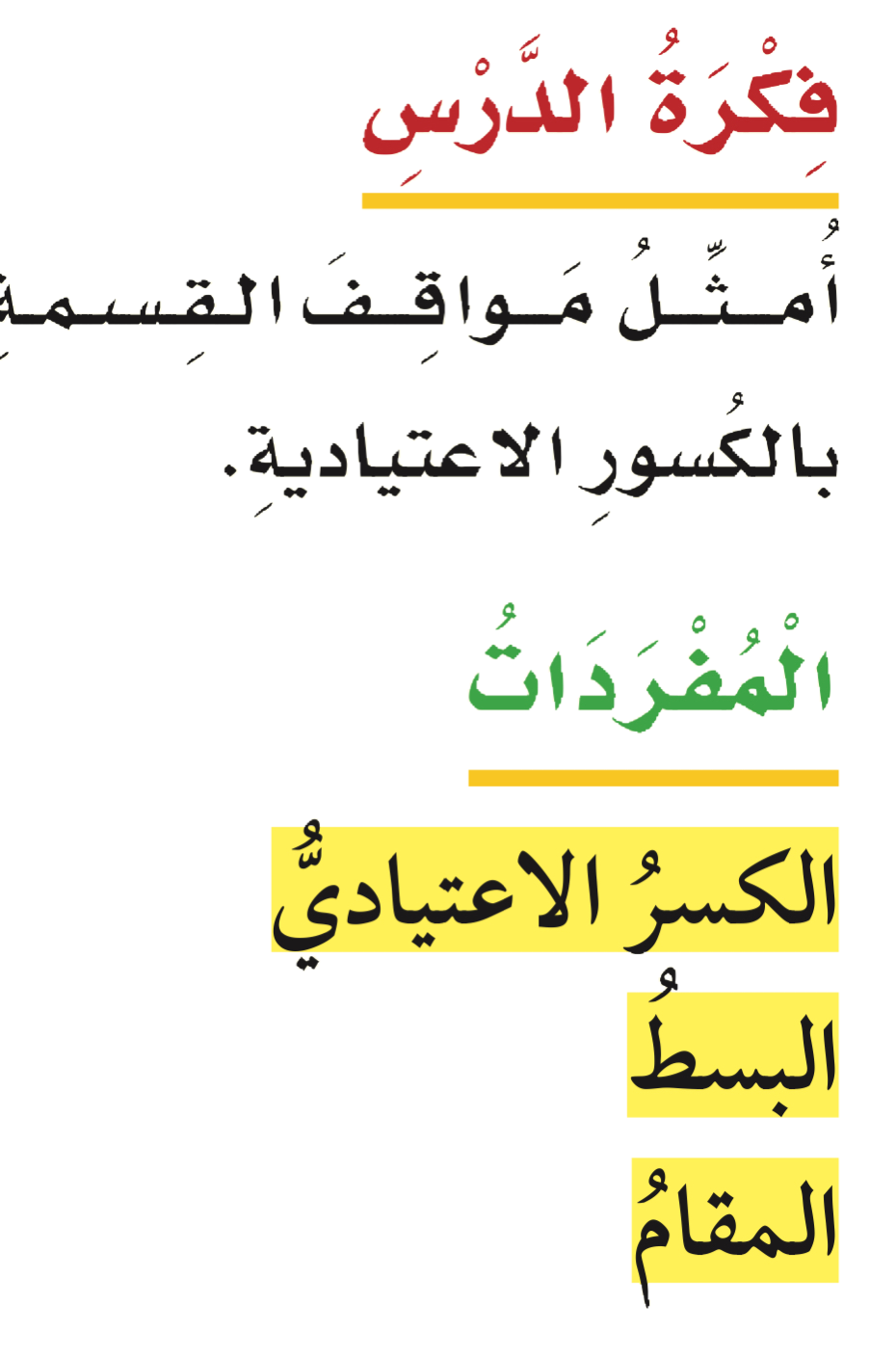 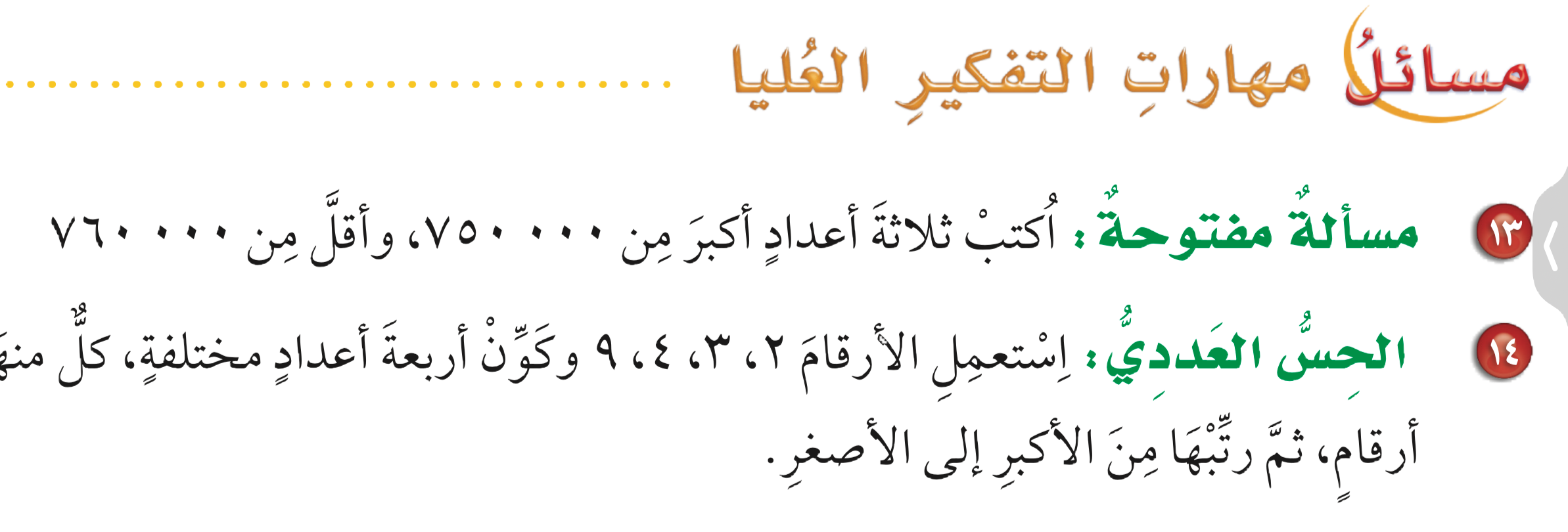 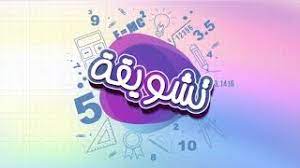 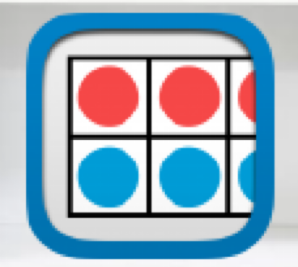 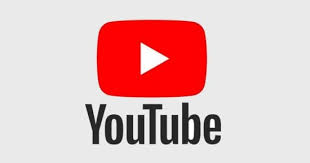 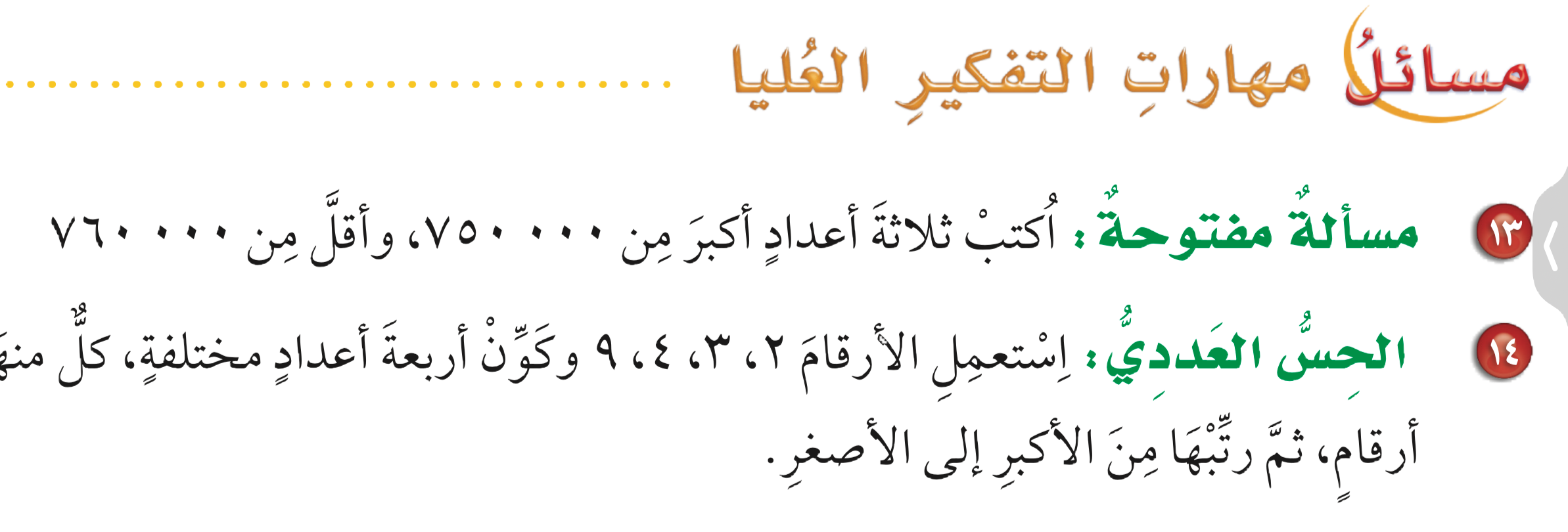 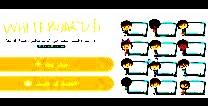 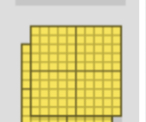 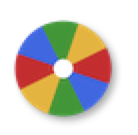 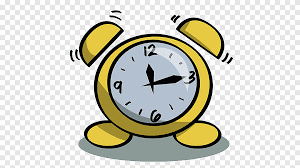 نشاط
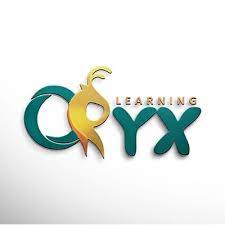 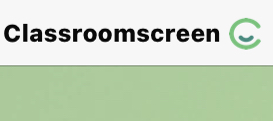 أدوات
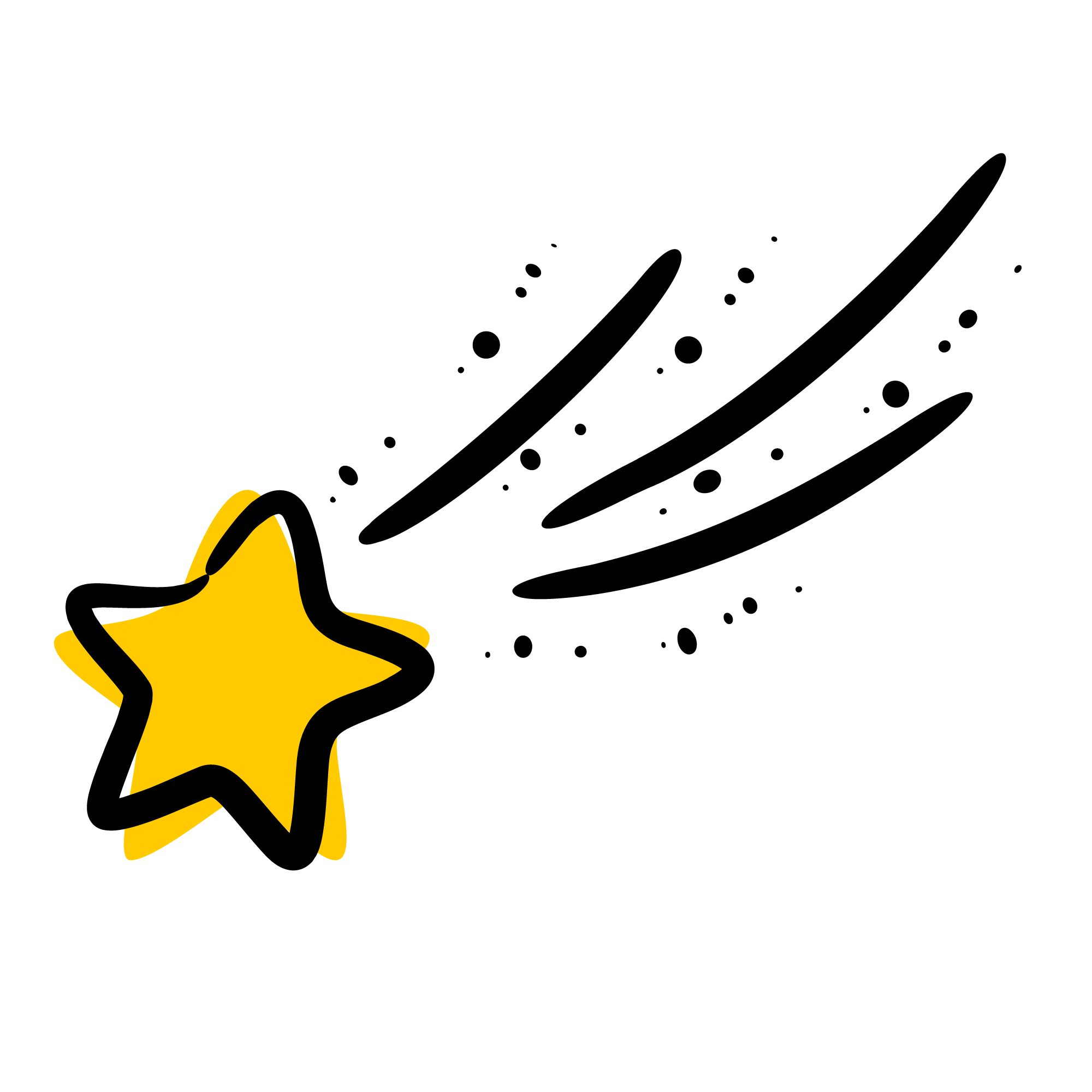 مسائل مهارات عليا
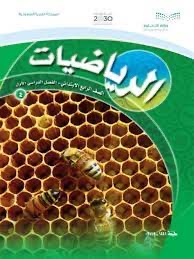 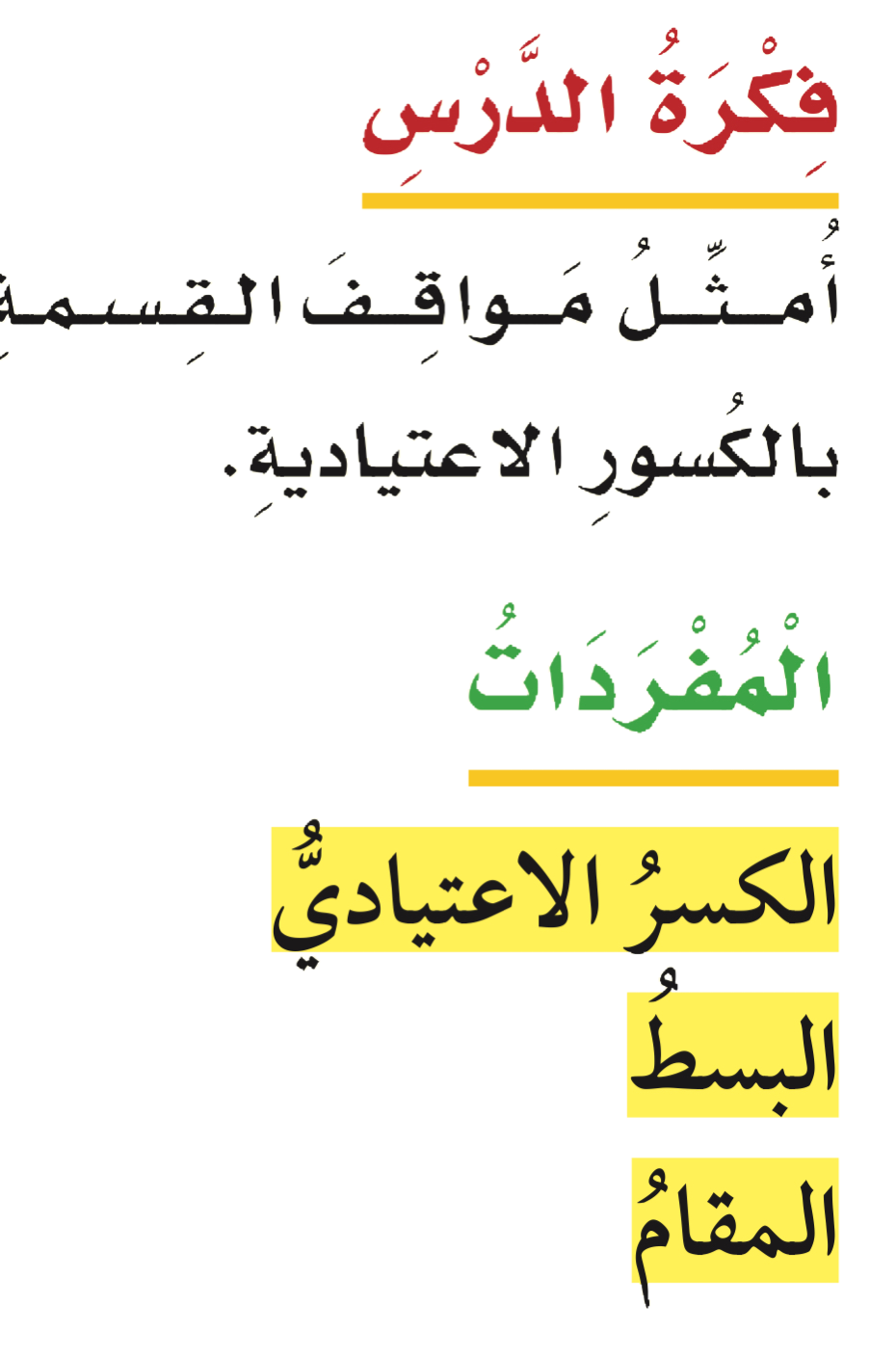 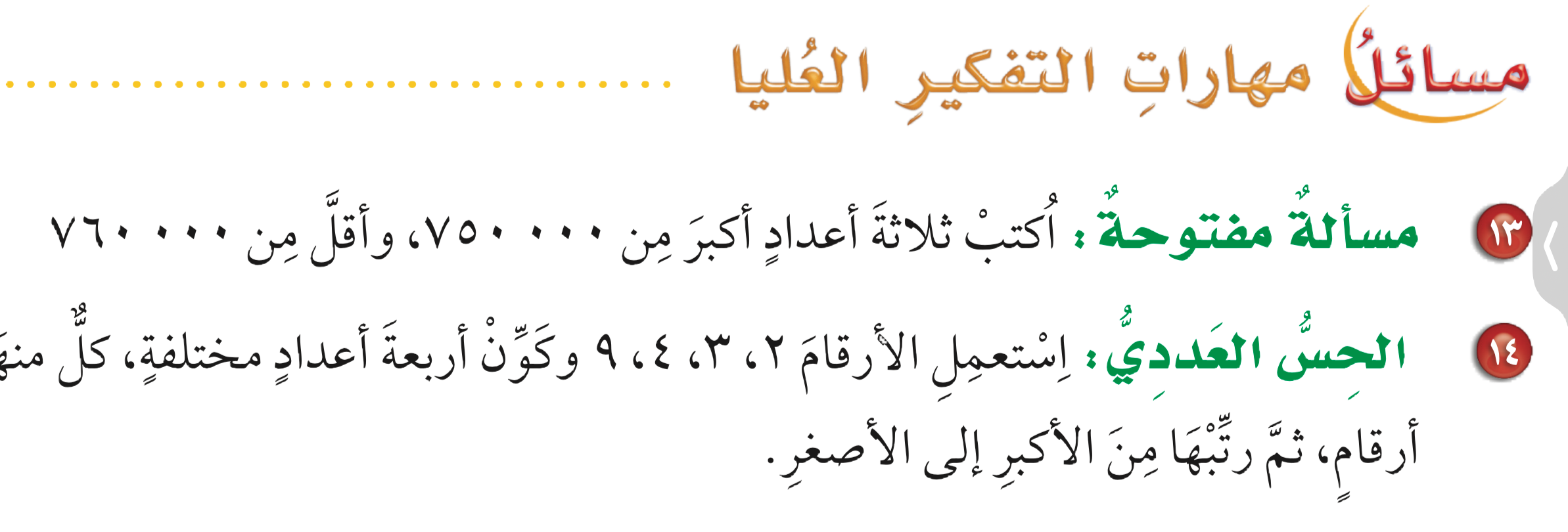 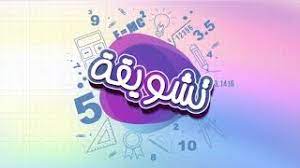 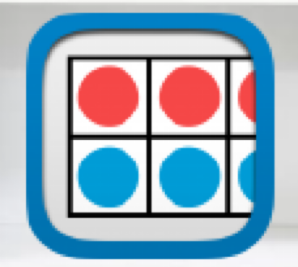 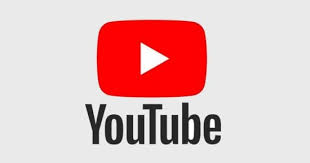 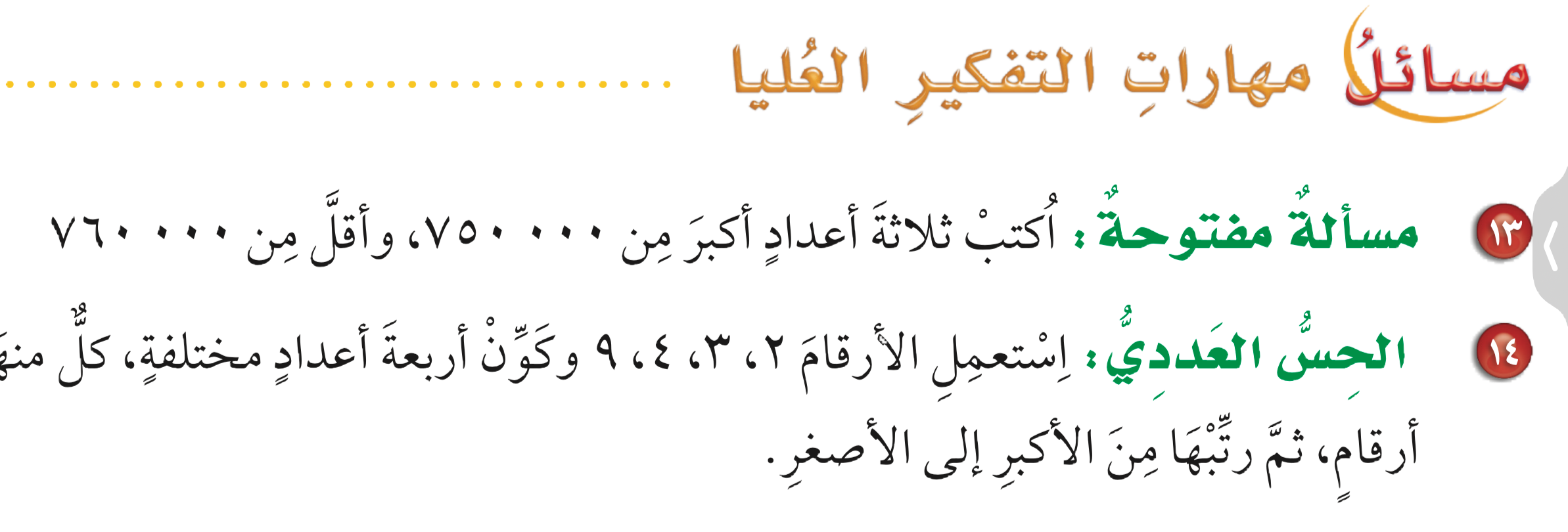 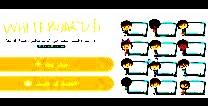 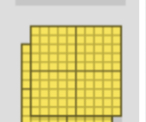 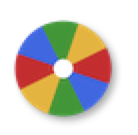 ٧٥٢٠٠٠ ، ٧٥٥٠٠٠ ، ٧٥٧٠٠٠
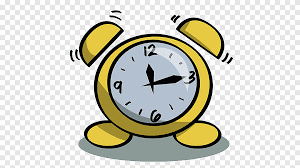 نشاط
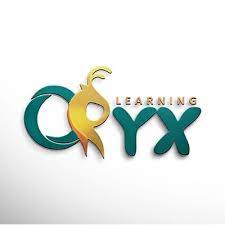 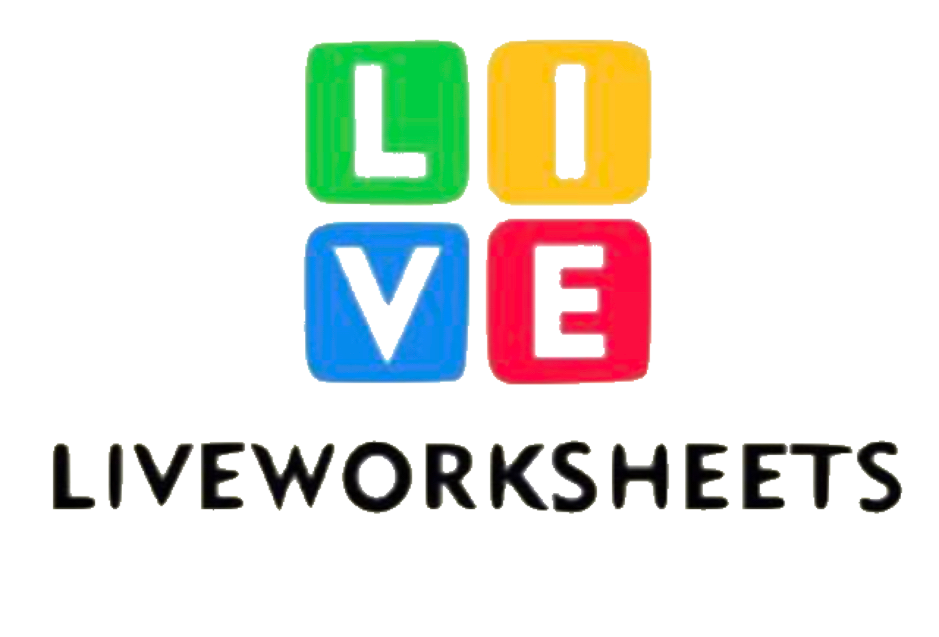 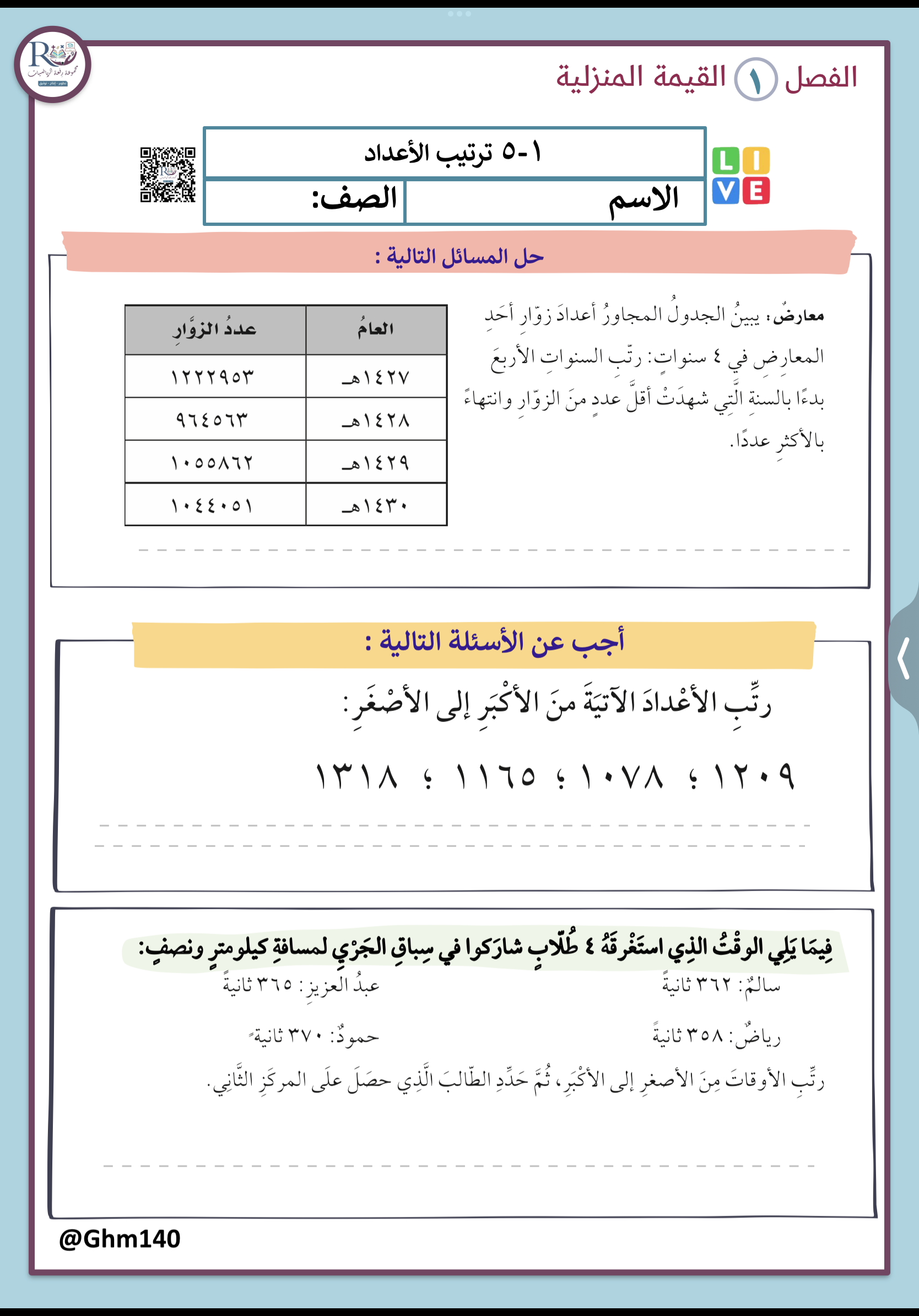 تقويم ختامي
الواجــــب
٥ ،٦ ، ٨ ،.١٠
سؤال :
٣١
صفحة :
ختاماً
التعليم ليس استعداد للحياة، بل انه الحياة.